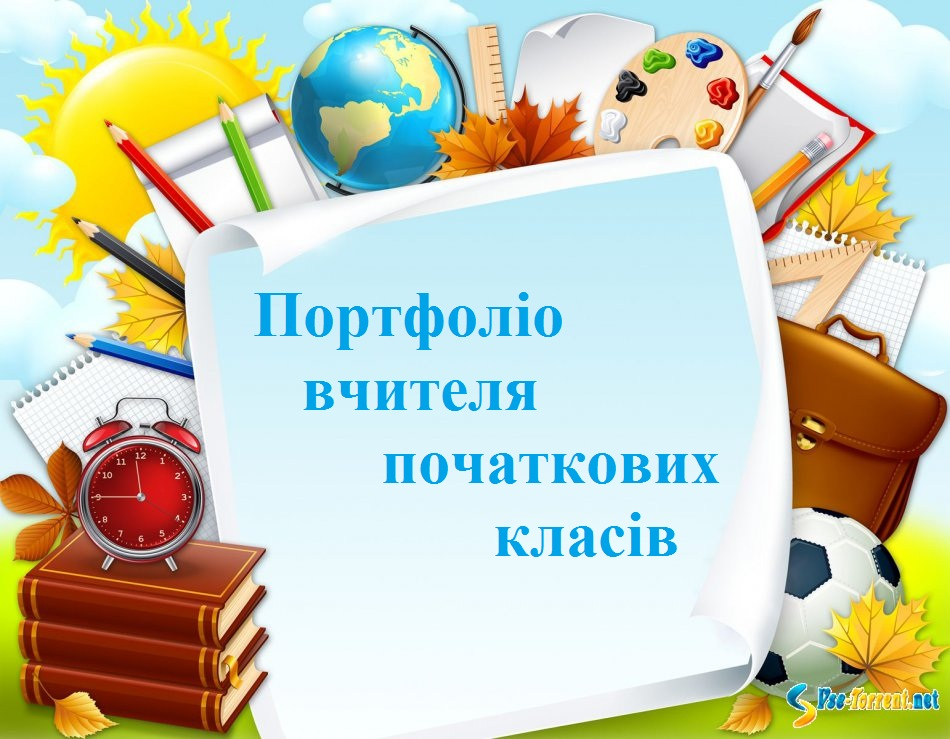 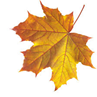 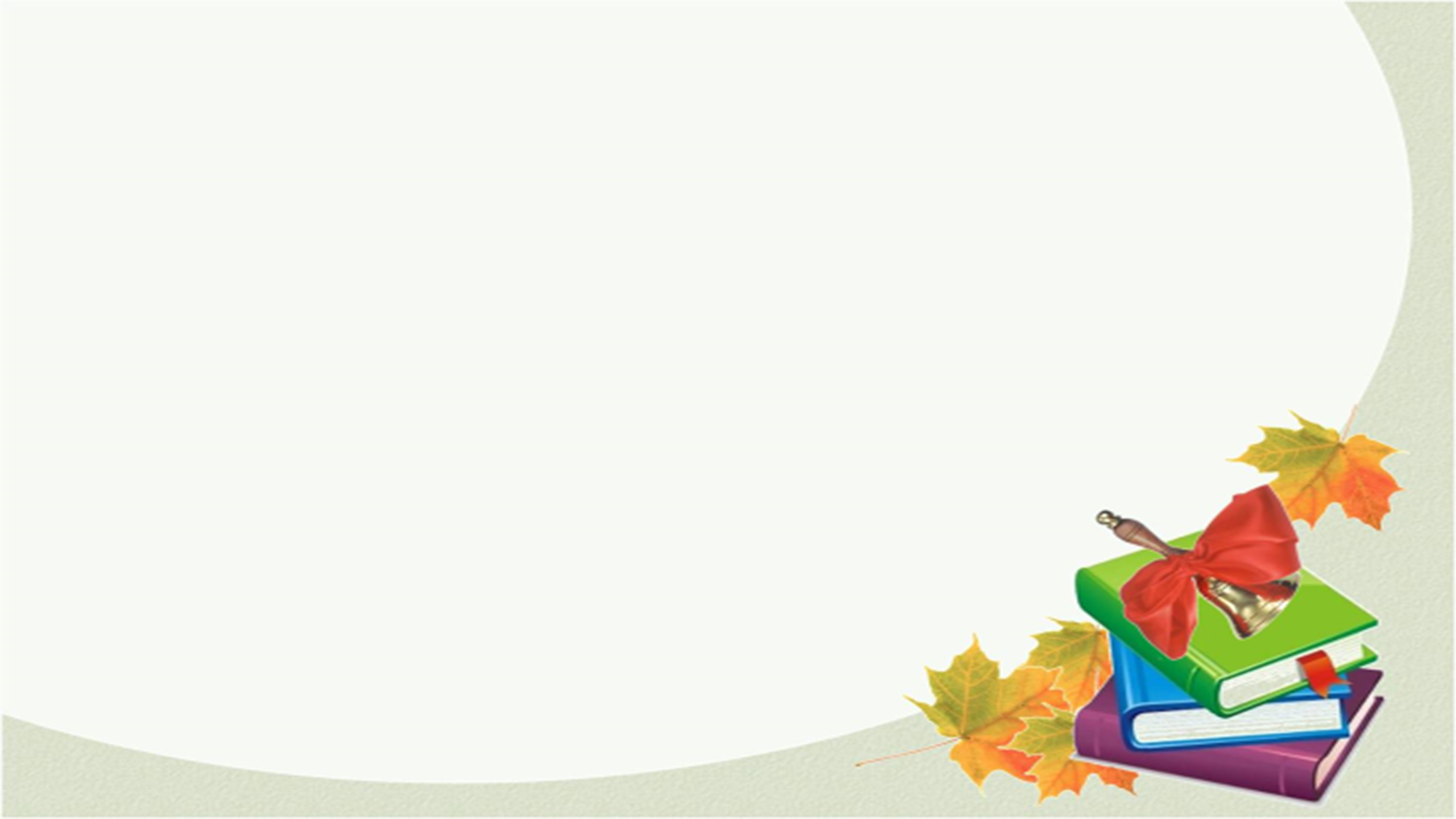 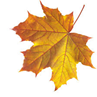 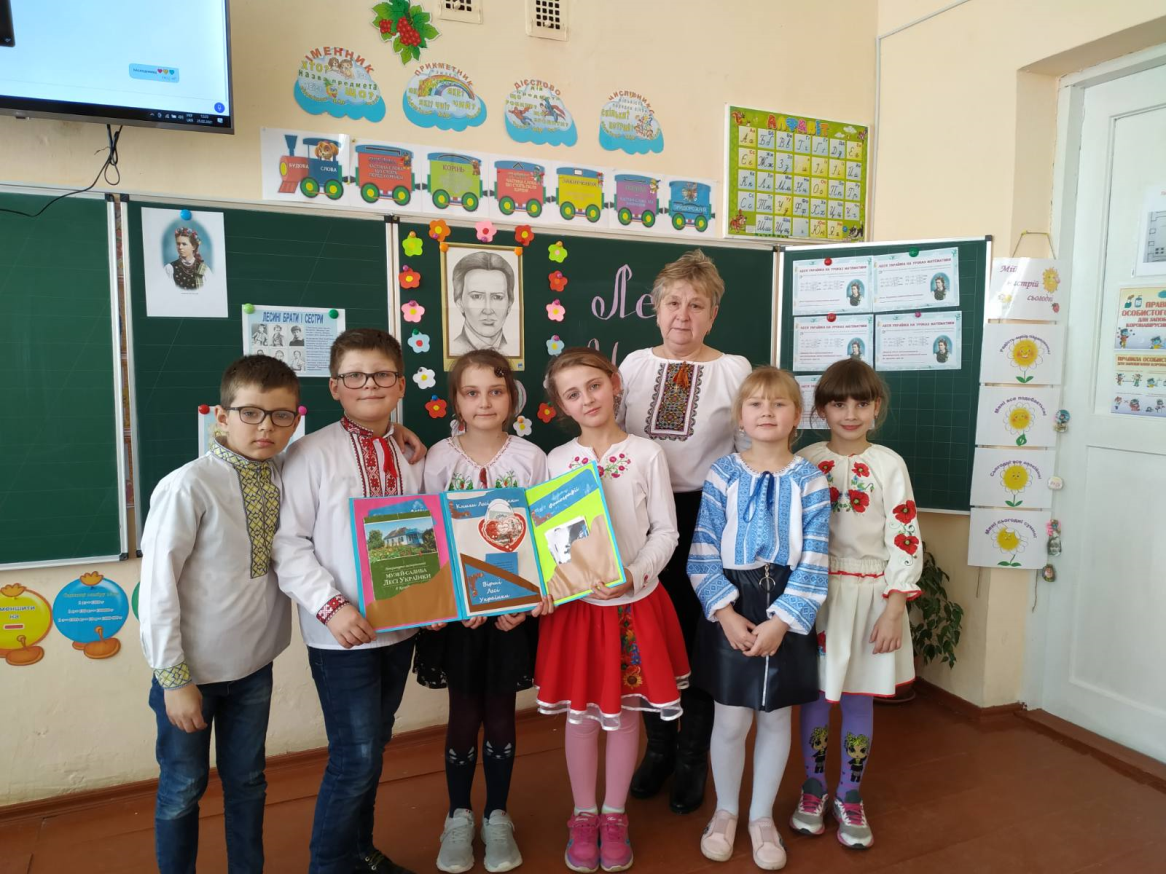 ПОРТФОЛІО
СКУБИ  ОКСАНИ  ГРИГОРІВНИ
вчителя початкових класів
Поздимирського  НВК
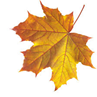 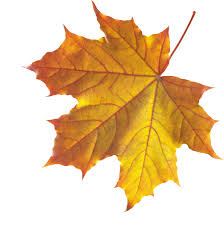 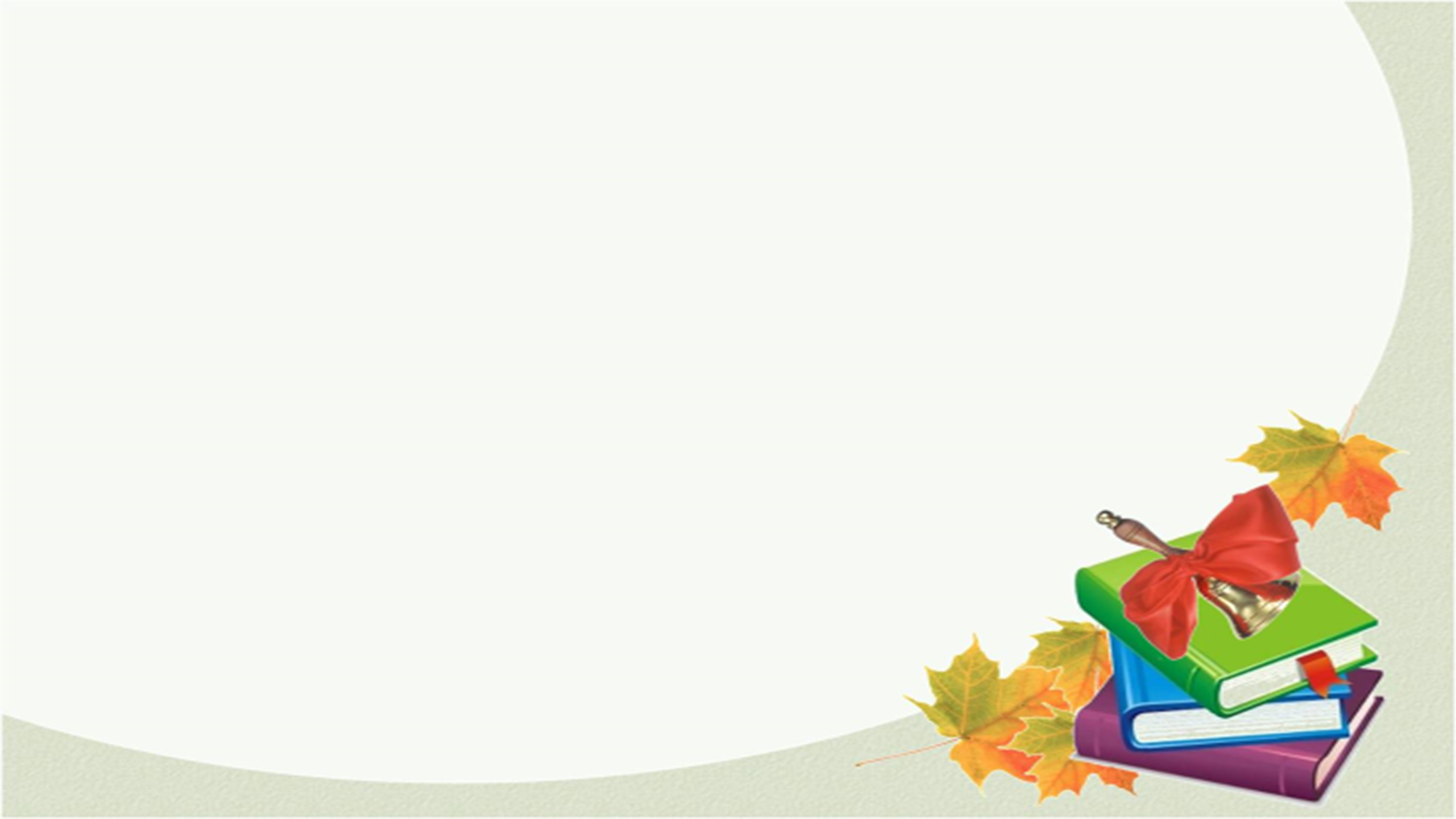 Мета  створення портфоліо
узагальнення  успіхів  та досягнень;

чітке визначення напрямів  розвитку задля полегшення  самоосвіти;

самоаналіз та самооцінка  професійних умінь.
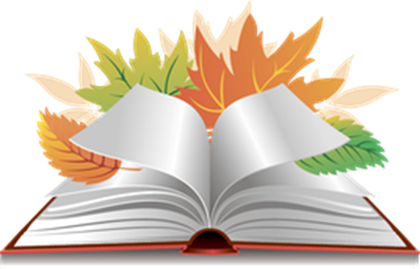 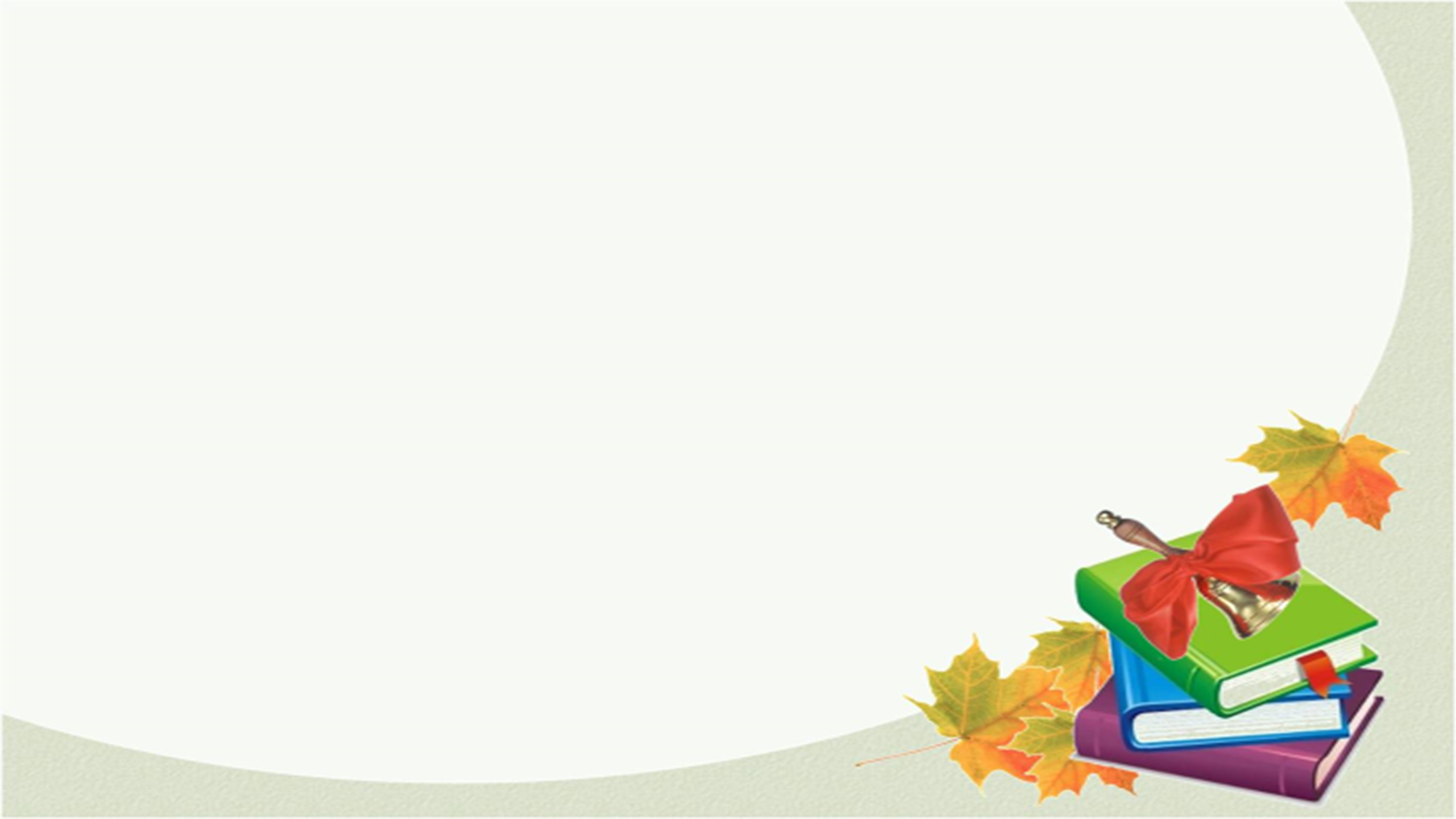 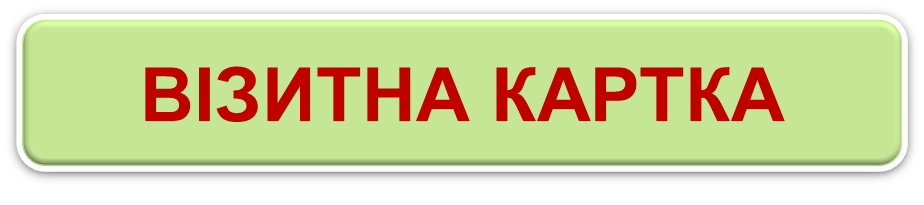 Освіта:  Бродівське педагогічне училище
Спеціальність: Початкове навчання
Категорія: середня спеціальна
Педагогічний стаж:  39 років
Стаж роботи  в даному навчальному закладі : 39 років
Посада: Вчитель початкових класів
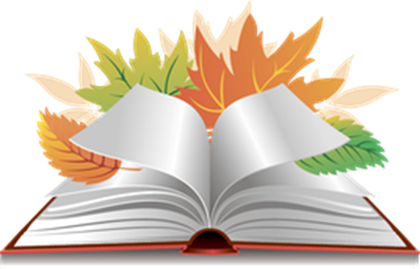 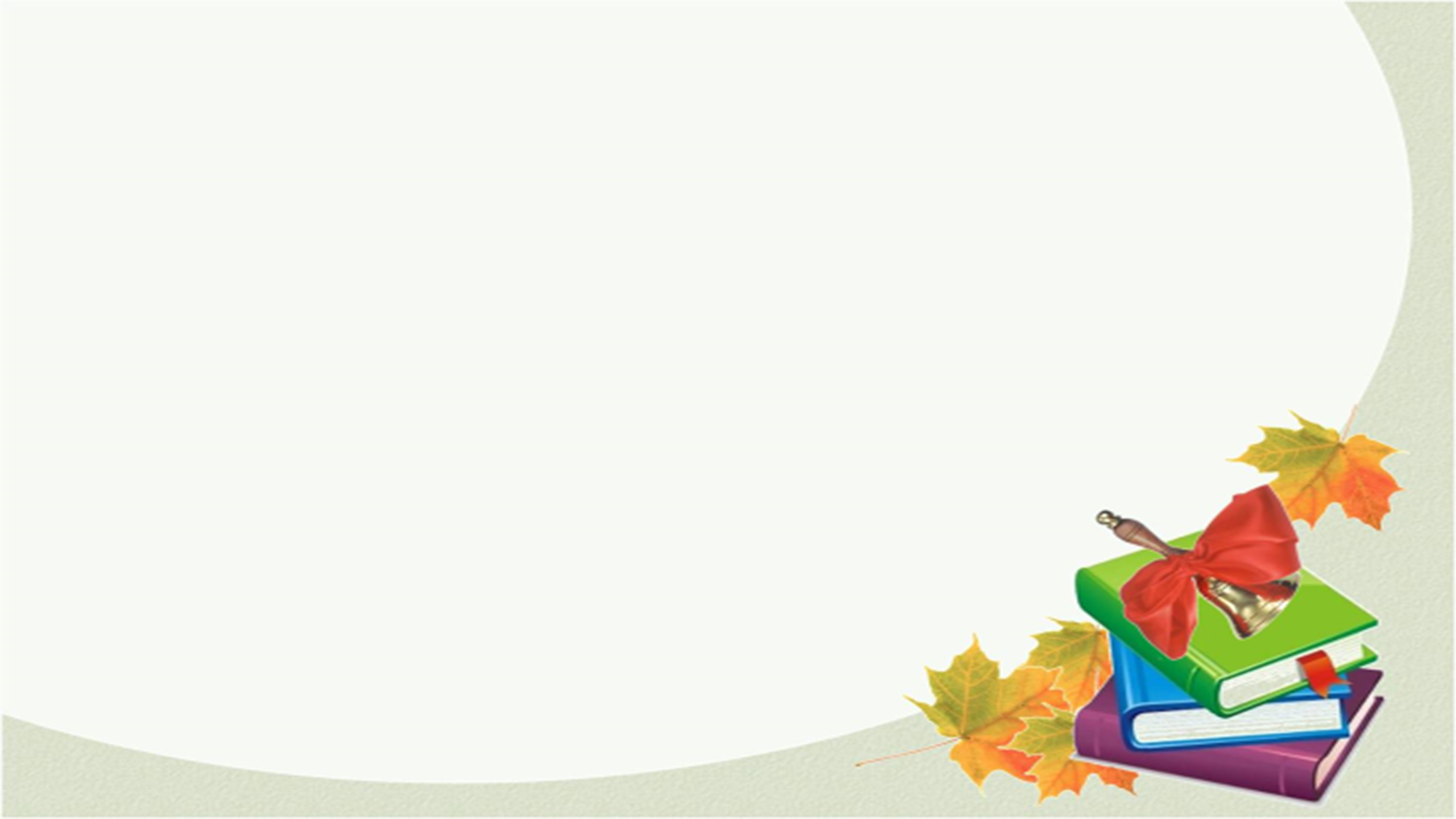 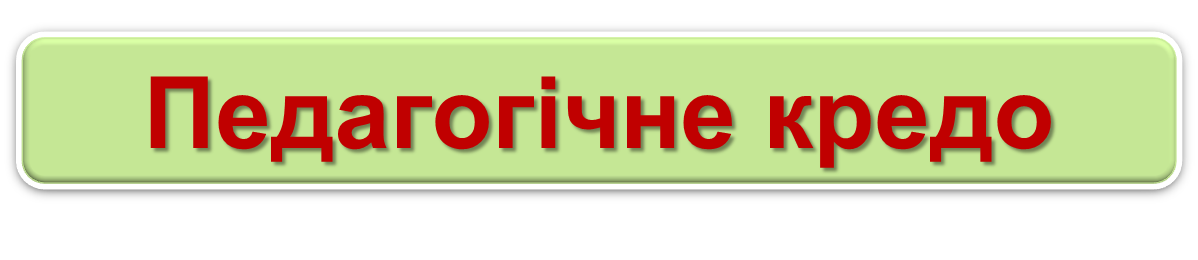 Найважливіше у педагогічній діяльності – 
     це гармонія  у стосунках з учнями,
     їх батьками та колегами, постійний 
     творчий пошук і самовдосконалення
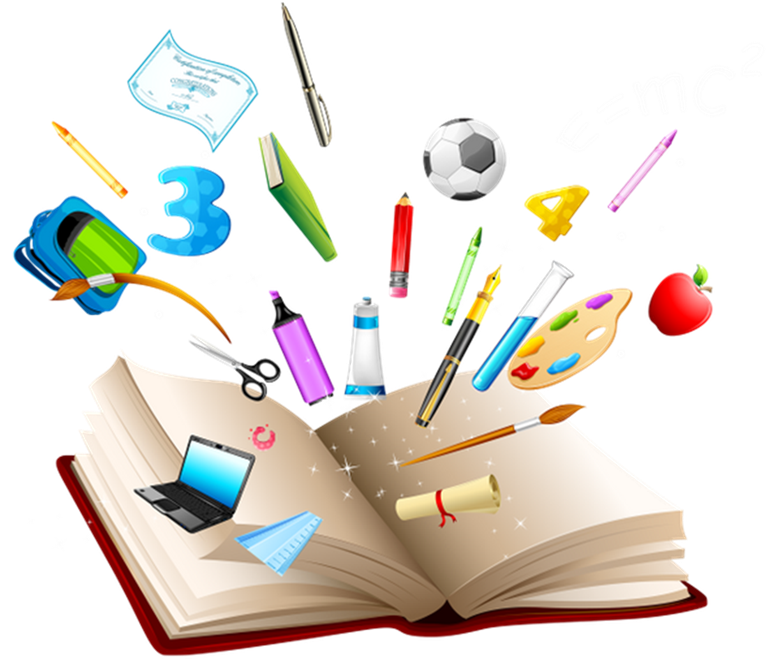 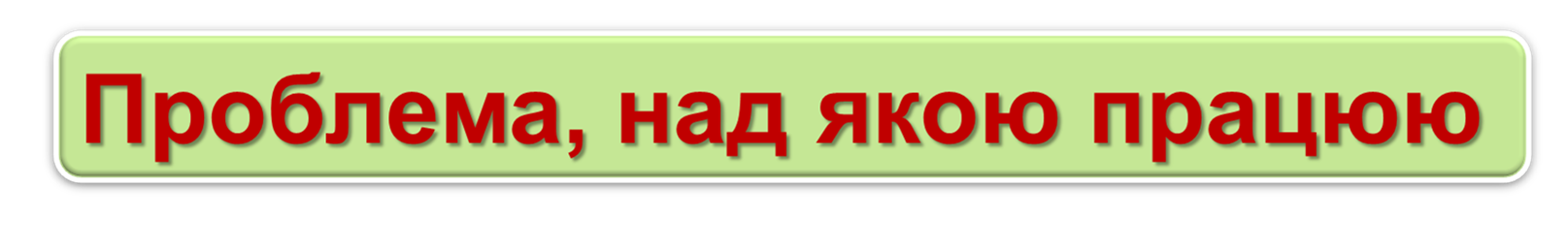 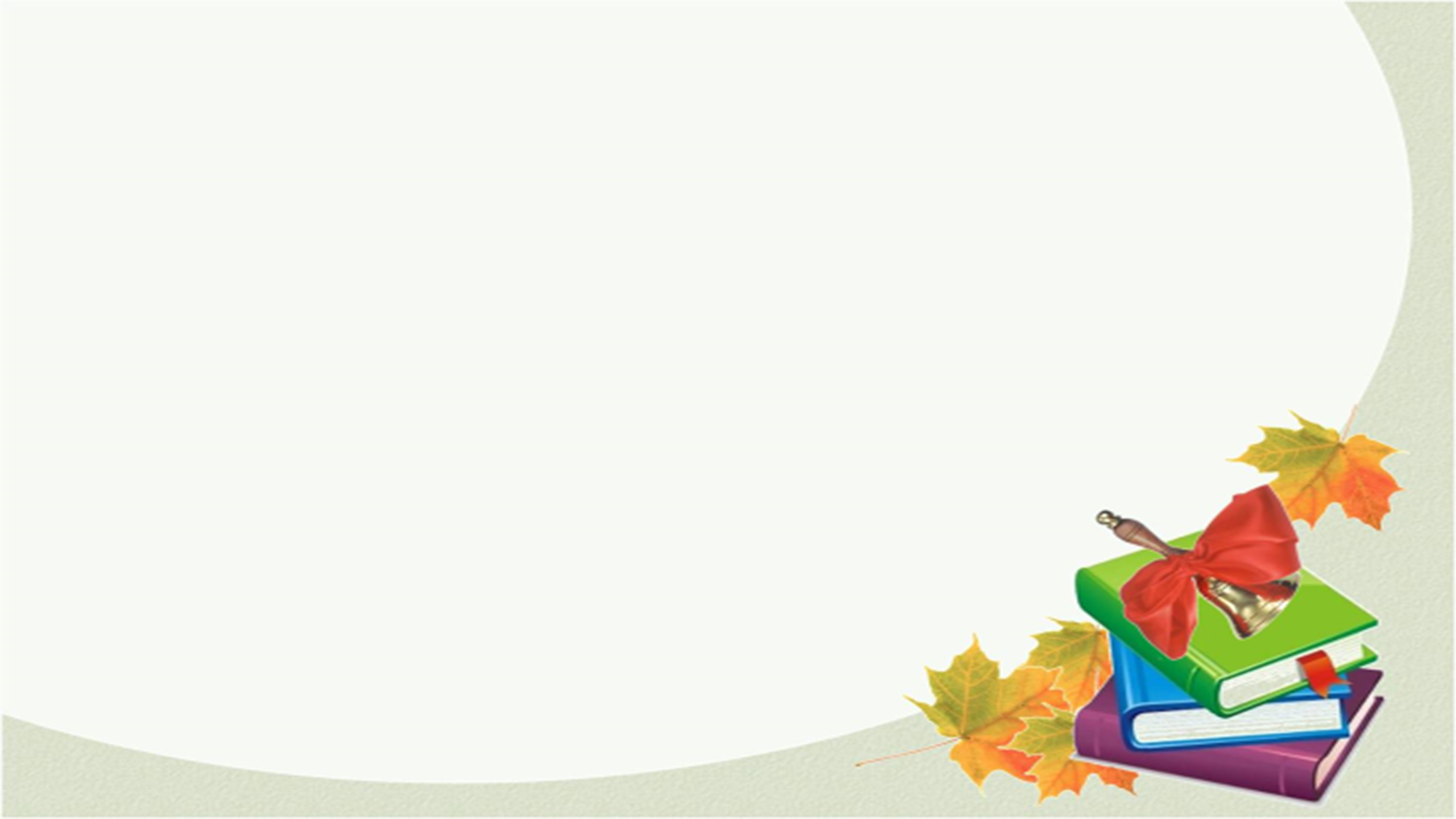 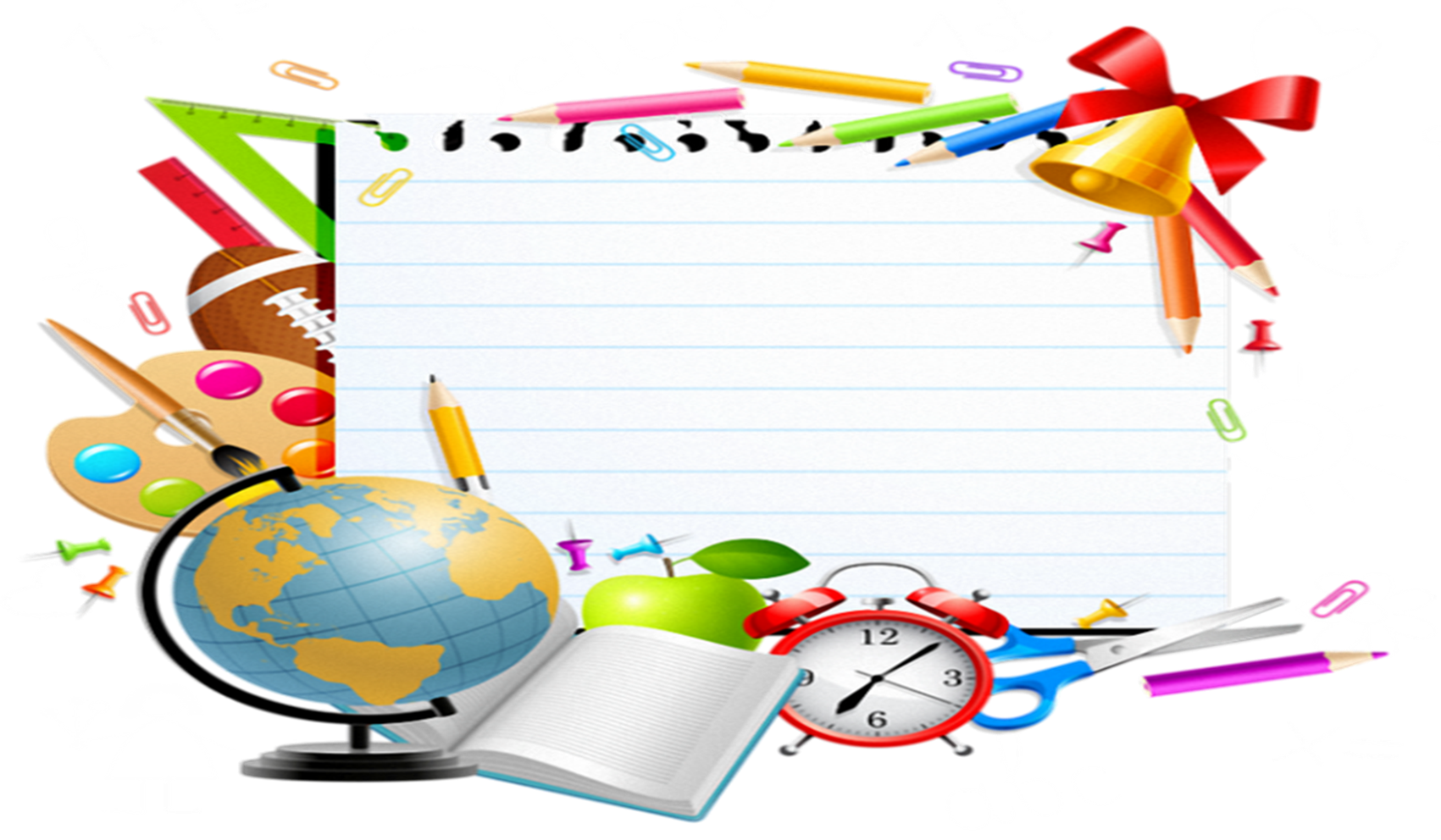 Активізація 
пізнавальної діяльності
 учнів шляхом використання ігрових методів і цікавих завдань
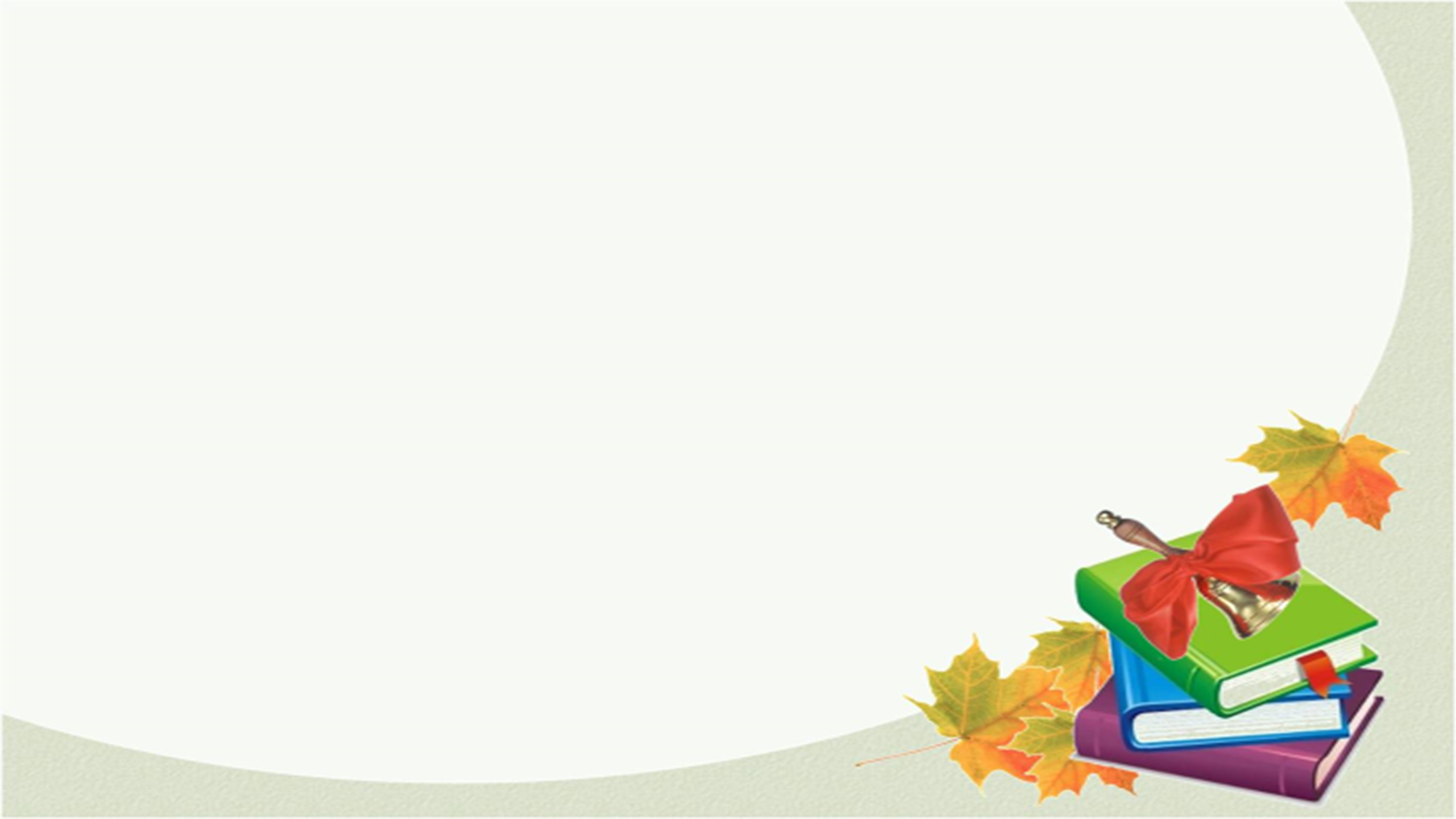 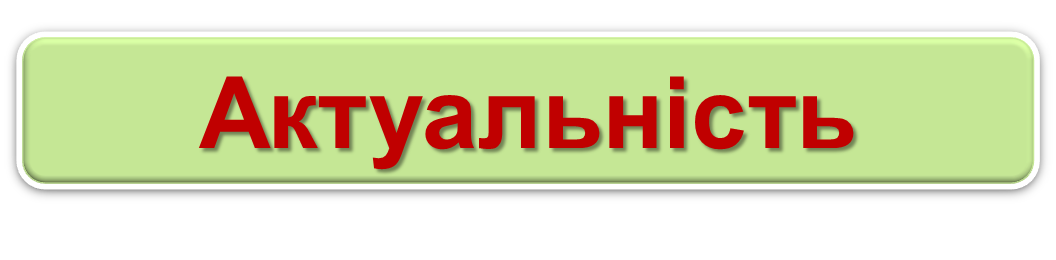 Проблема розвитку пізнавальної активності молодших школярів набуває все більшої актуальності. Цій проблемі присвячено наукові дослідження в педагогіці і психології. І це закономірно, тому що навчання – провідний вид діяльності школярів, в процесі якого вирішуються головні завдання, поставлені перед школою: підготувати підростаюче покоління до життя, до активної участі у науково-технічному і соціальному процесі. Загальновідомо, що ефективне навчання знаходиться в прямій залежності від рівня розвитку пізнавальної активності учнів.
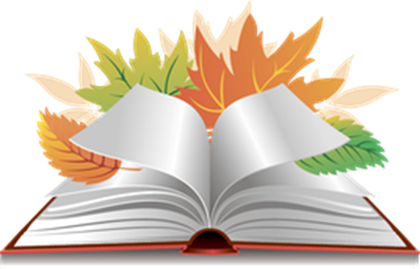 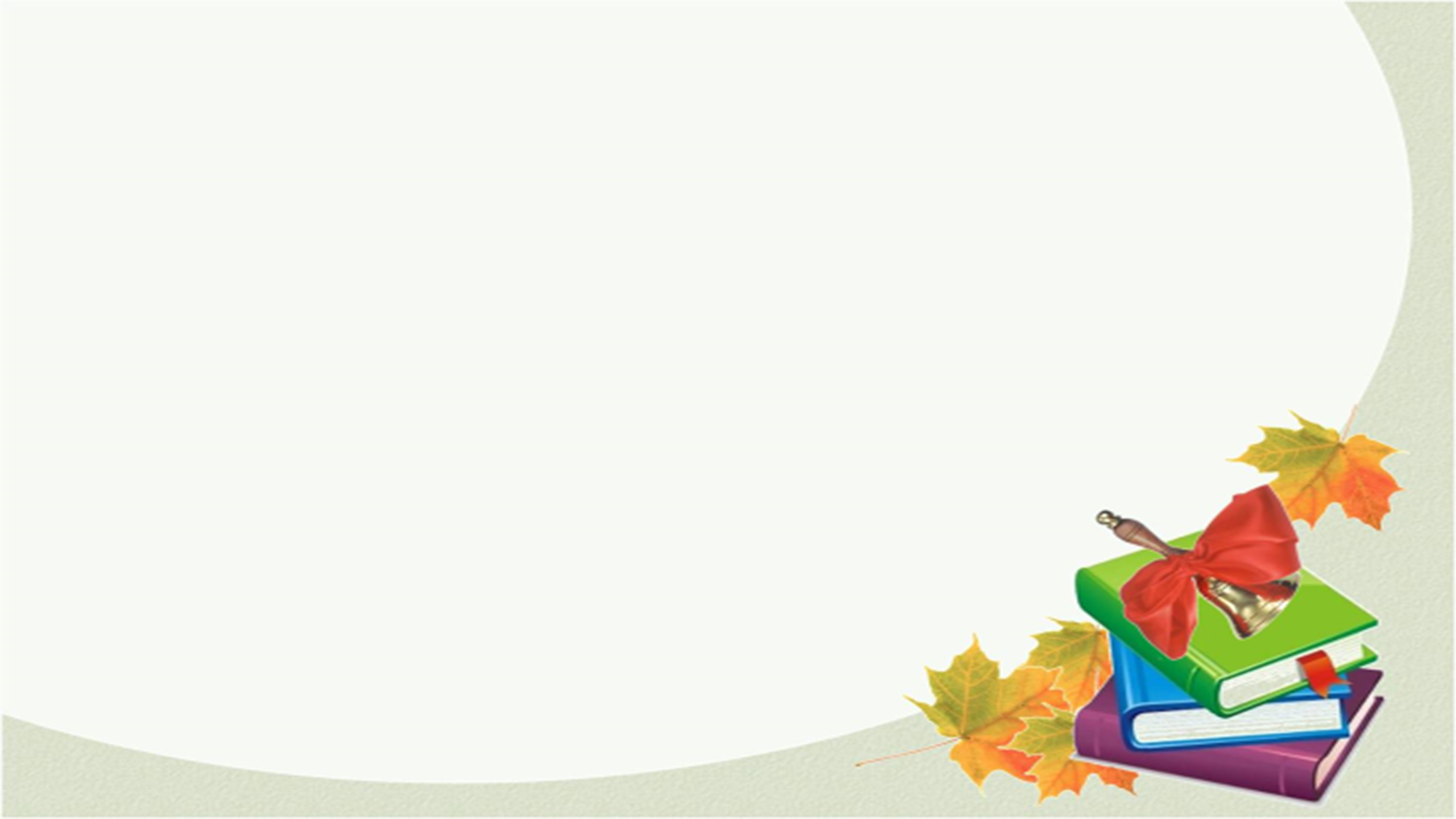 Предметом дослідження є 
засоби розвитку пізнавальної активності   молодших школярів у навчальній діяльності
Метою роботи є дослідження шляхів та умов розвитку пізнавальної активності  молодших школярів
У навчальній діяльності
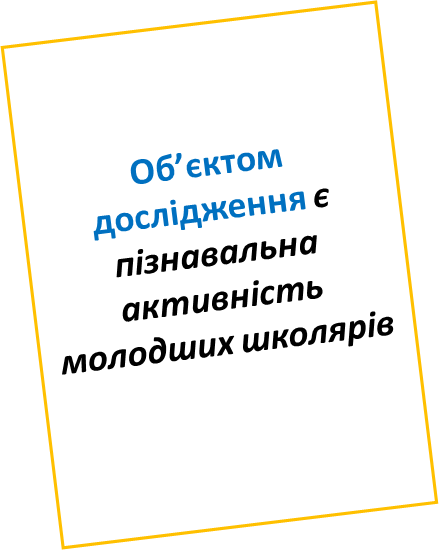 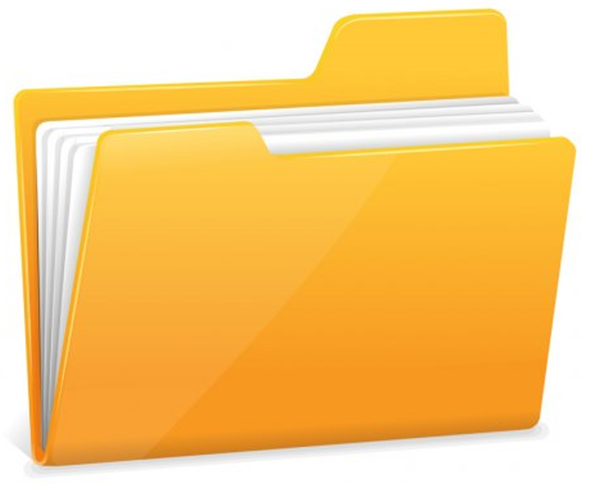 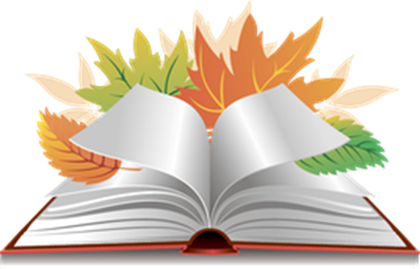 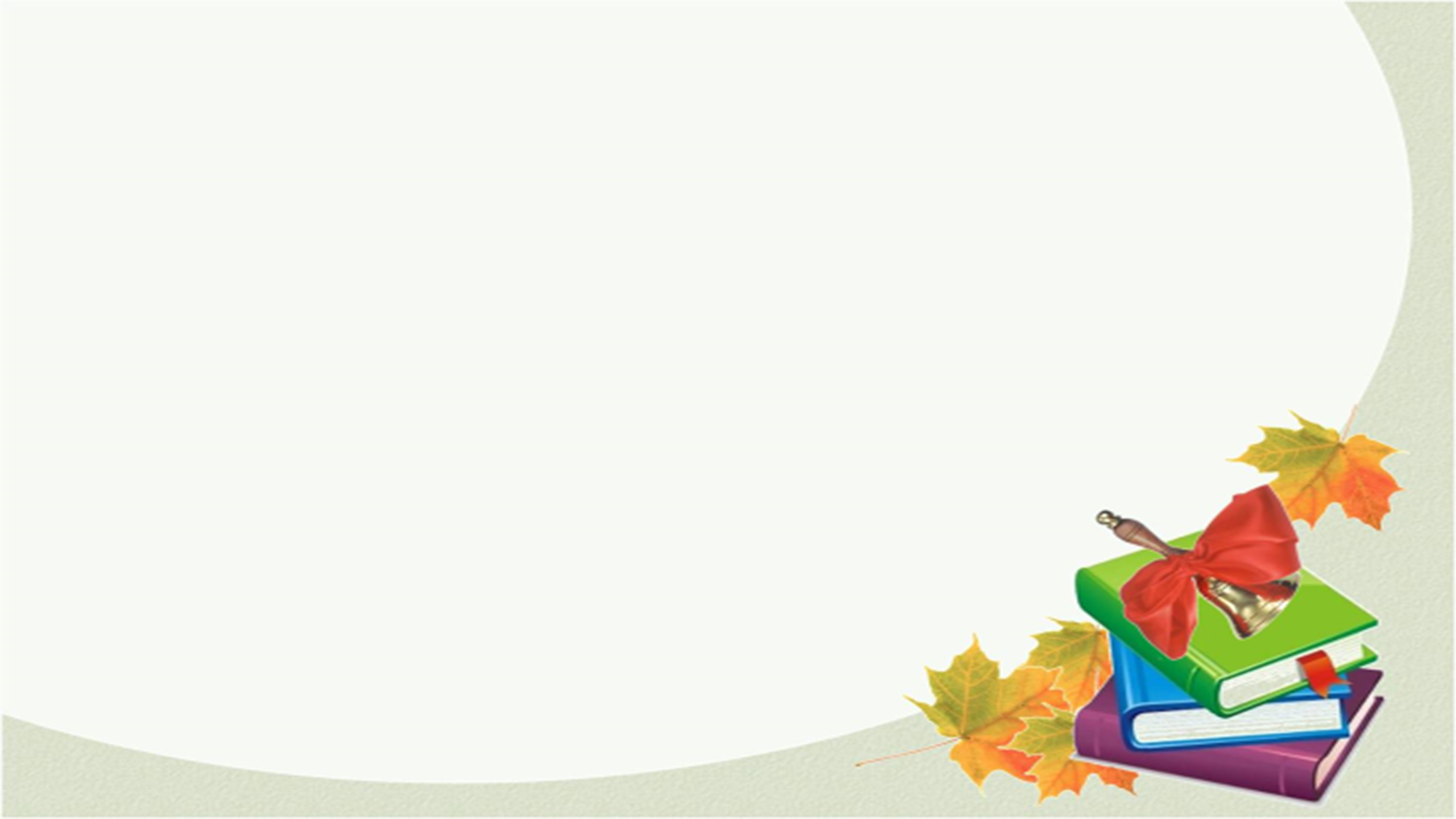 1.Визначити зміст поняття стимулювання пізнавальної діяльності молодших школярів.
План роботи над темою
2.Охарактеризувати процес навчання та способи стимулювання пізнавальної діяльності  школярів
3.Розкрити основні форми стимулювання  пізнавальної діяльності дітей.
4. Підібрати ефективні методи  і прийоми  стимулювання пізнавальної діяльності школярів.
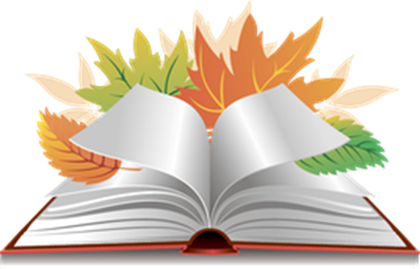 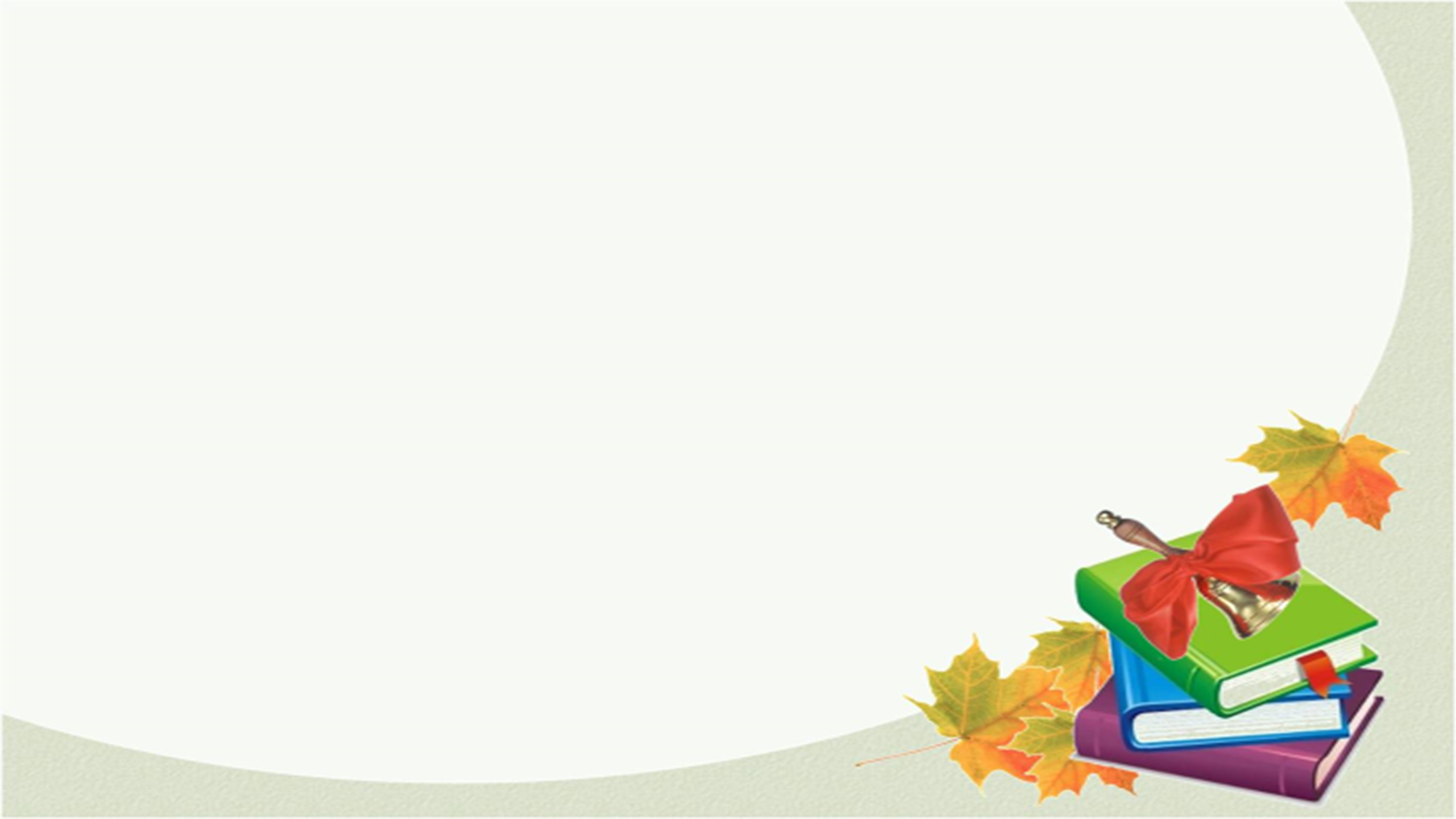 Методи, які стимулюють пізнавальну активність
метод створення ситуації новизни навчального матеріалу;
  метод опори на життєвий досвід учня;
метод пізнавальних ігор;
метод створення відчуття успіху в навчанні;
метод стимулювання  обов’язку і відповідальності в навчанні.
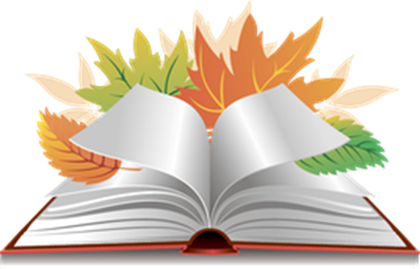 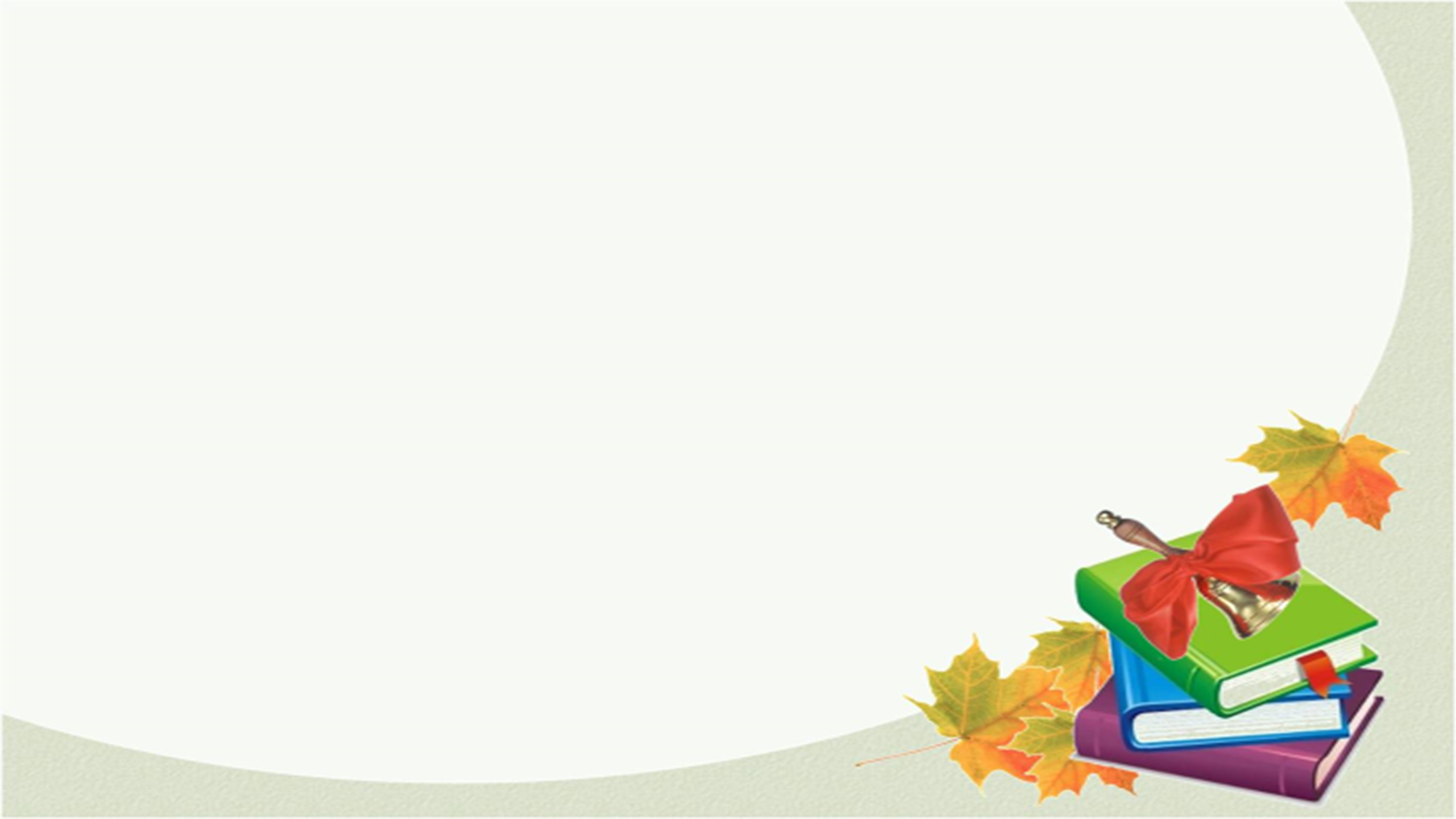 Навчання – основна форма розвитку
Велике значення для розвитку пізнавальної активності має розвиток психічних процесів – пам’яті, уваги, уяви.
       Саме ці процеси, за даними психологів, - основа для розвитку продуктивного мислення і творчих здібностей учнів.
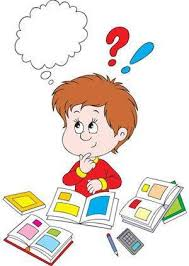 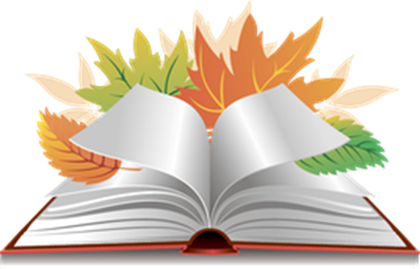 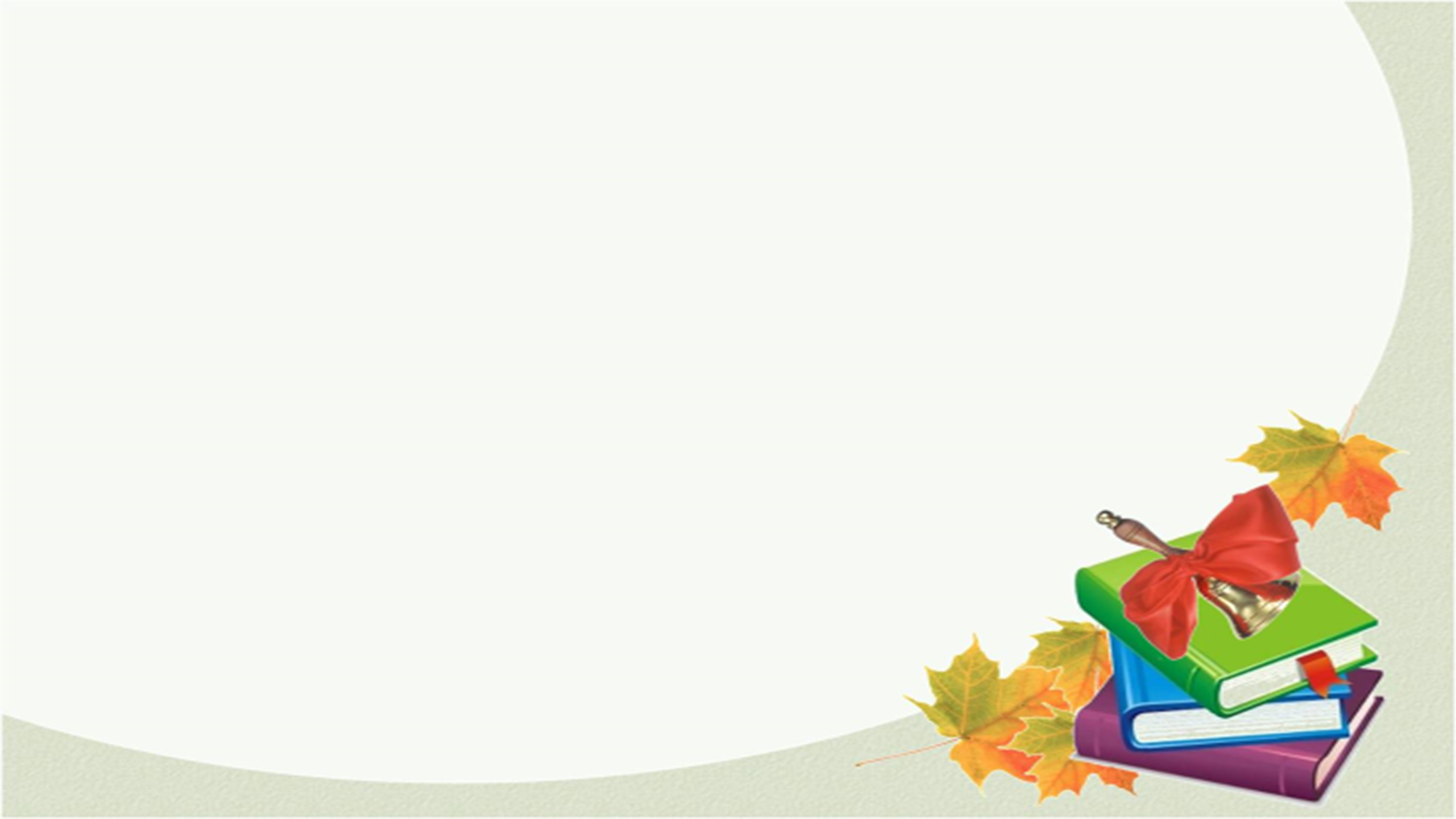 Умови розвитку
Активну пізнавальну діяльність учнів у процесі навчання, можна забезпечити створивши відповідні зовнішні і внутрішні умови. До зовнішніх умов належать організація уроку, його зміст, методи роботи вчителя тощо. 	
	Створення внутрішніх  умов пов’язане з формуванням навчальних мотивів, самостійності, виробленням і використанням способів спостереження тощо.
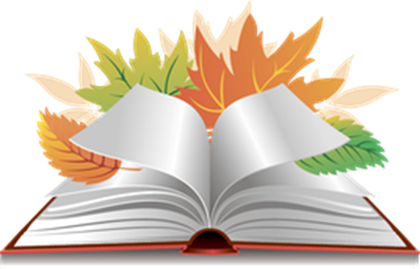 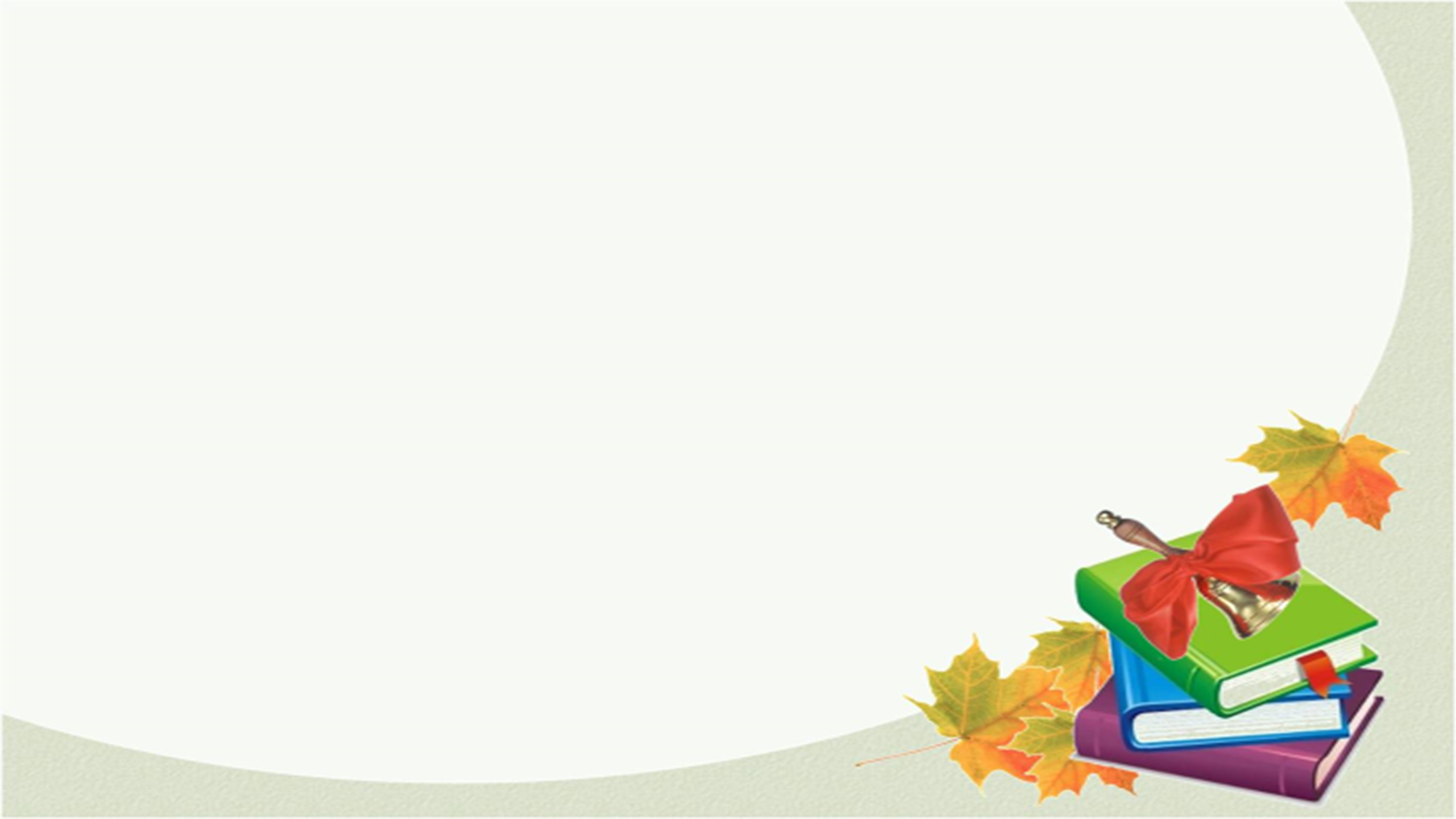 Розвиток  пізнавальної активності
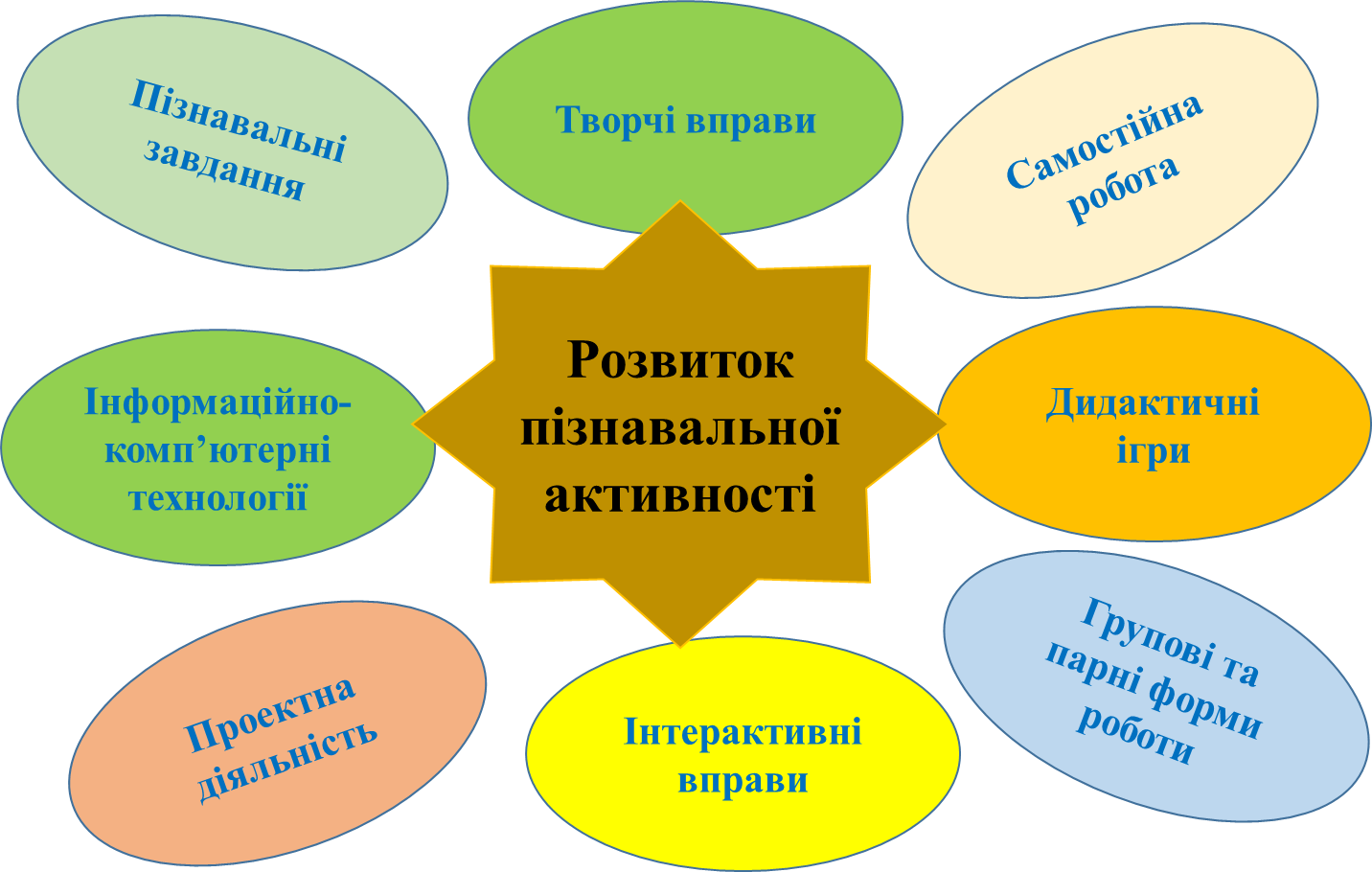 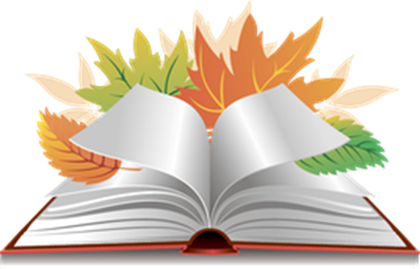 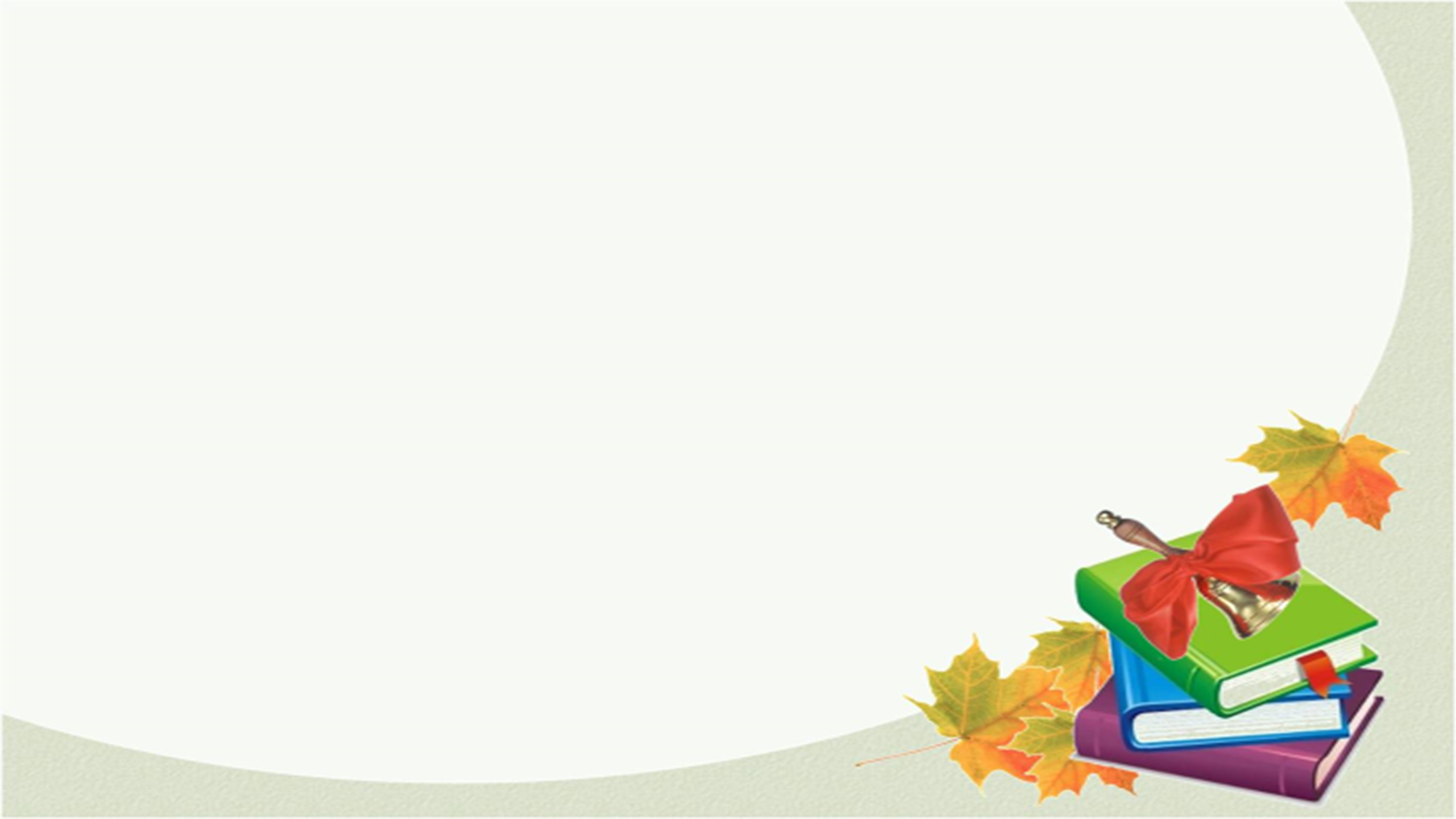 Схема моєї професійної діяльності
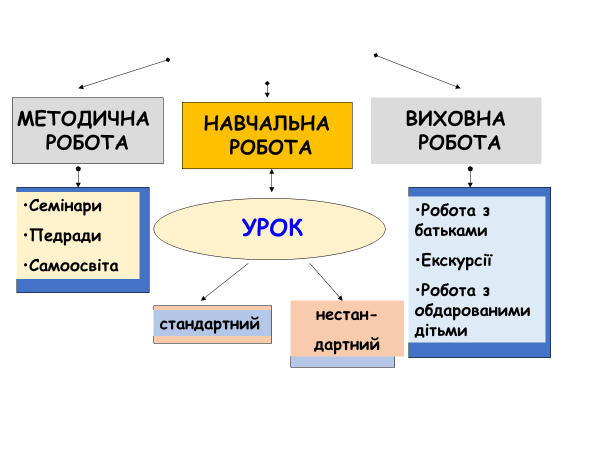 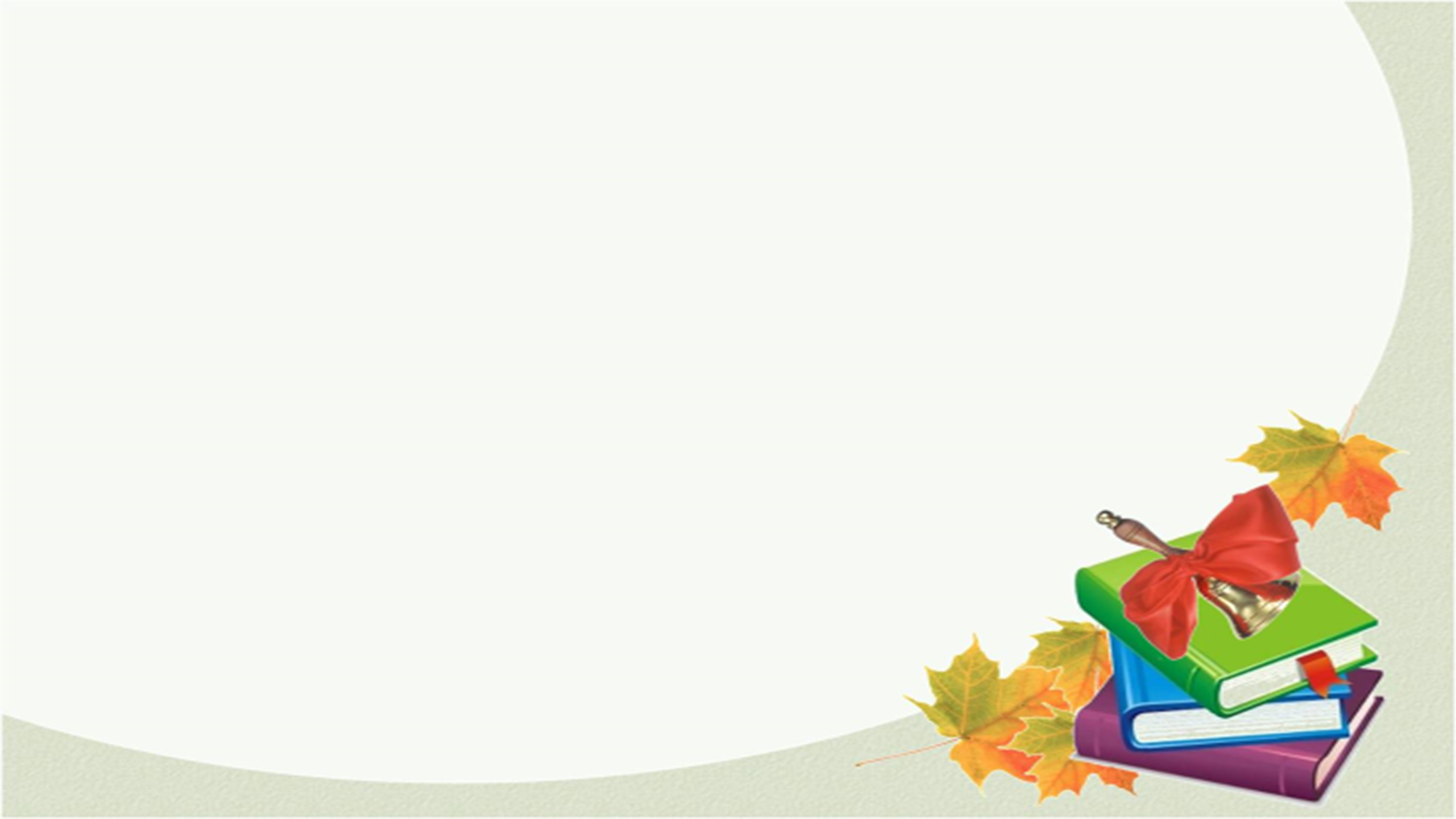 Етапи уроку
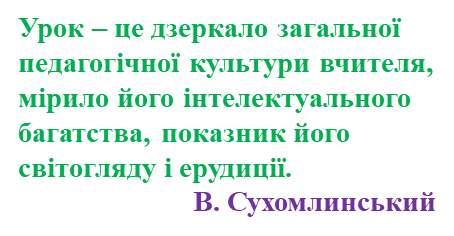 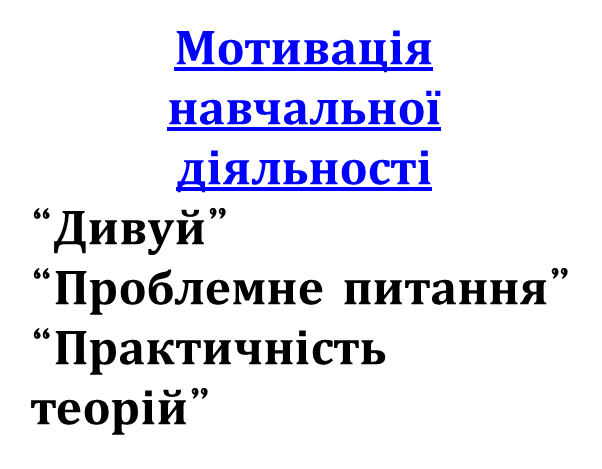 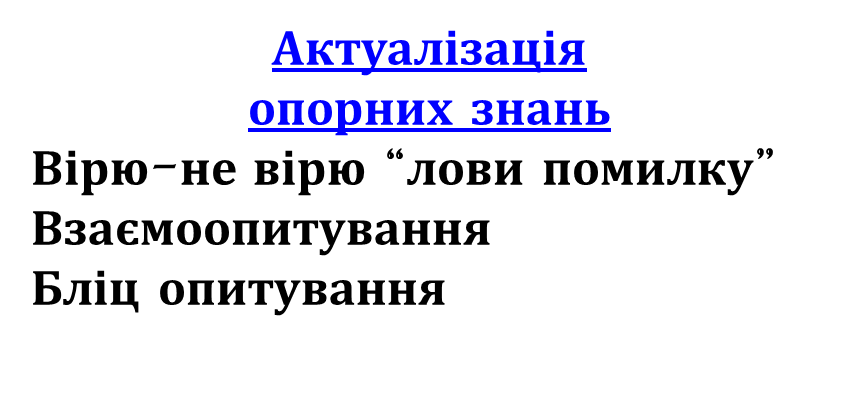 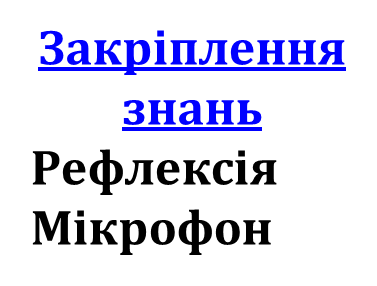 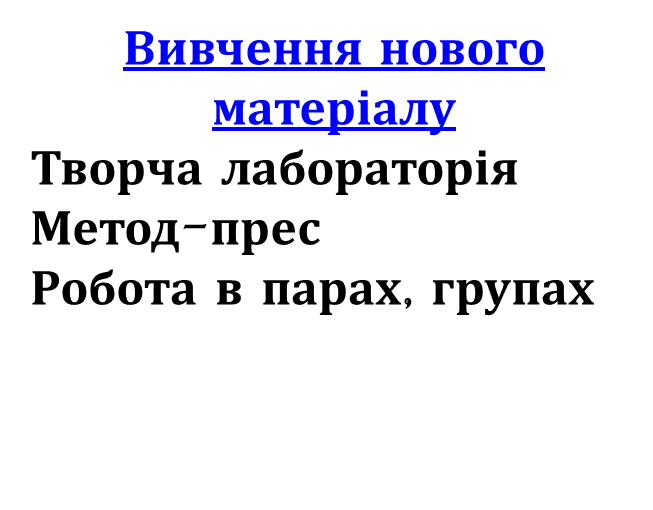 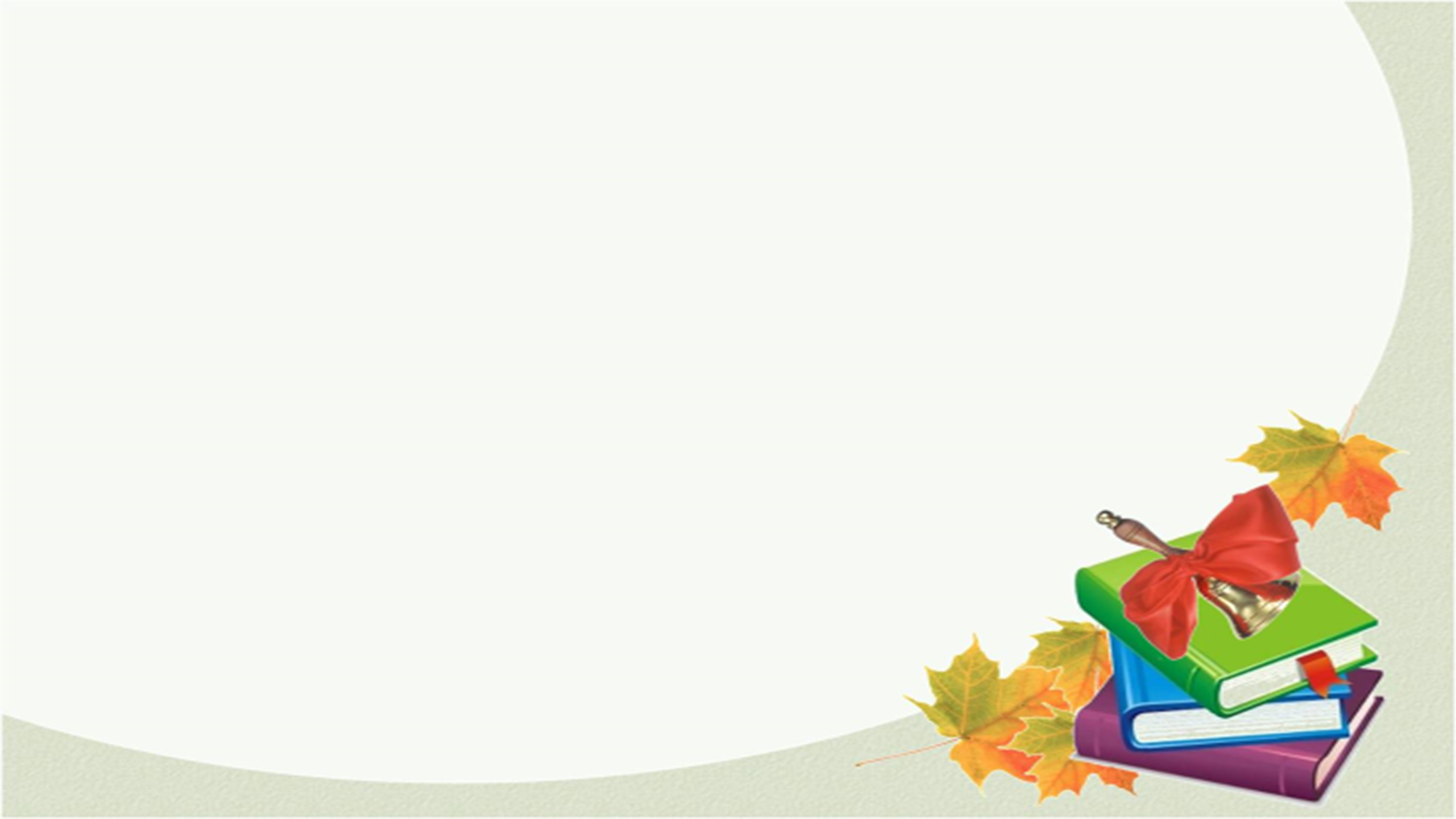 Форми і методи роботи відповідно НУШ
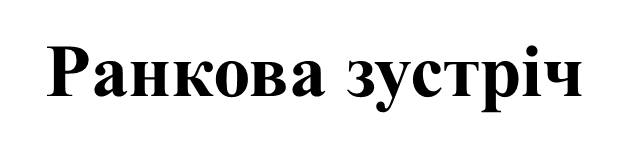 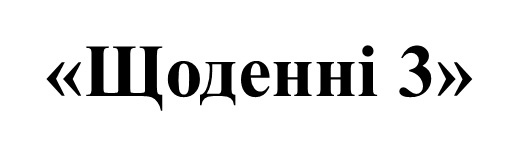 Інтерактивні технології
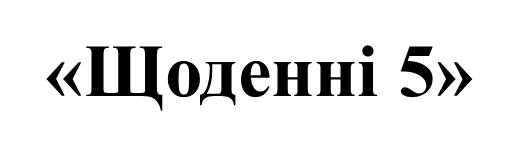 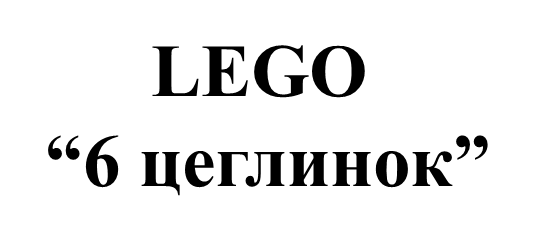 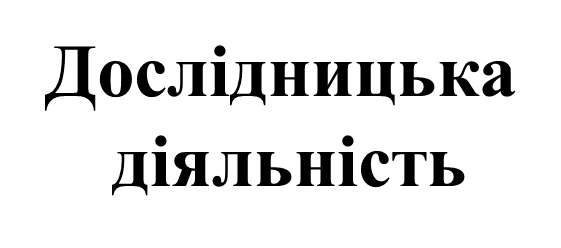 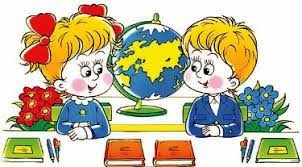 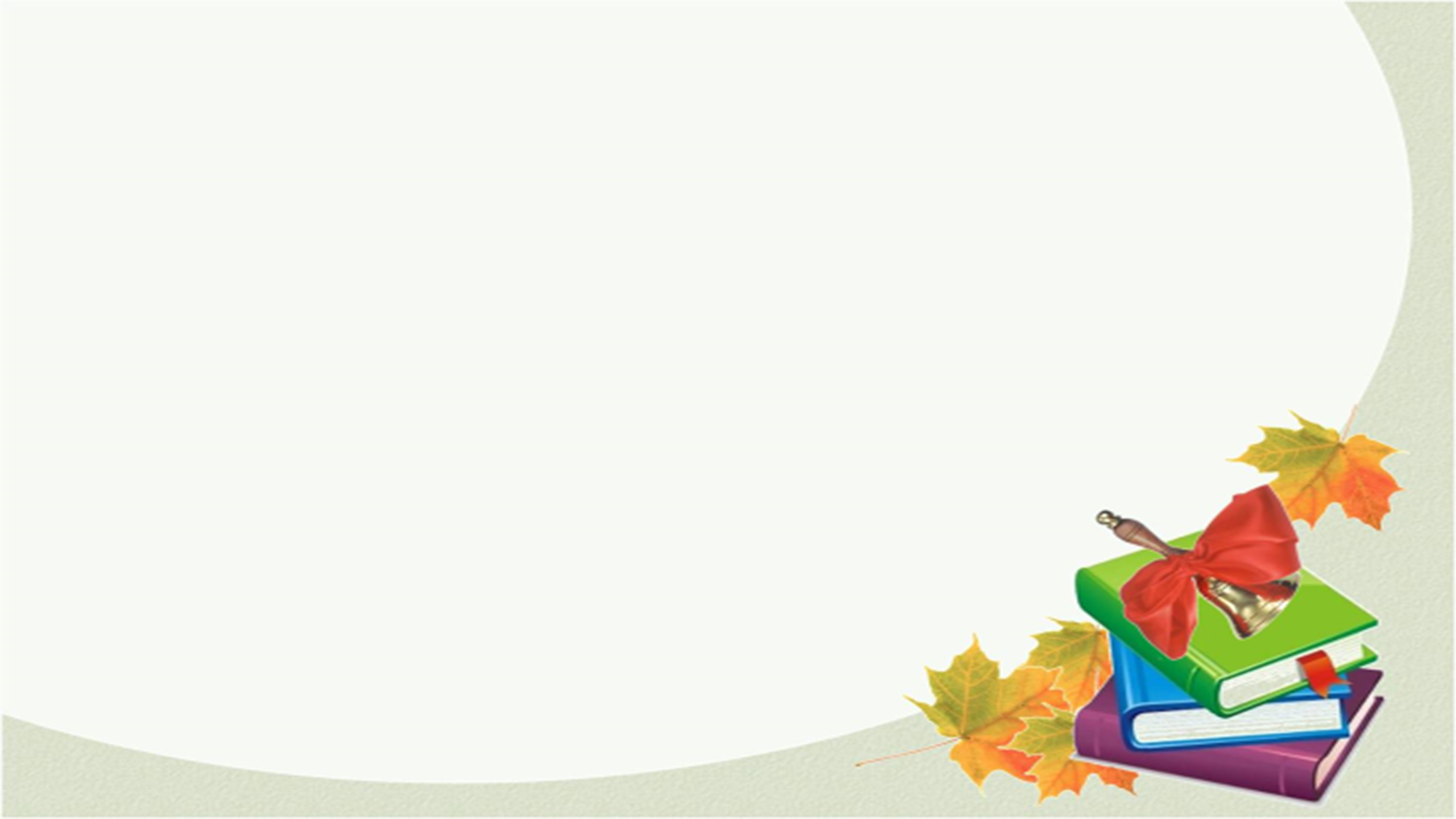 Наша творчість
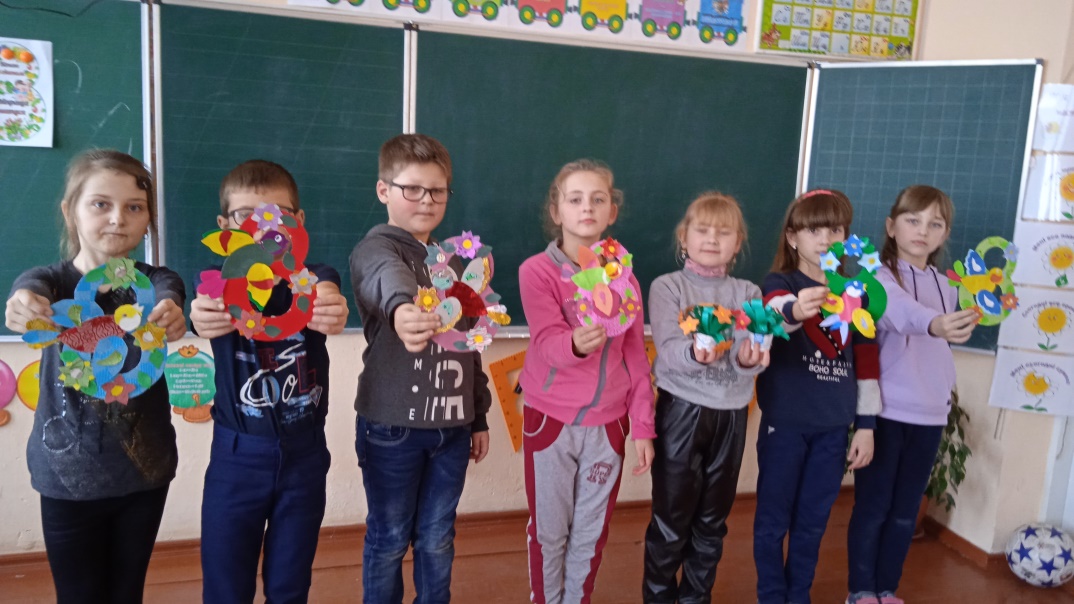 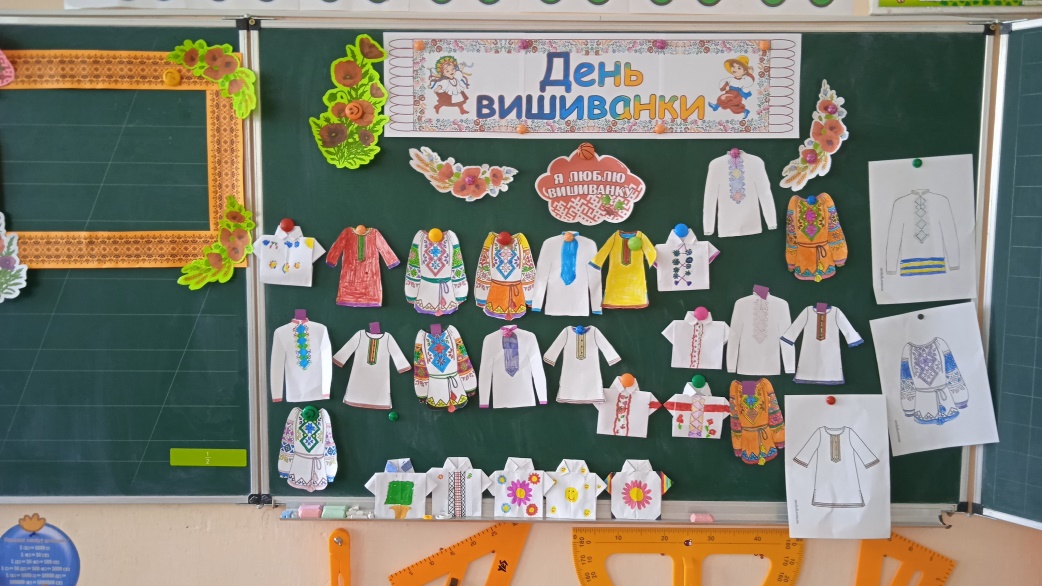 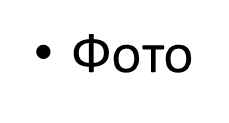 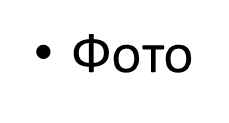 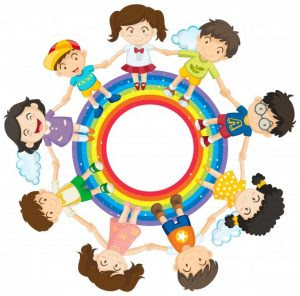 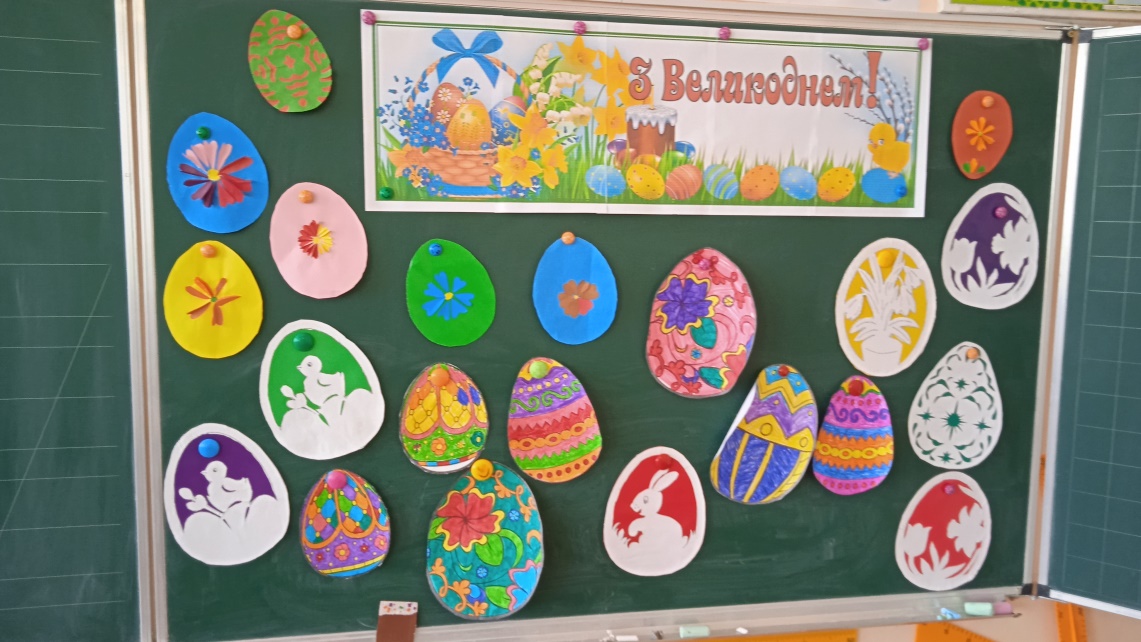 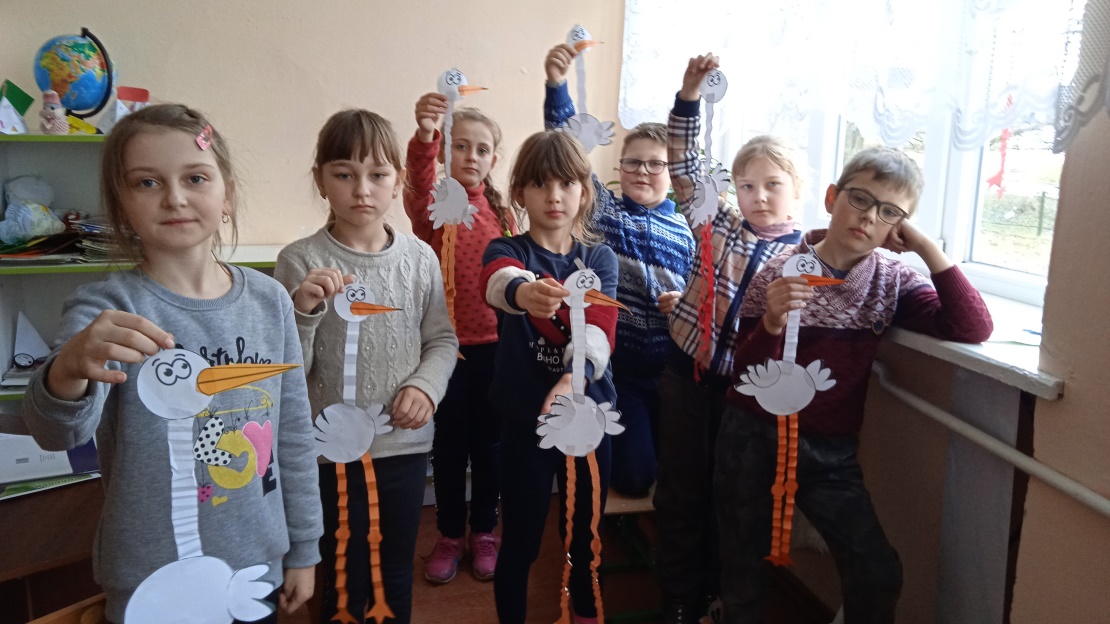 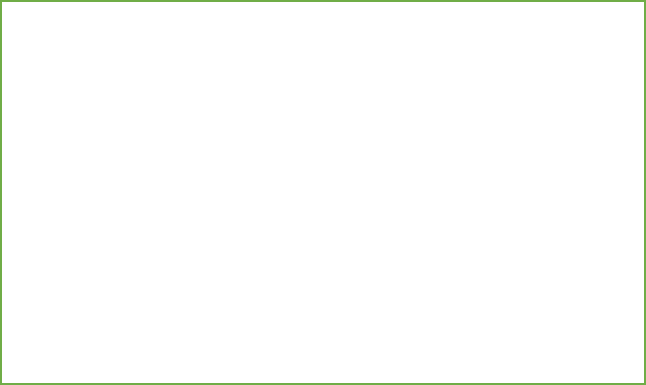 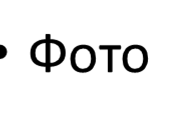 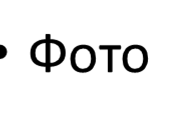 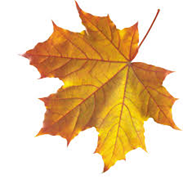 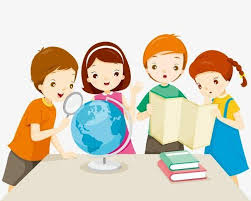 Дослідницька діяльність
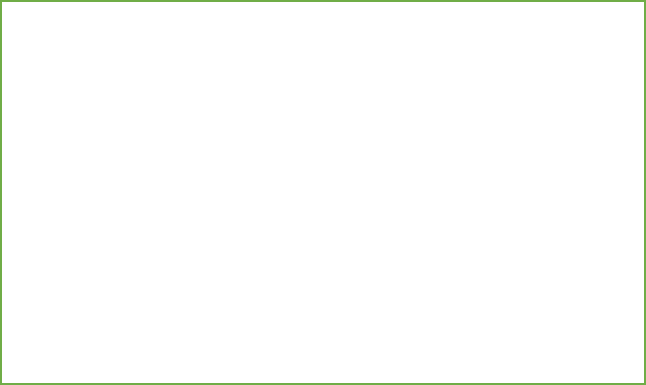 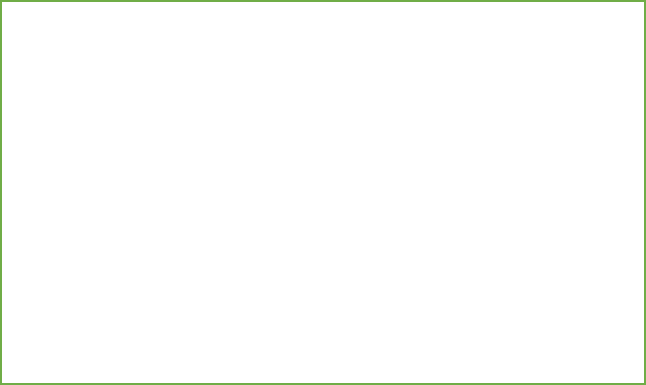 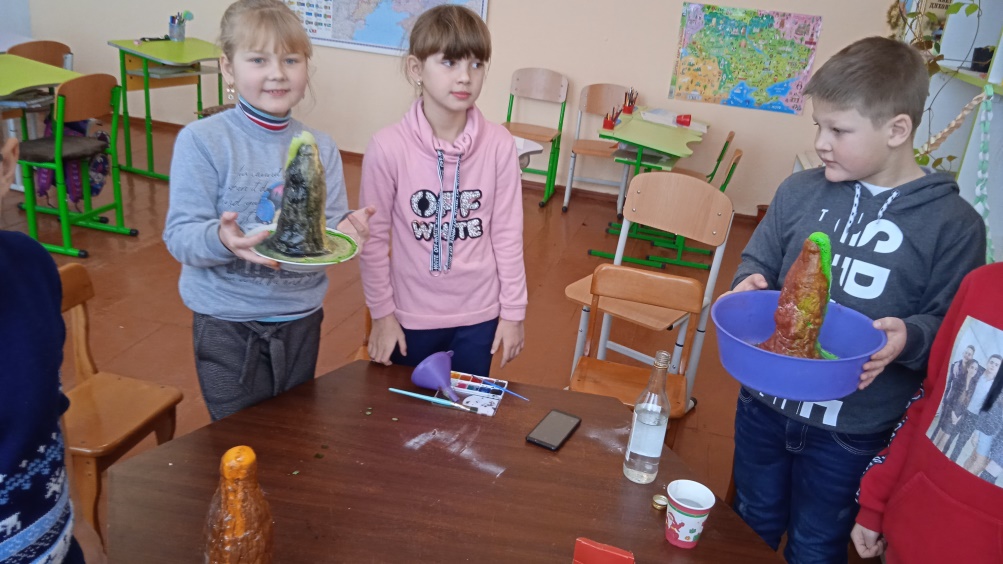 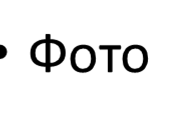 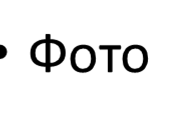 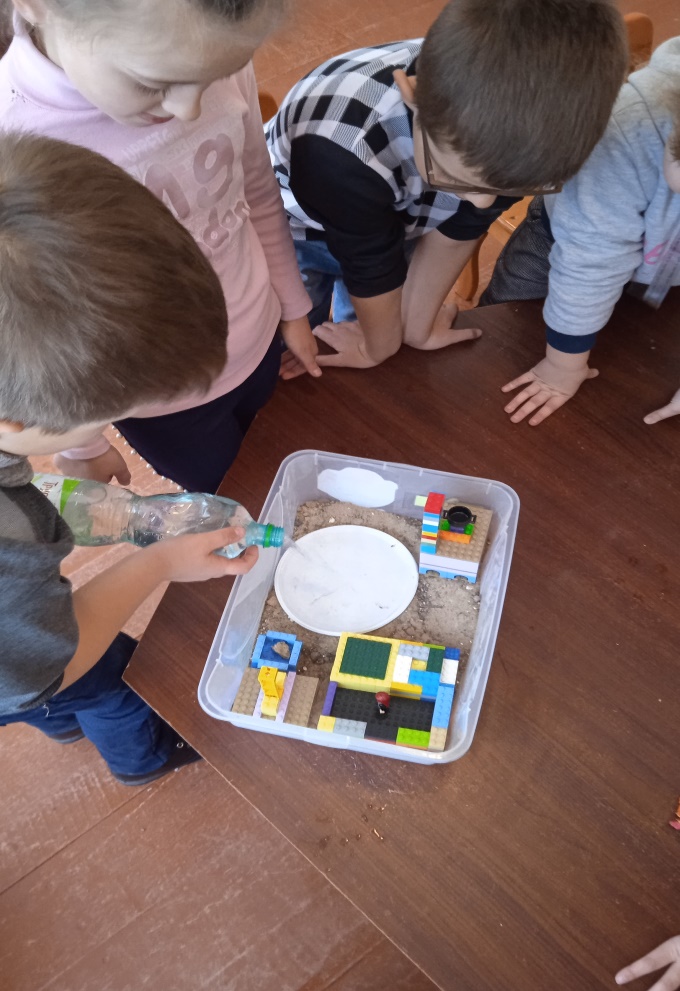 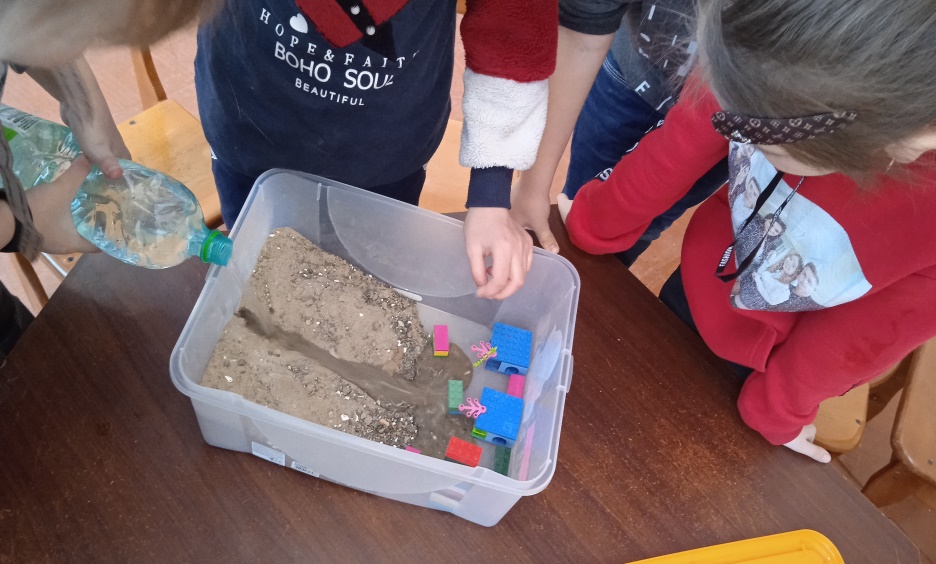 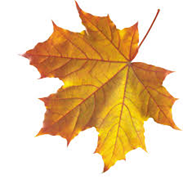 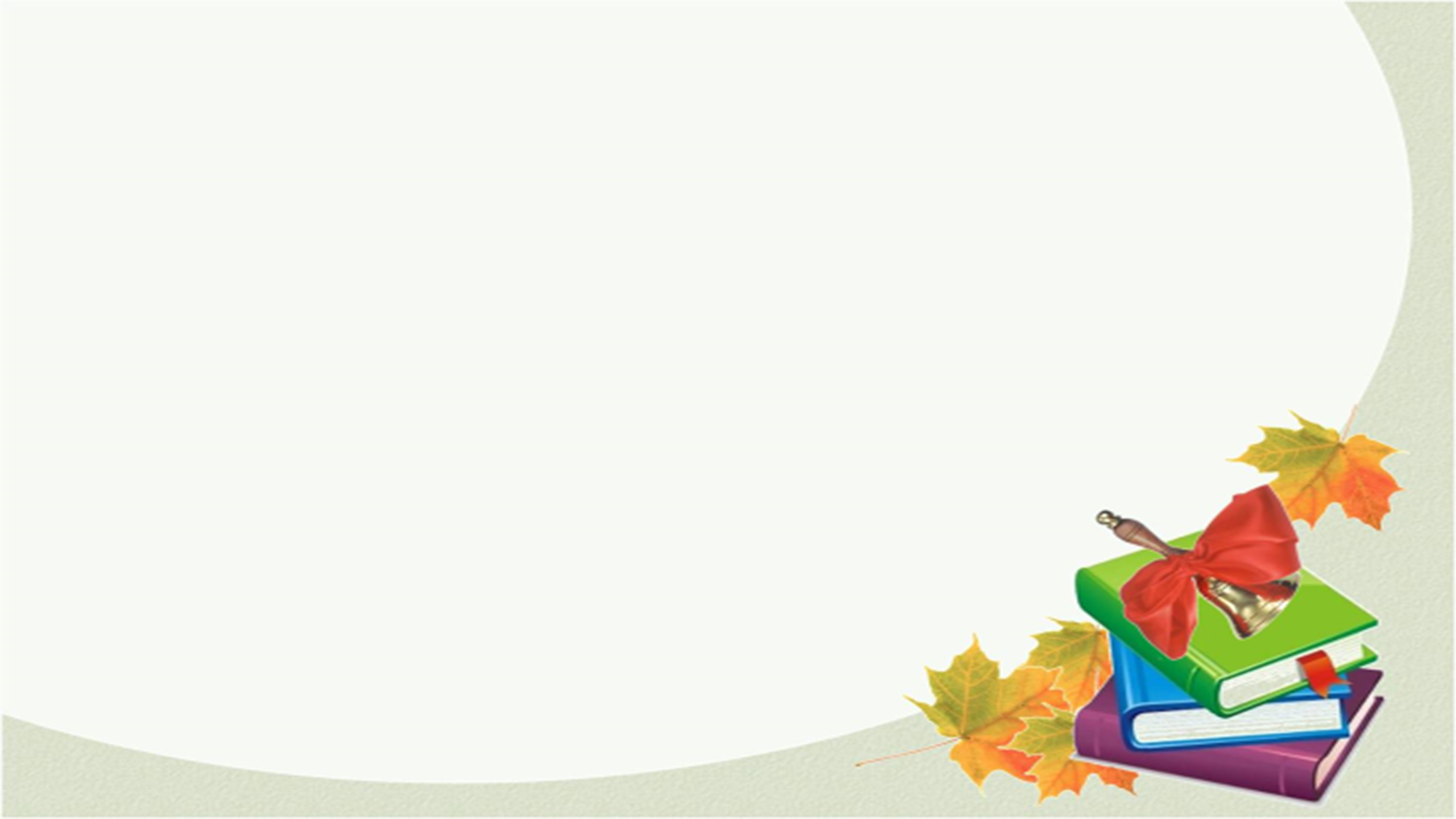 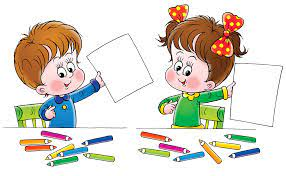 Проектна діяльність
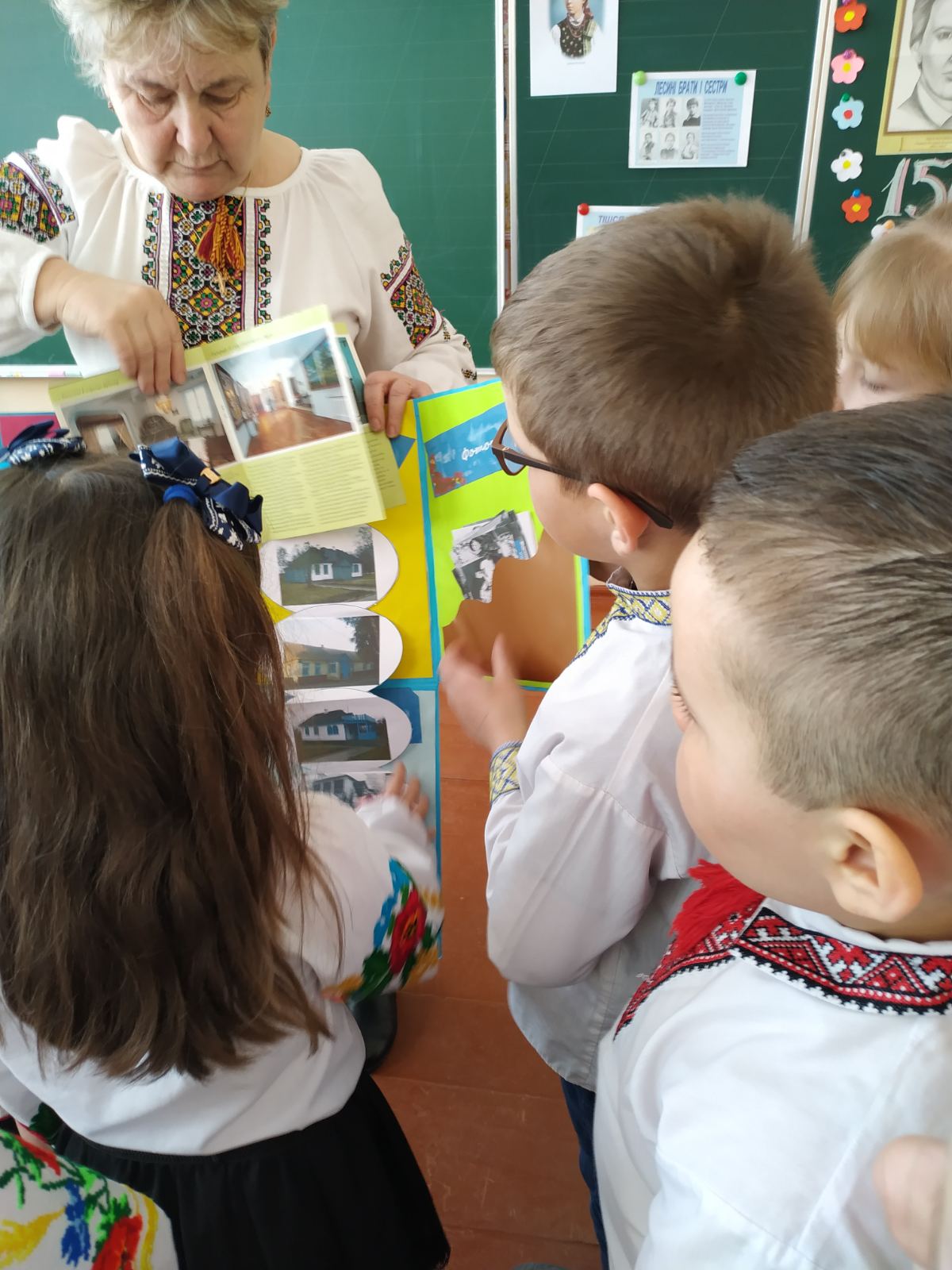 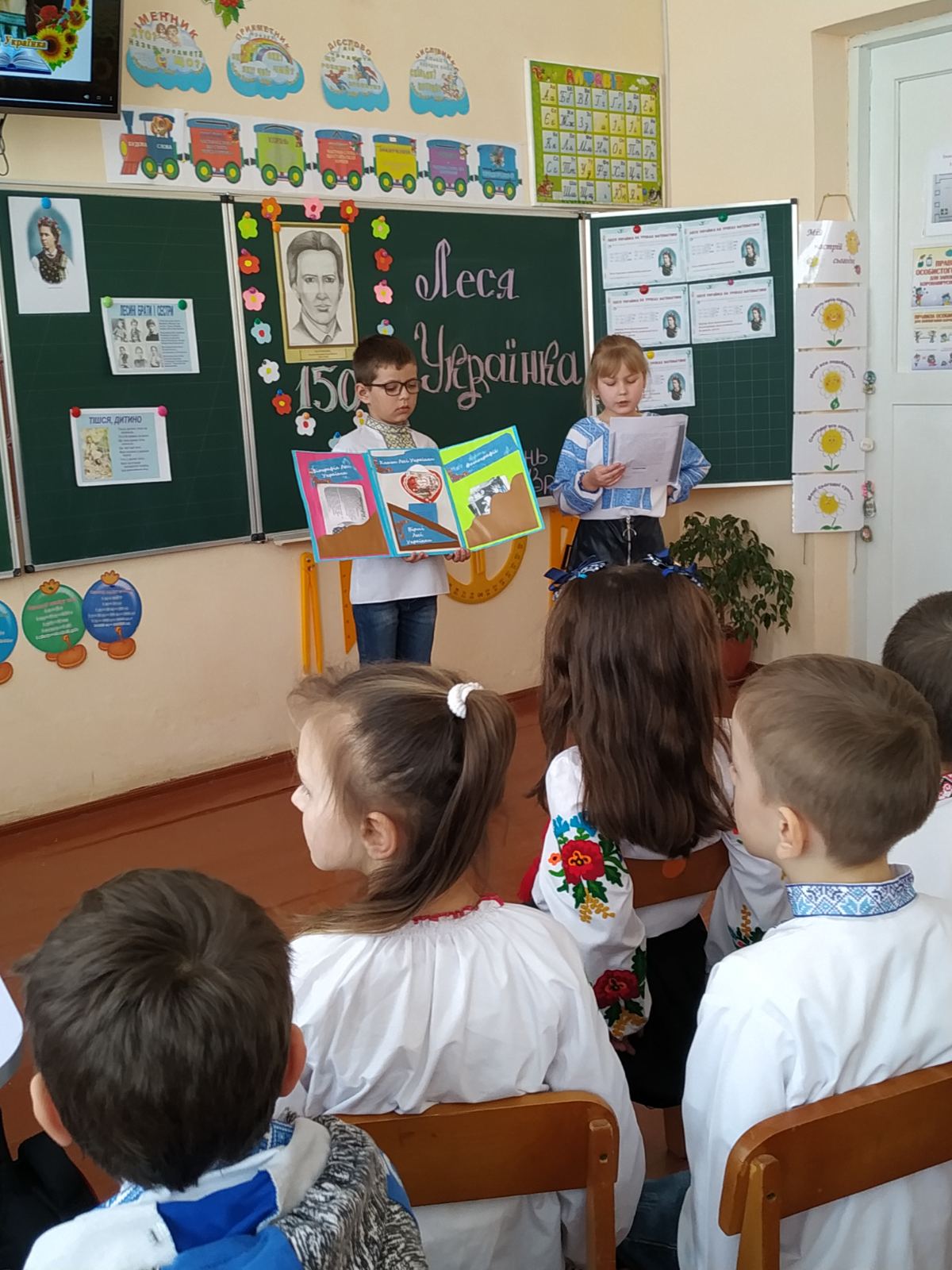 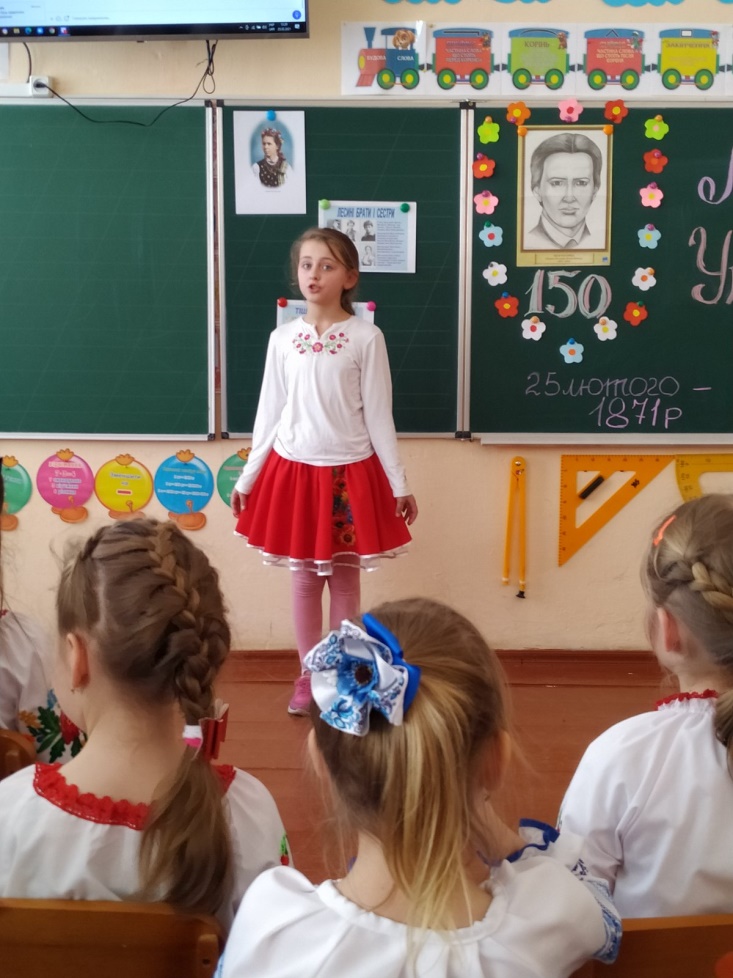 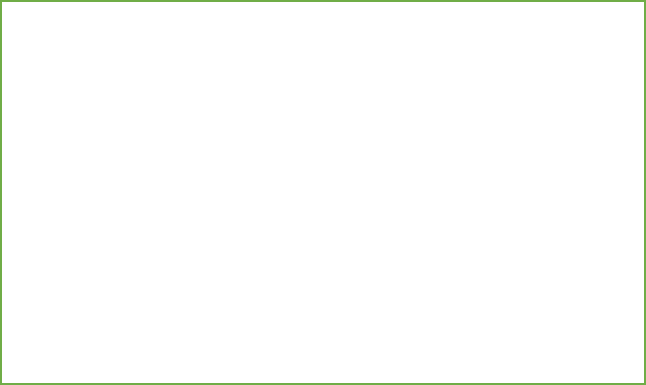 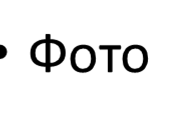 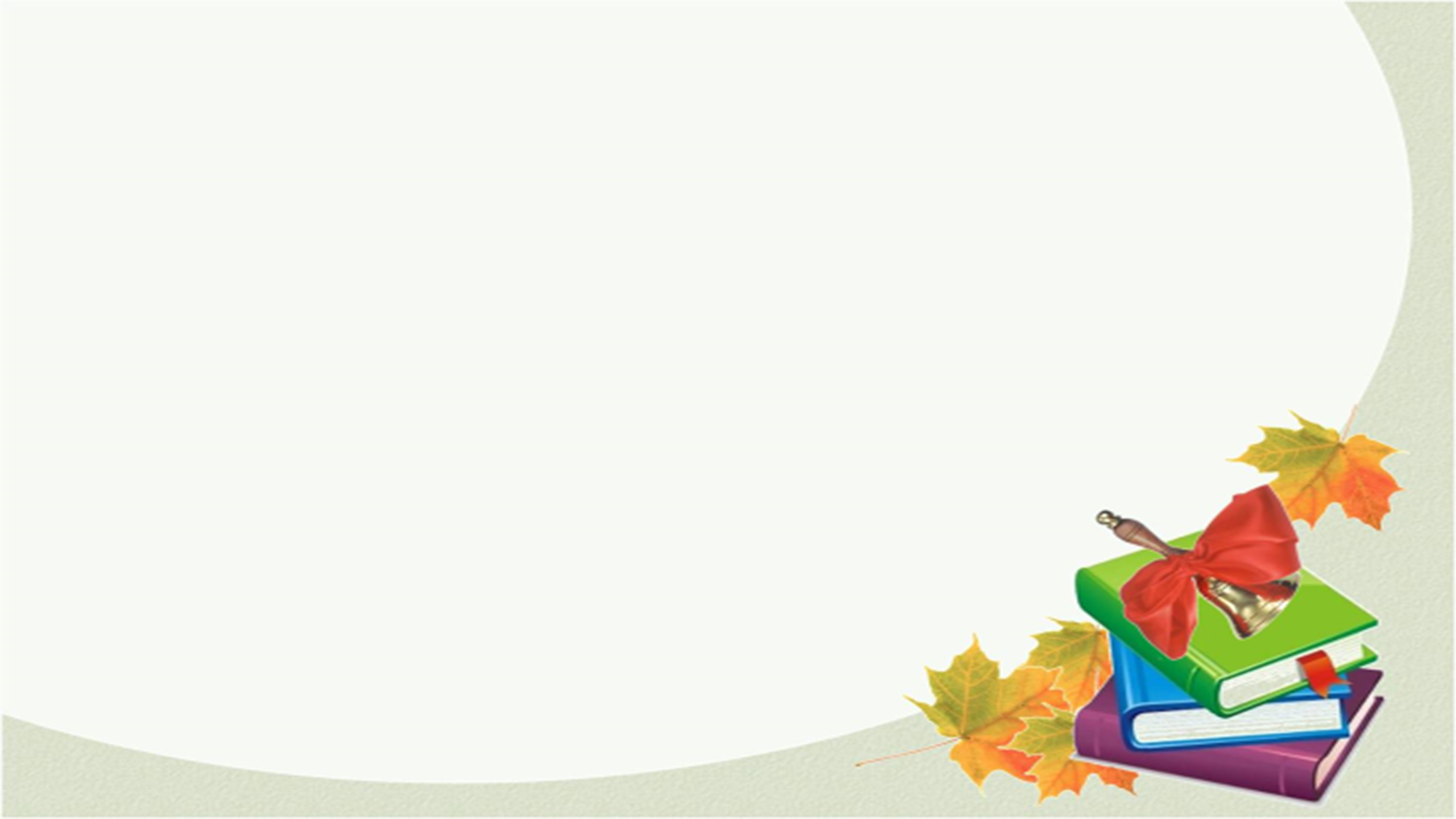 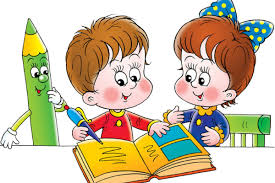 Екскурсії
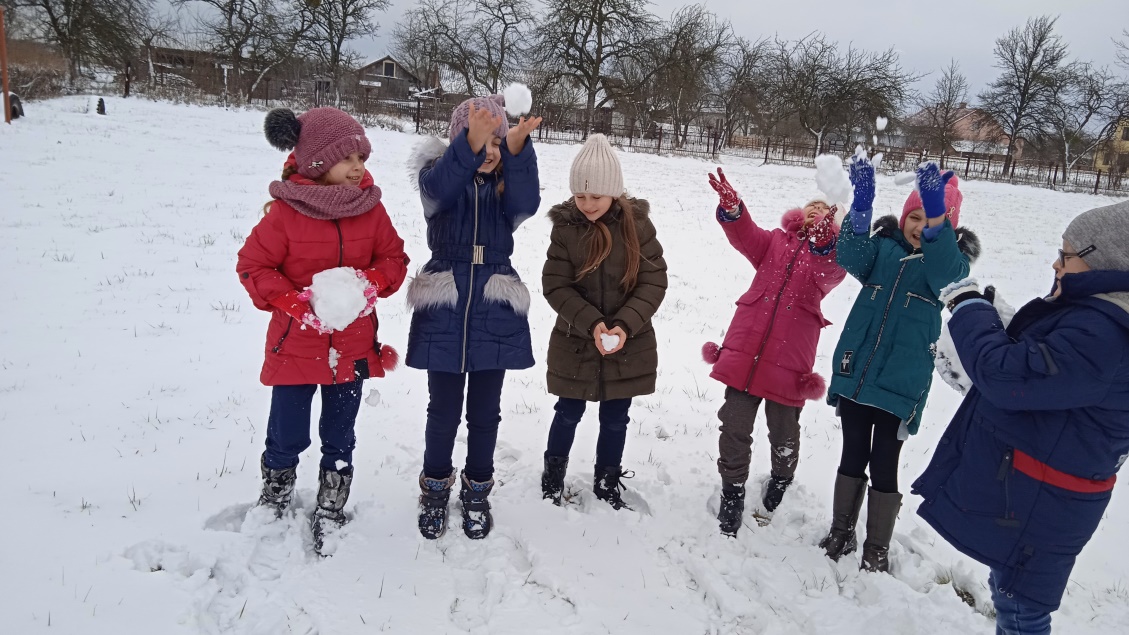 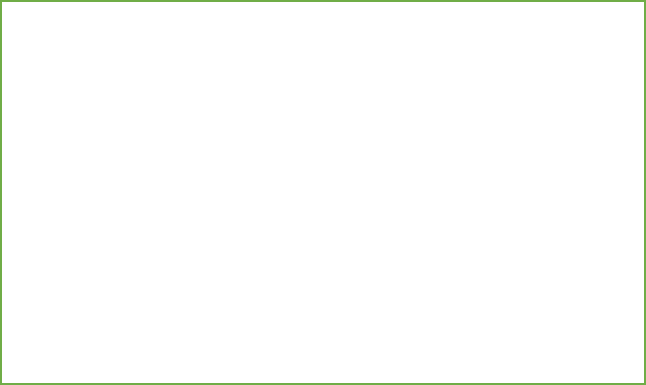 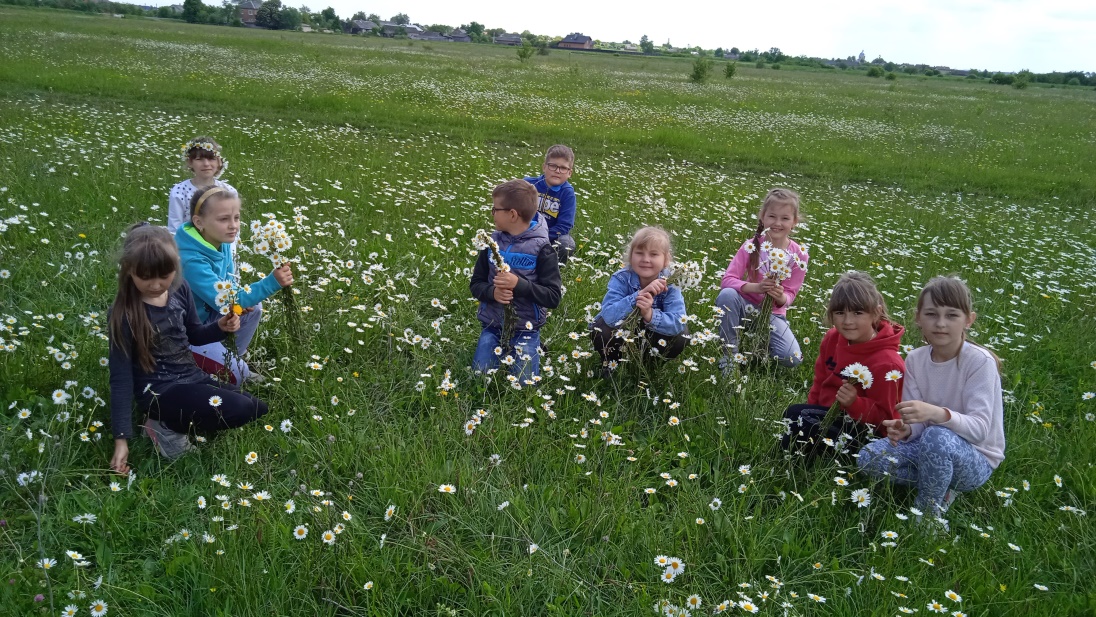 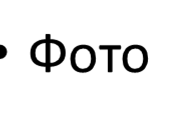 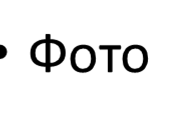 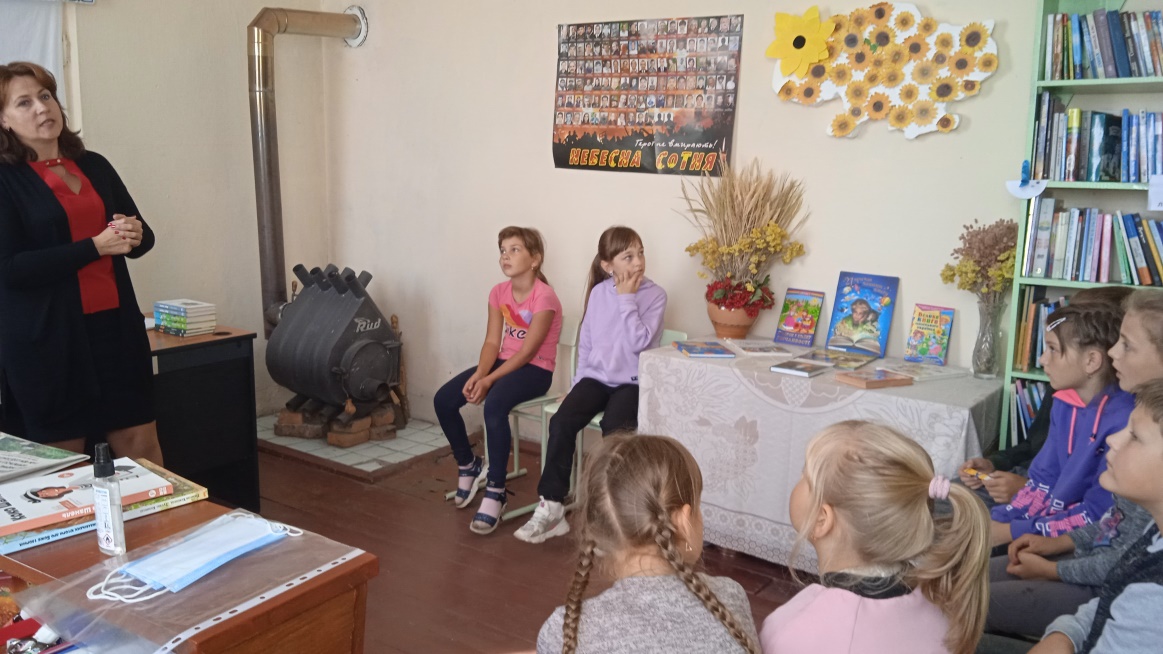 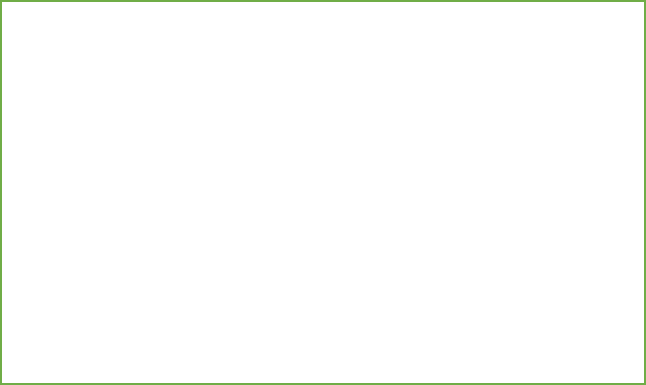 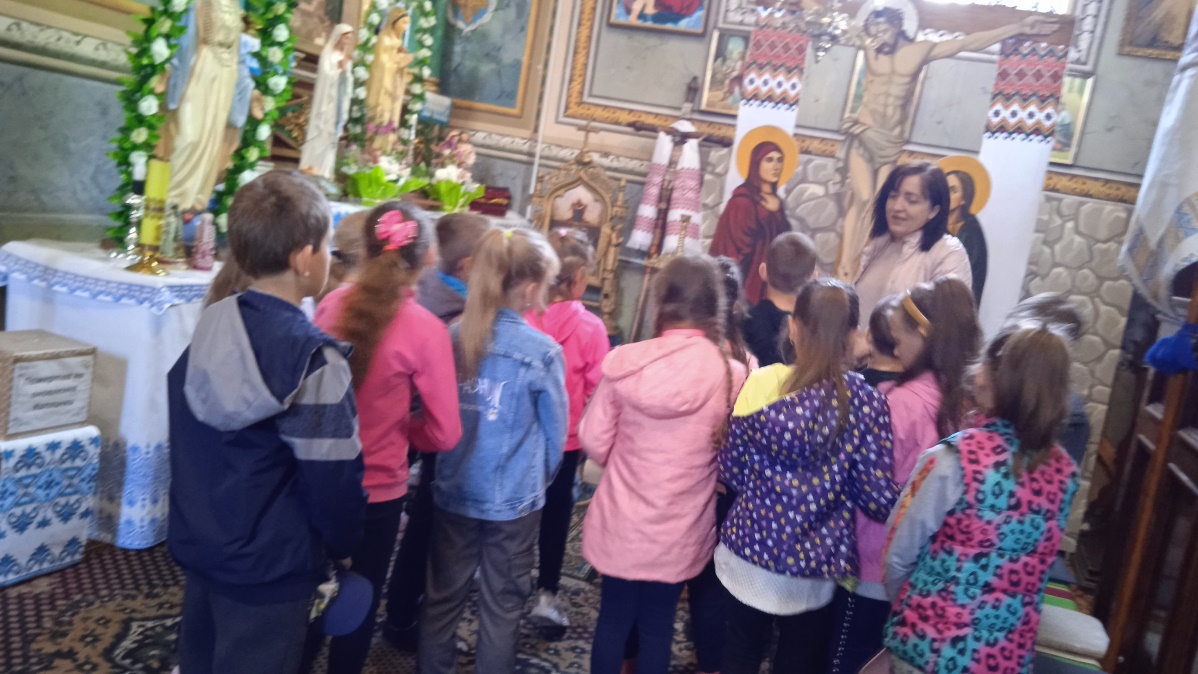 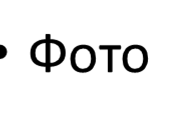 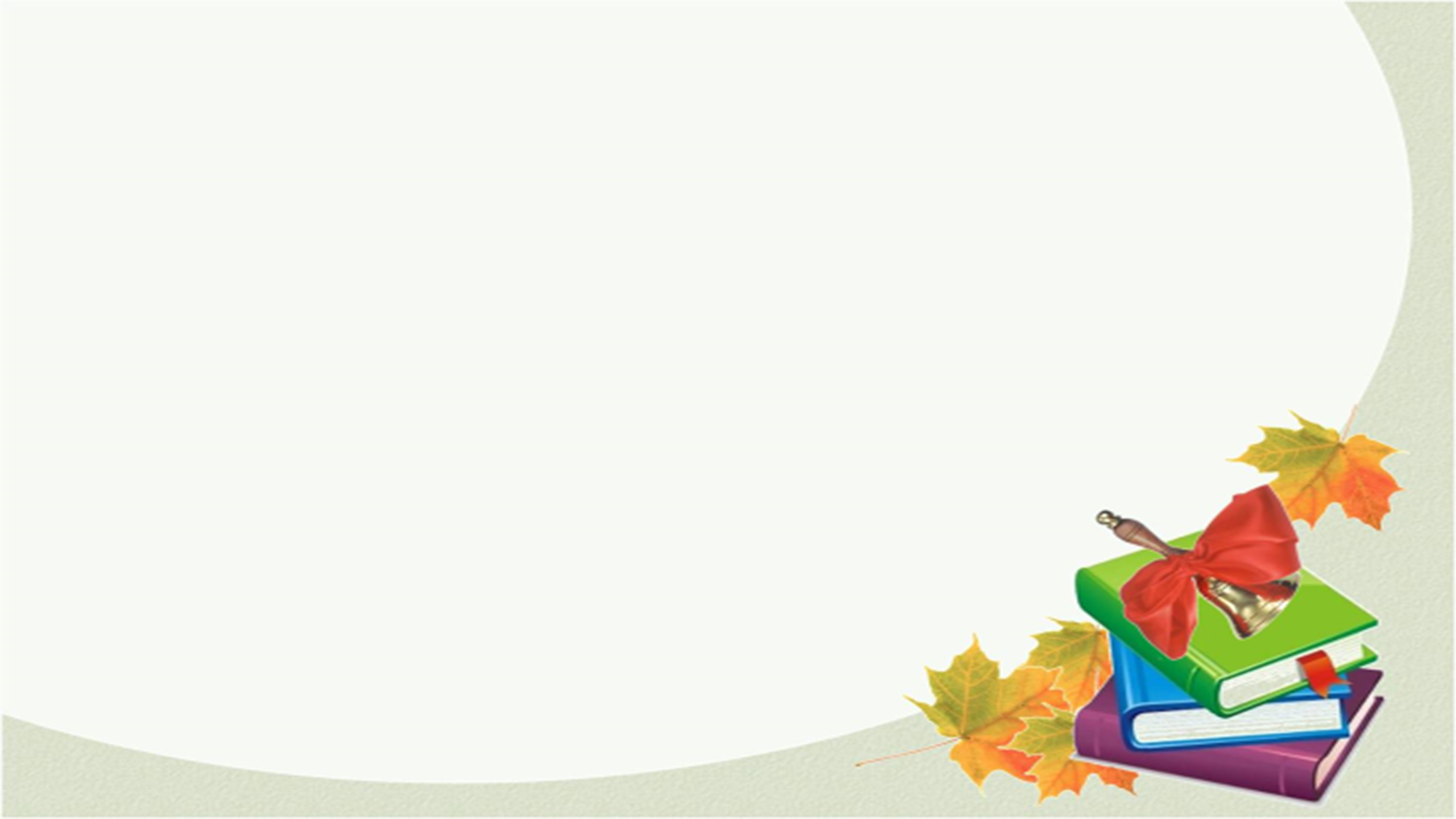 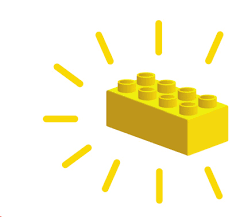 Наші цікавинки
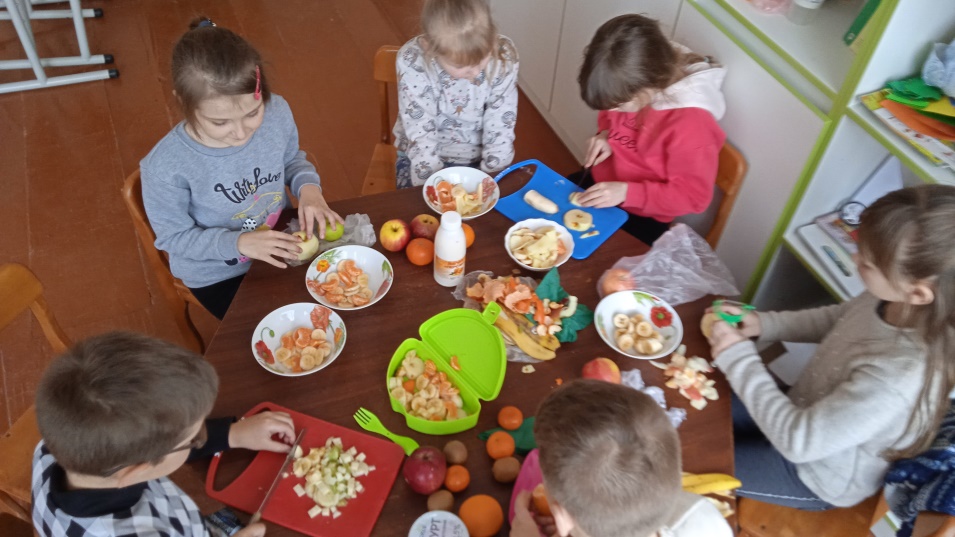 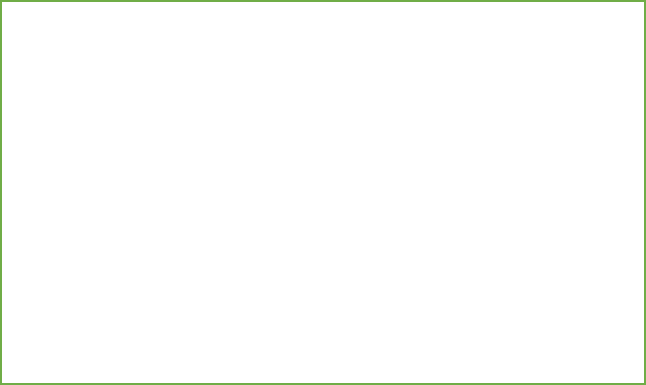 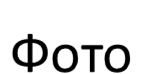 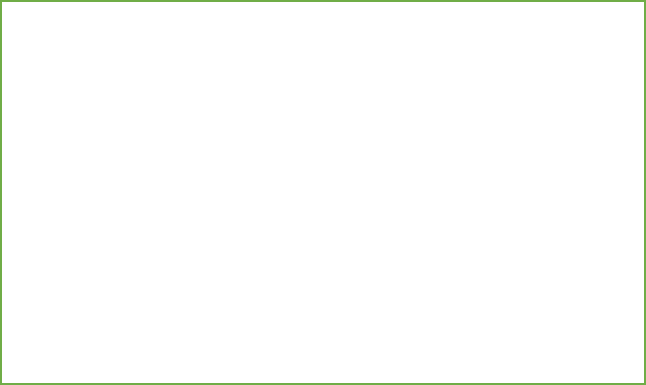 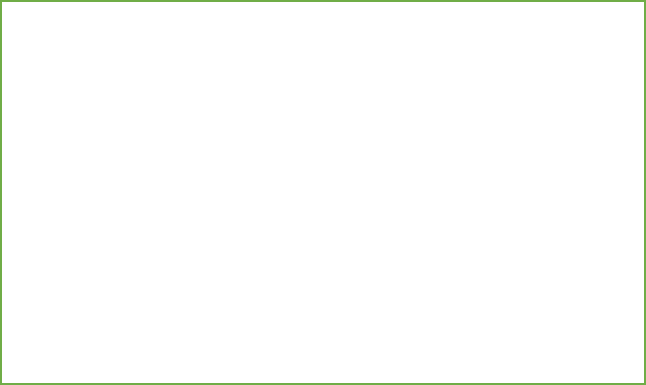 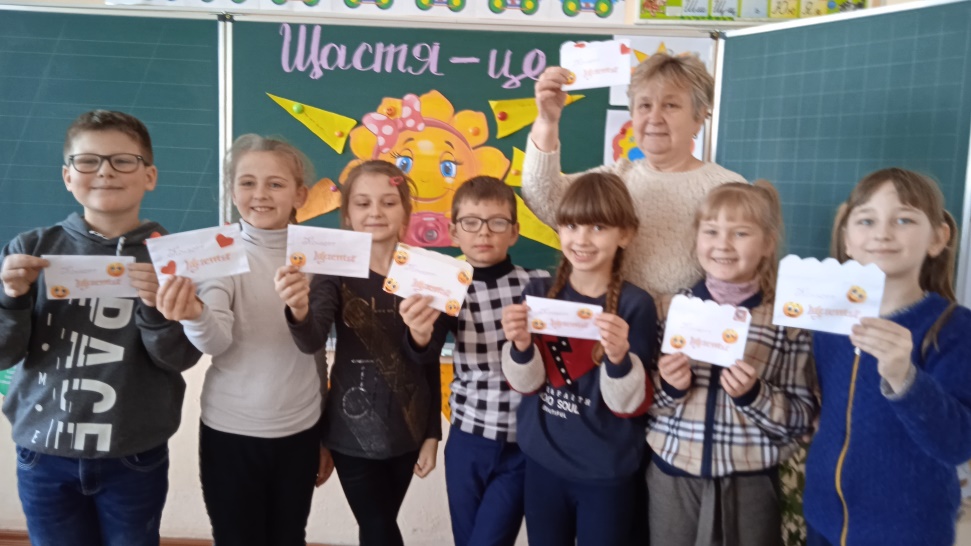 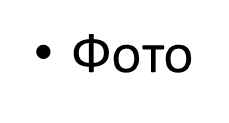 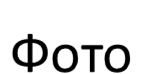 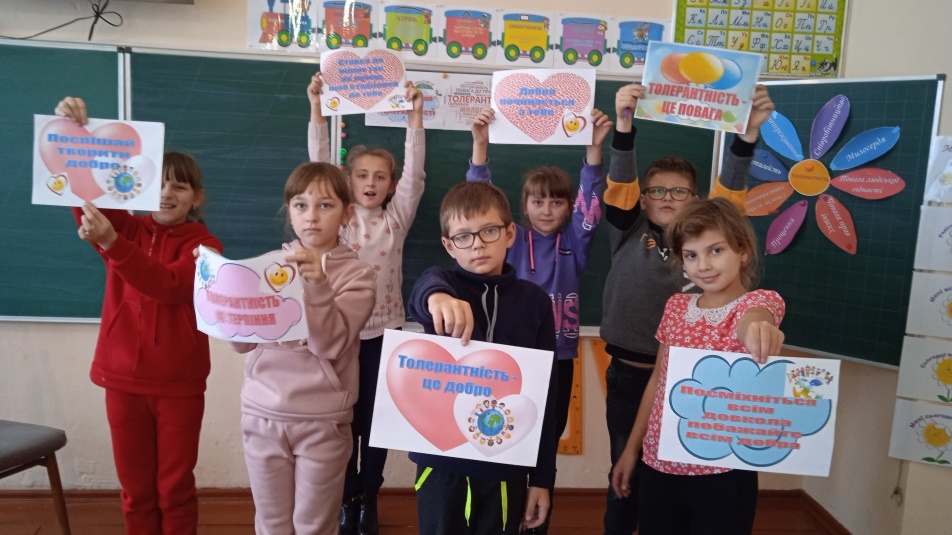 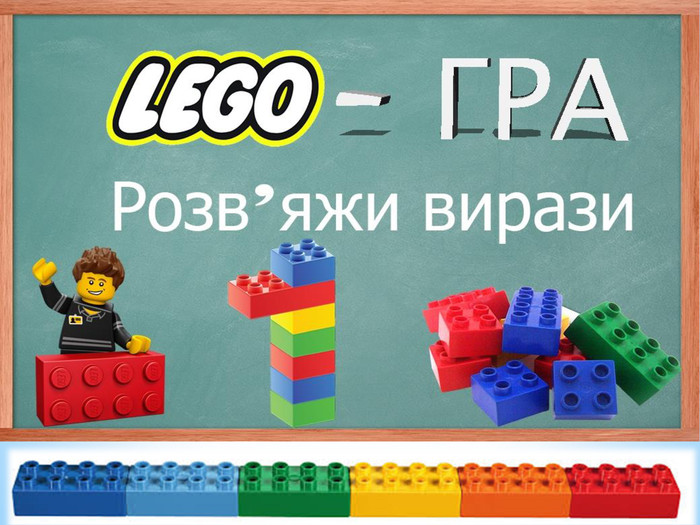 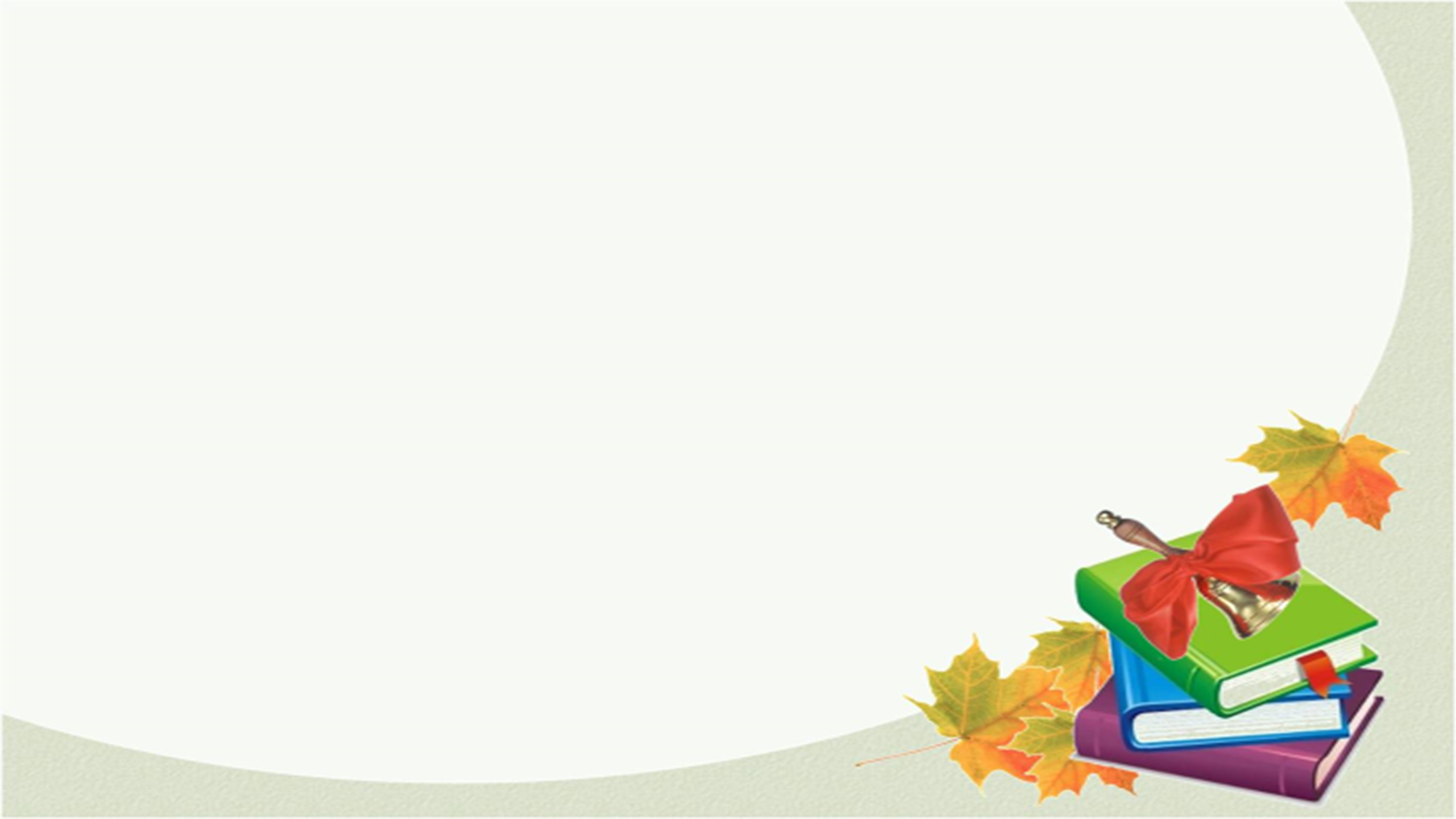 Інтерактивні технології
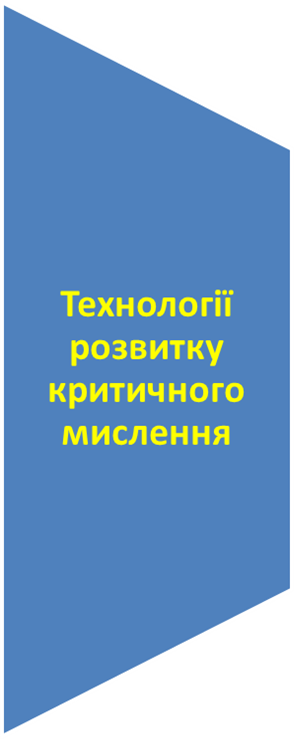 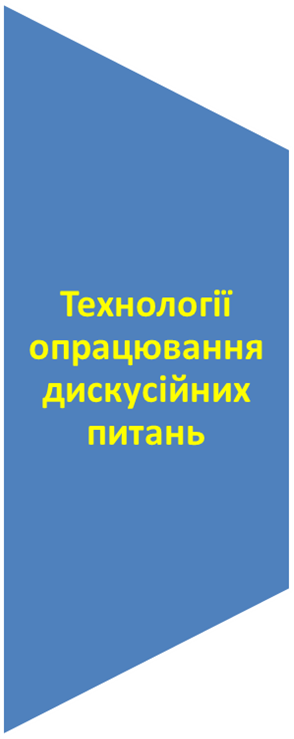 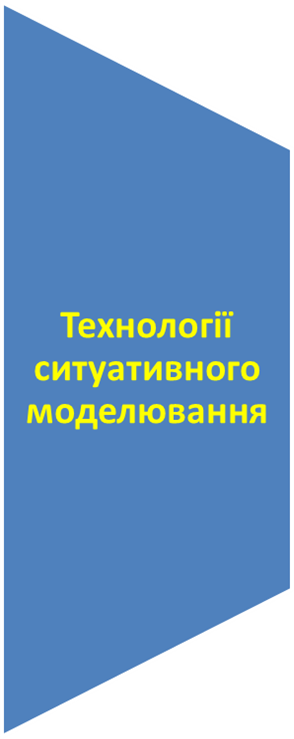 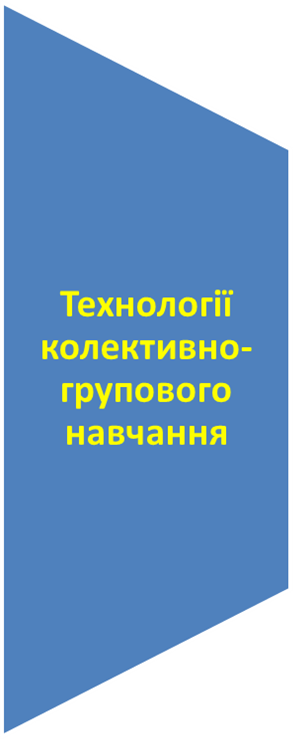 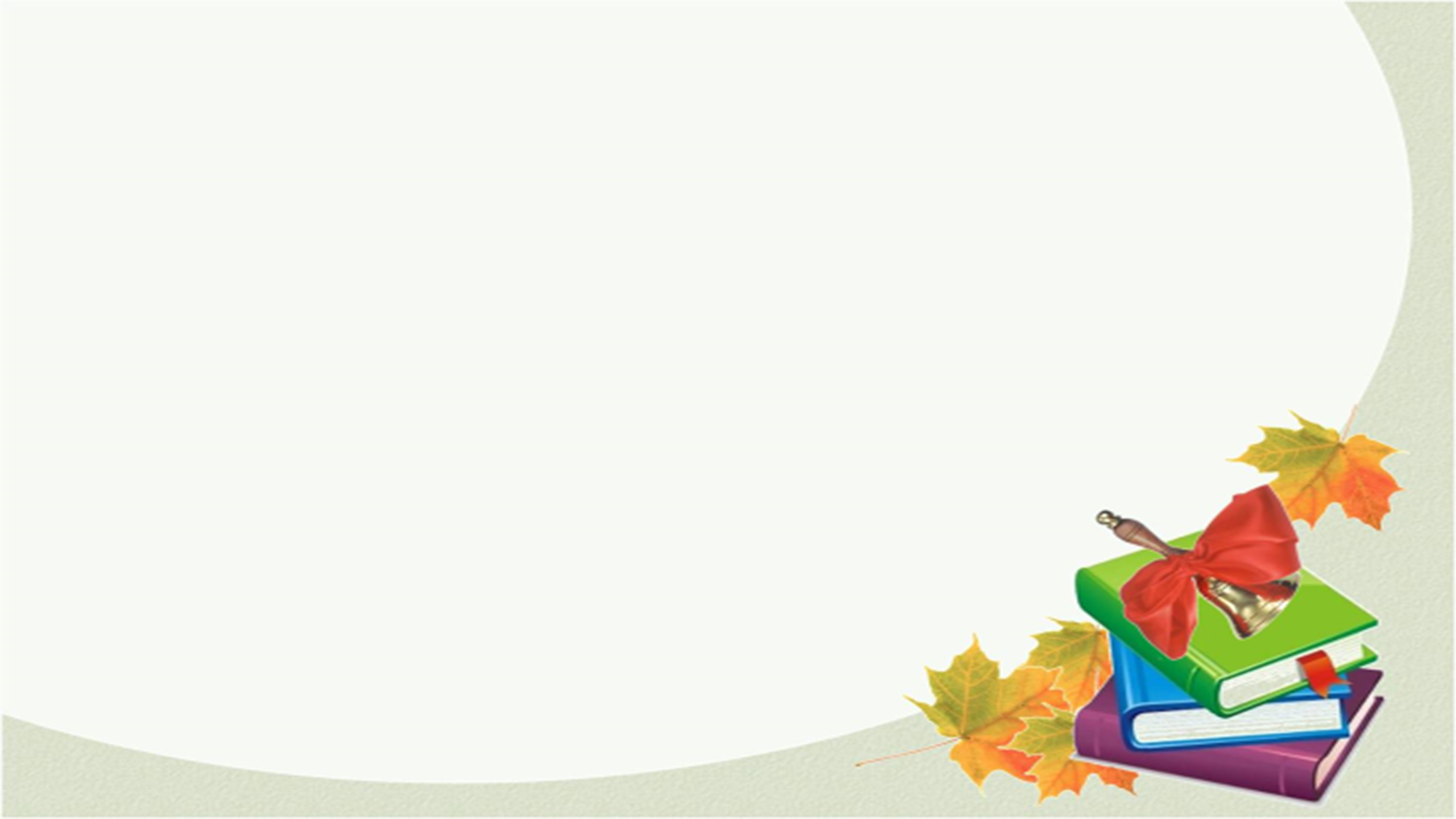 Кредо інтерактивного навчання
«Те, що я чую, я забуваю.
Те, що я бачу, я пам’ятаю.
Якщо я чую, бачу, 
обговорюю, й роблю, - 
Я здобуваю знання і навички.
Якщо я передаю знання 
і досвід іншим,
Я стаю майстром.»
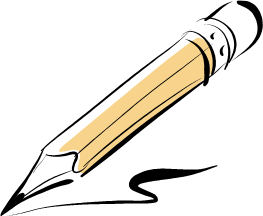 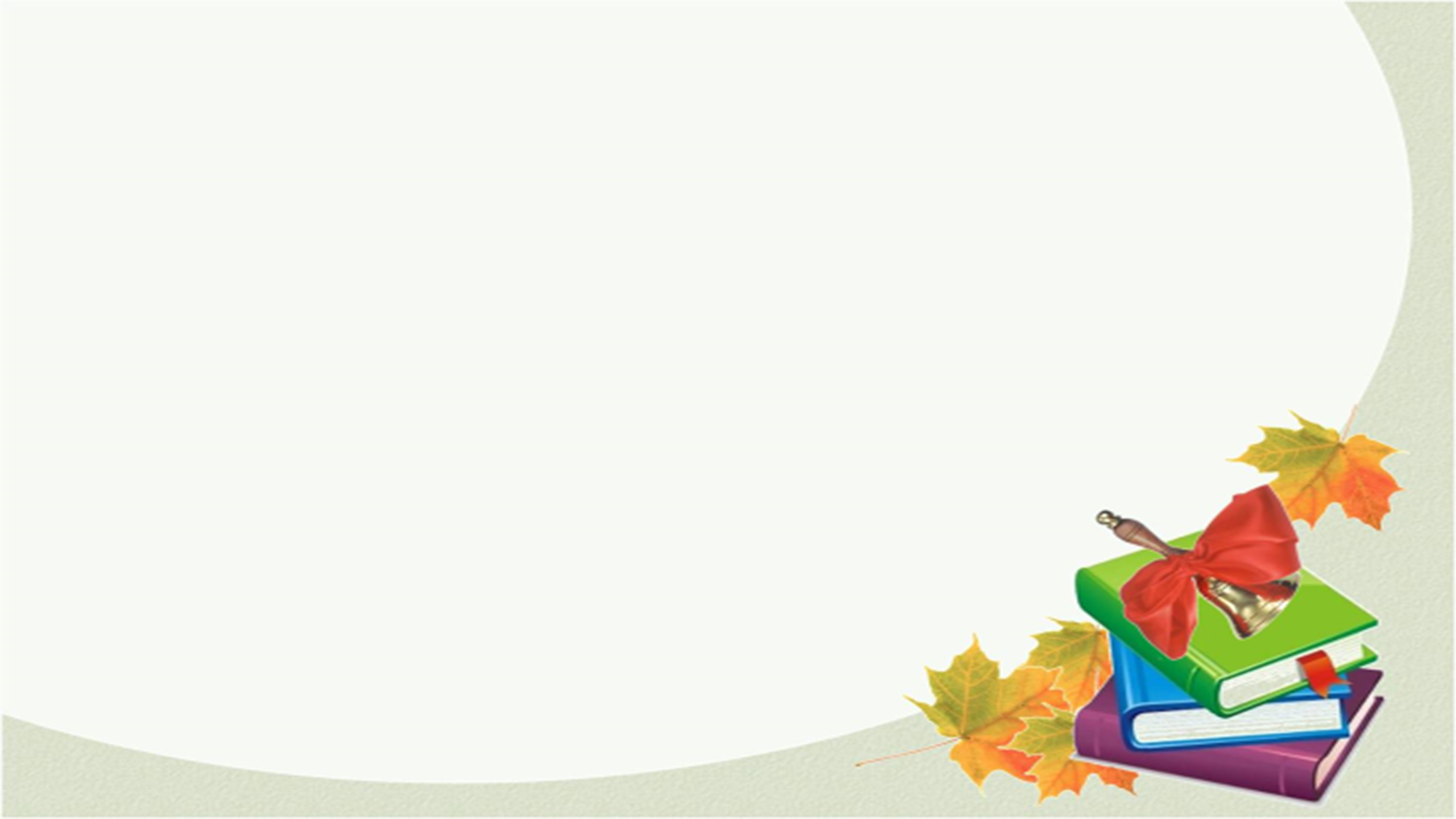 робота 
в
 парах
ротаційні 
(змінні)
 трійки
Акваріум
Інтерактивні
 методи
кооперативного
 навчання
2 – 4 –
усі разом
робота 
в
 малих
групах
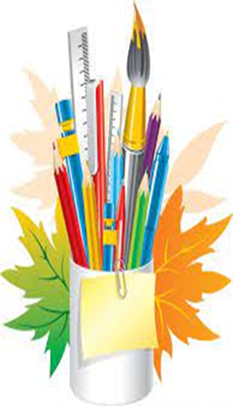 “Карусель”
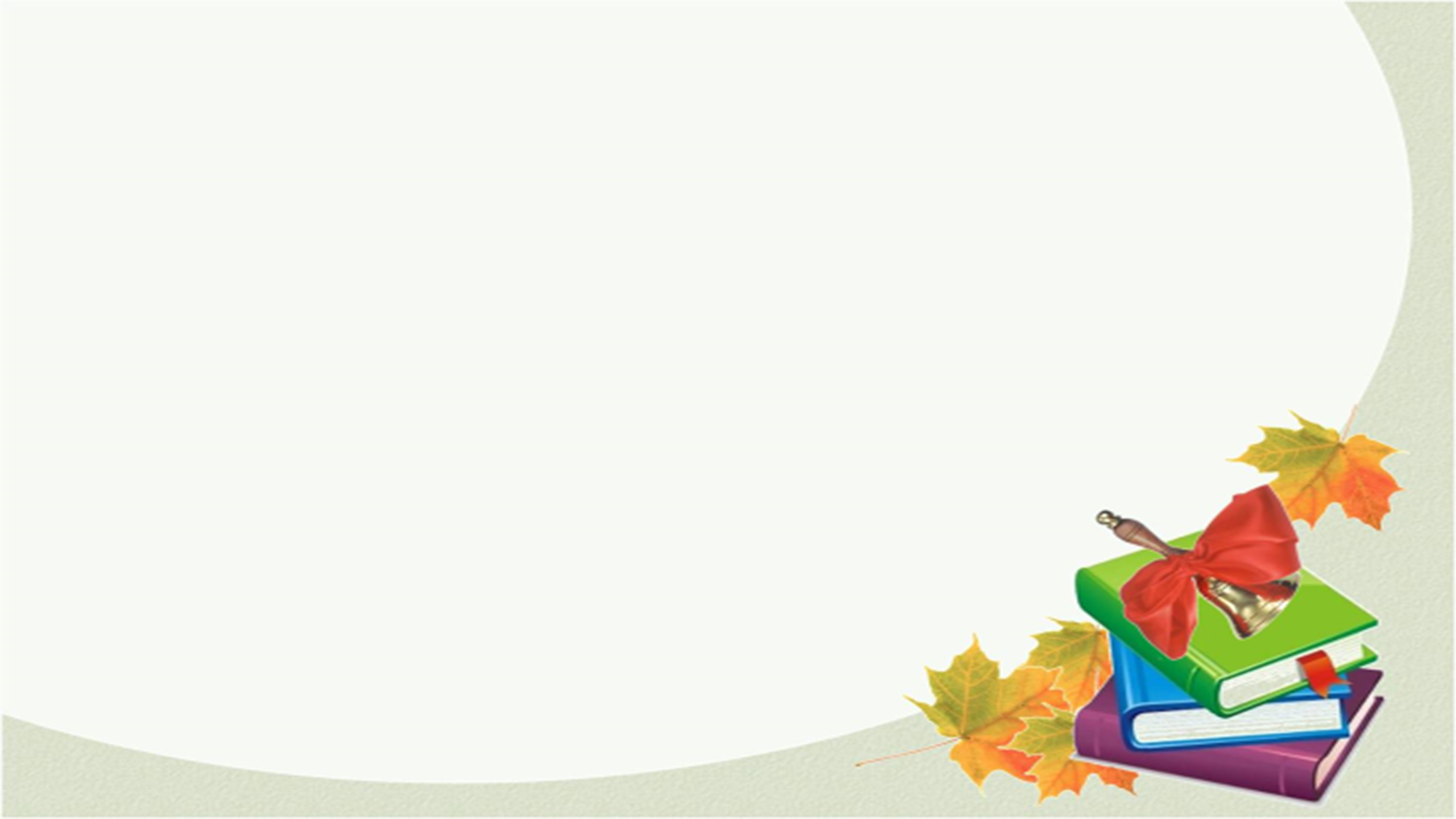 “Мікрофон
“Мозковий
штурм”
“Дерево 
рішень”
інтерактивні
 методи
колективно-
групового
 навчання
“Навчаючи -
вчуся”
“Незакінченні
 речення”
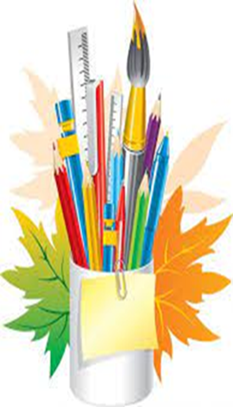 “Ажурна пилка”
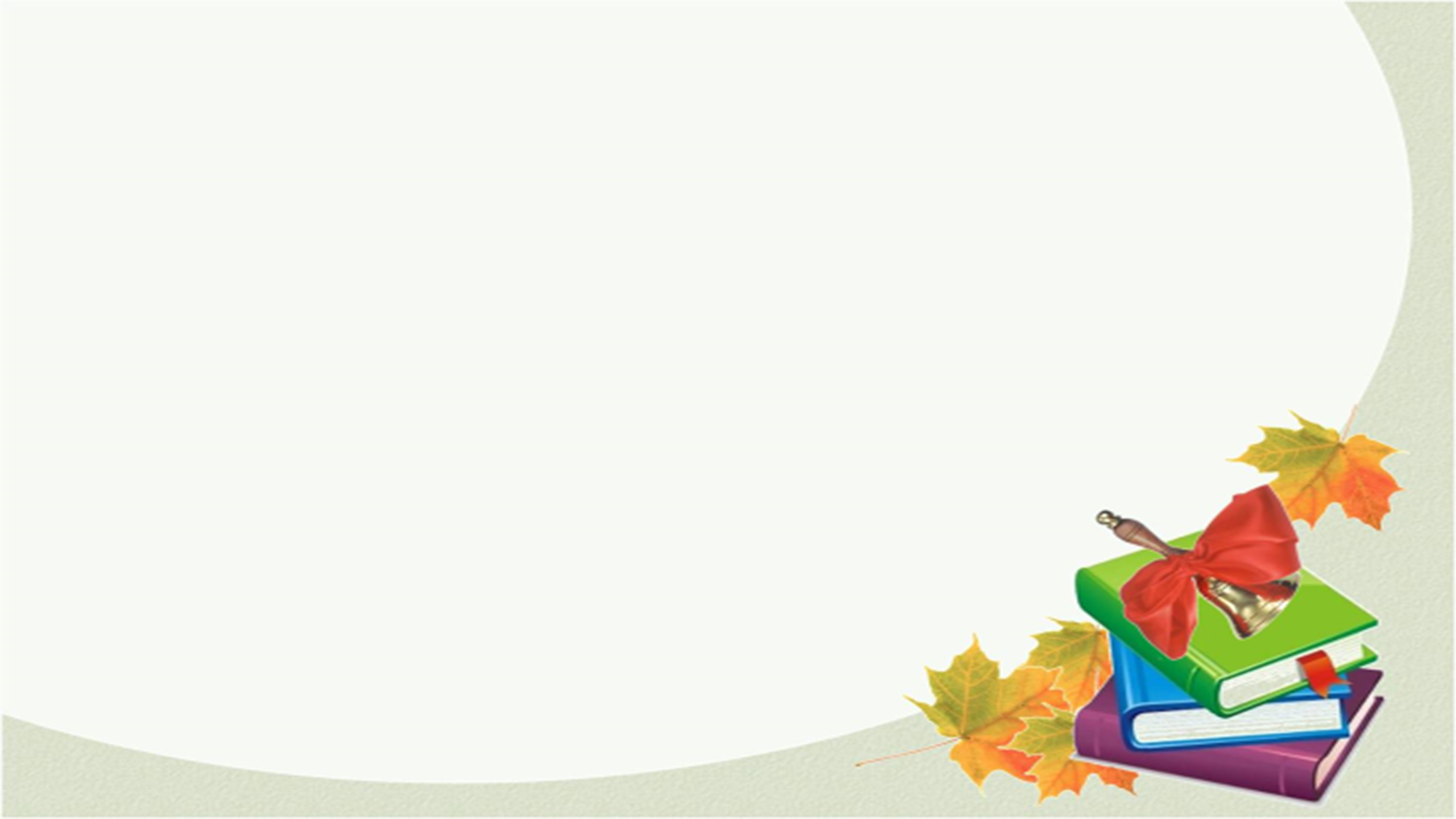 симуляції
(імітаційні ігри)
рольові ігри
драматизації
інтерактивні
 методи
ситуативного
моделювання
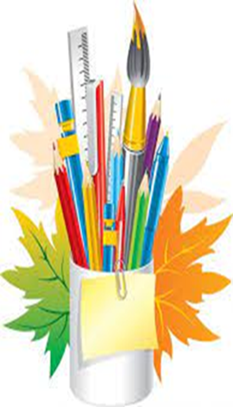 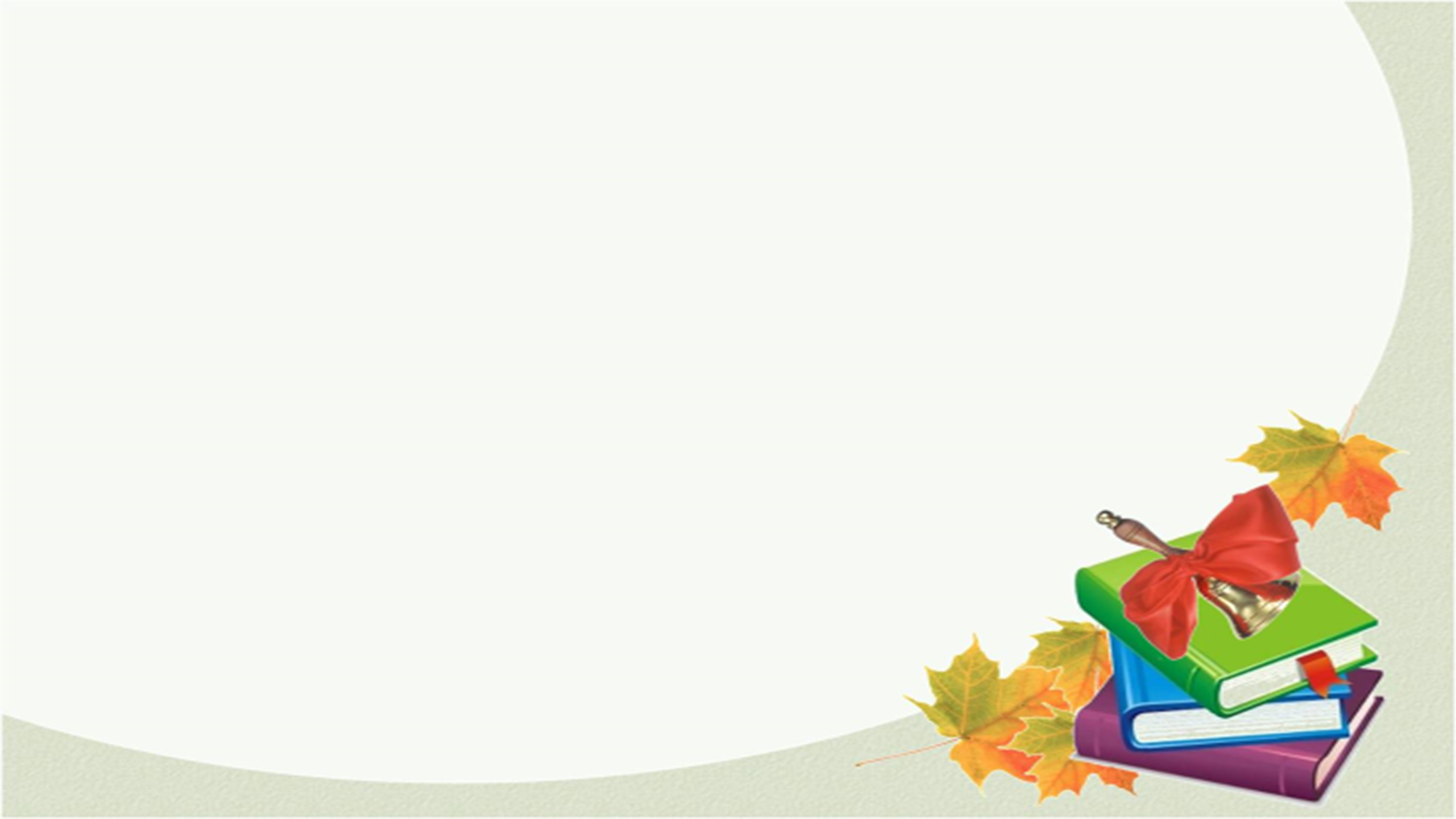 Метод “Прес”
“Обери
позицію”
дебати
інтерактивні
 методи
«Опрацювання
дискусійних
питань»
“Зміни
позицію”
телевізійне
ток-шоу
“Безперервна 
шкала думок”
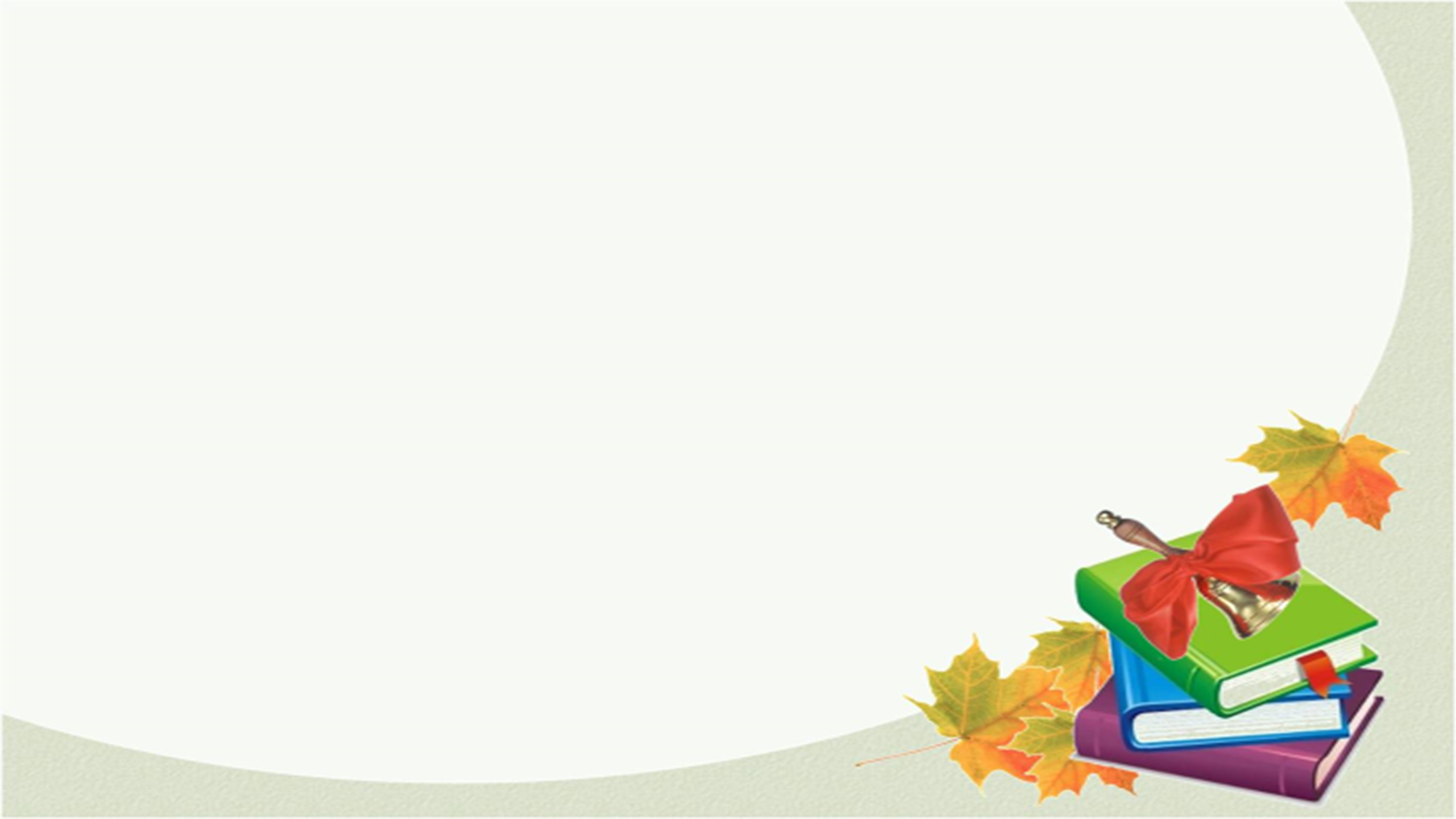 Позитивні результати  використання інноваційних  технологій
підвищилася мотивація, пізнавальний інтерес учнів до навчання та рівень навчальних досягнень
підвищився рівень сформованості комунікативних навичок учнів
збільшилась кількість дітей, здатних до самостійної роботи на рівнях конструктивної та творчої діяльності
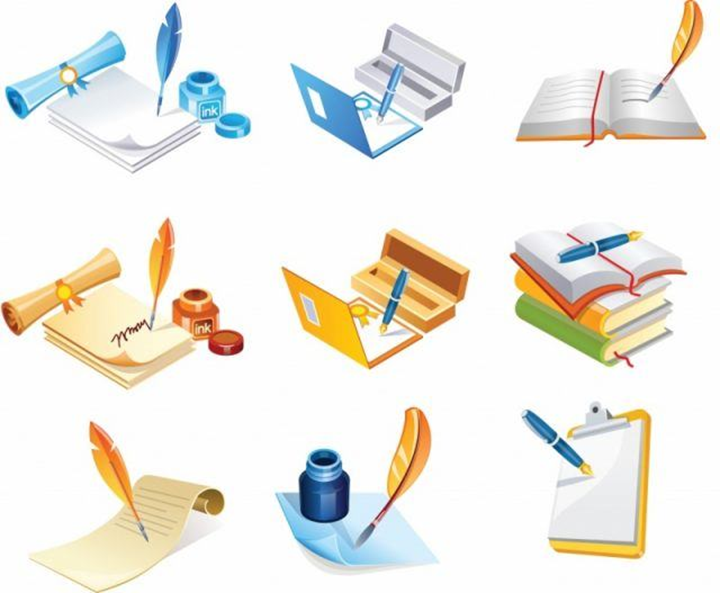 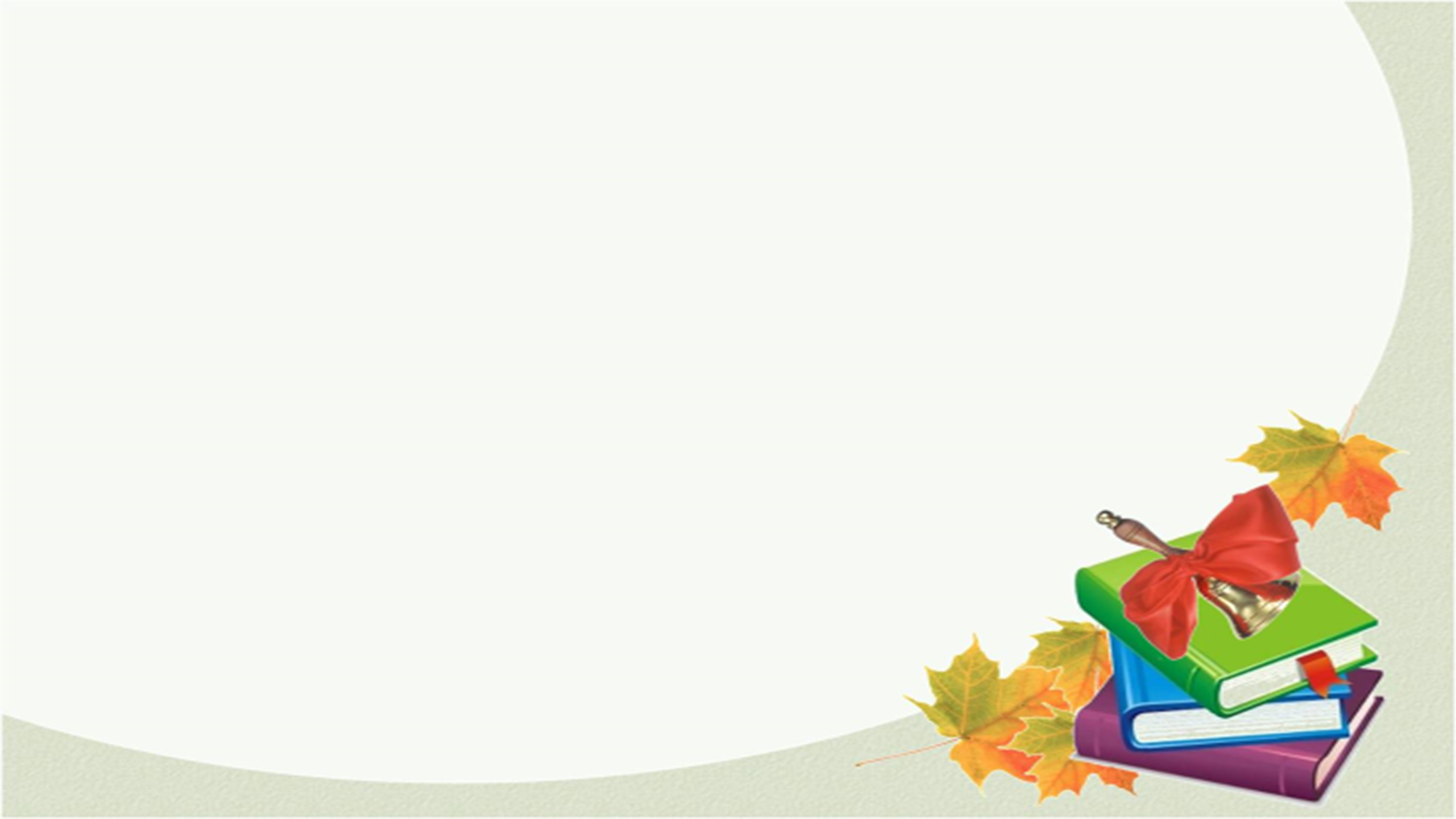 Виховна робота
Виховна робота з класом має не менше значення, ніж навчальна діяльність. Діти з великим задоволенням приймають участь у позакласних виховних заходах, проявляючи зацікавленість та активність при цьому
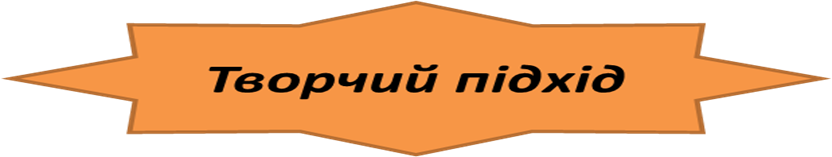 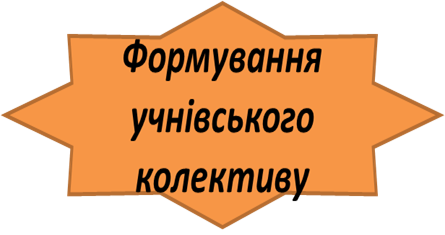 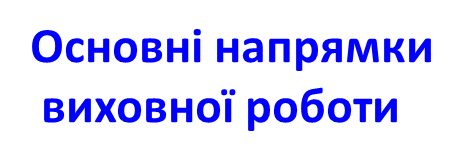 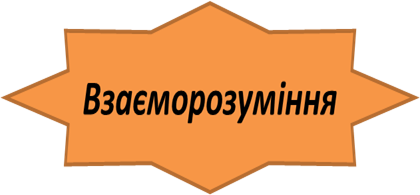 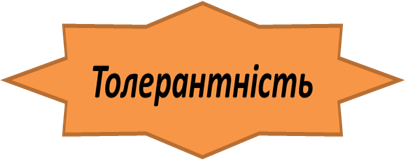 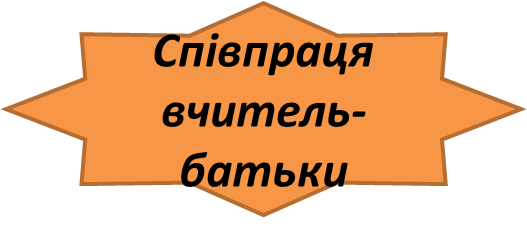 Наші свята
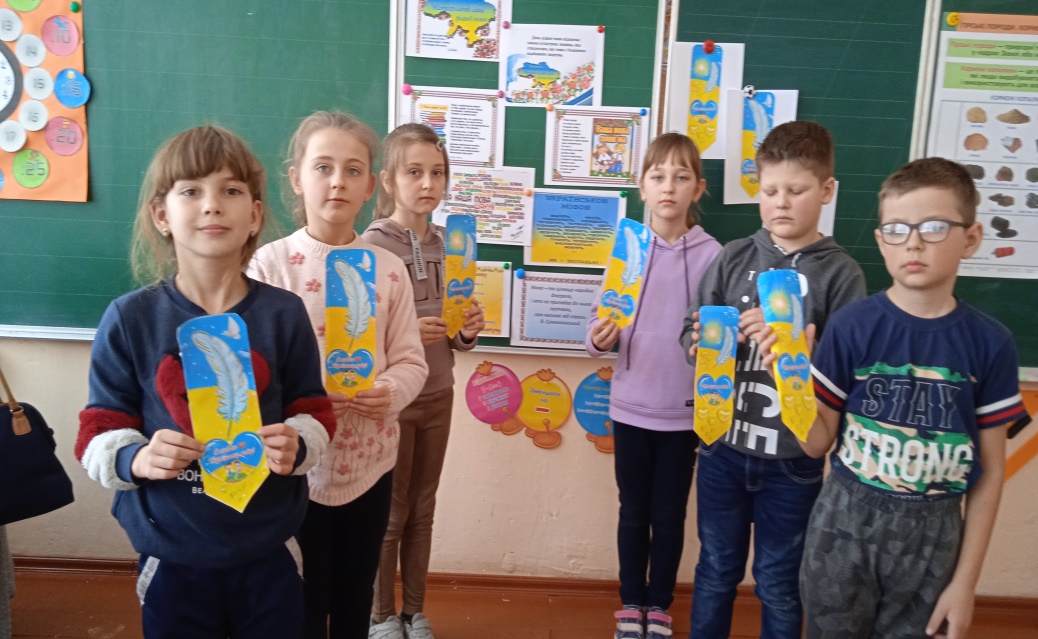 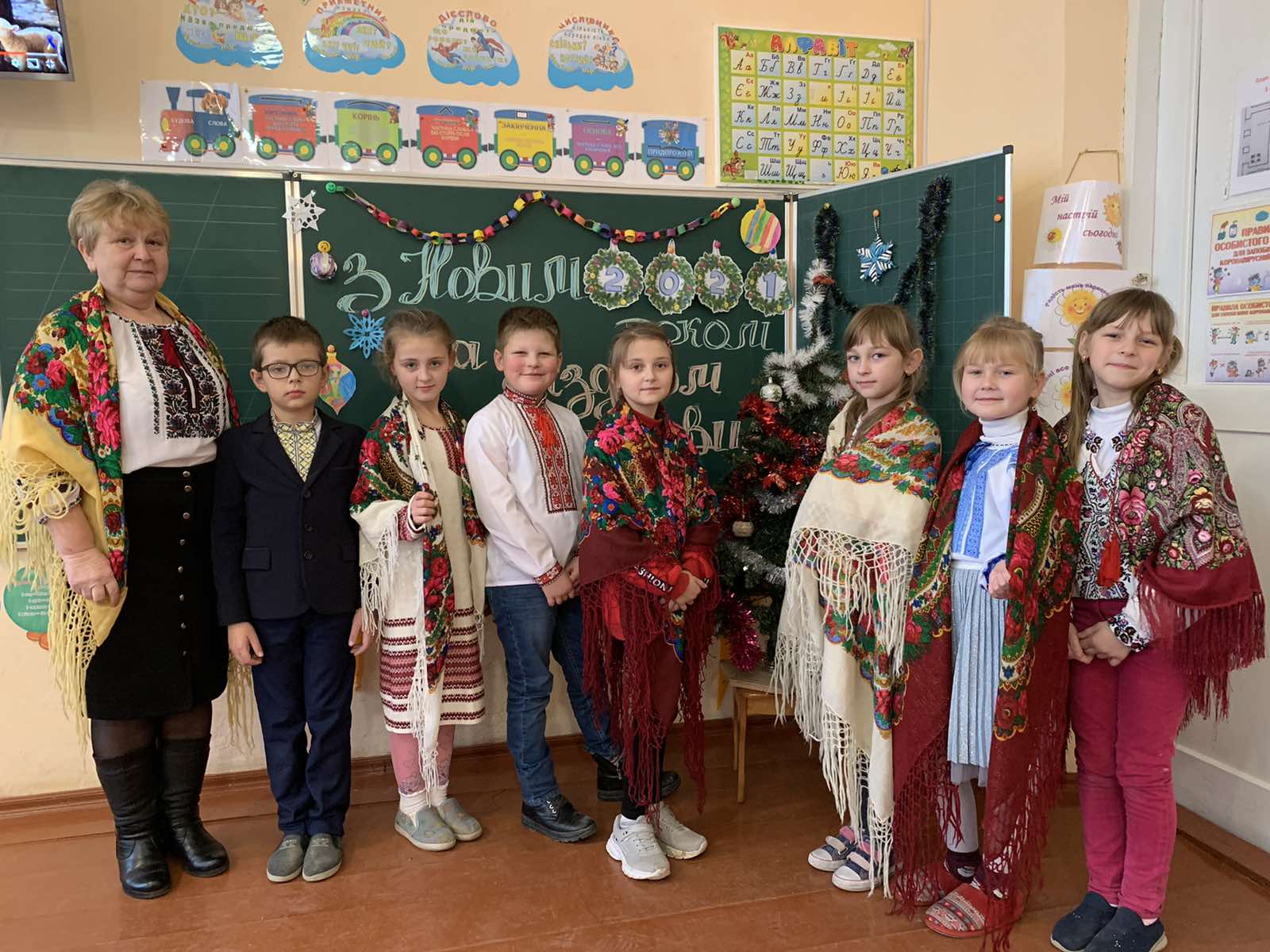 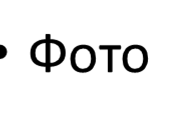 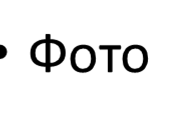 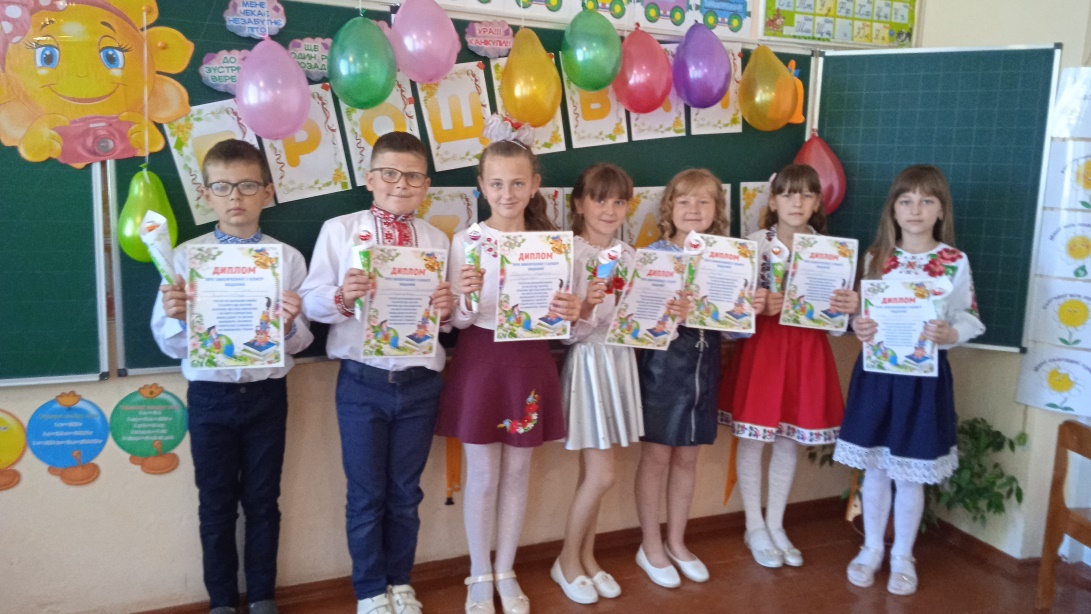 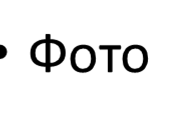 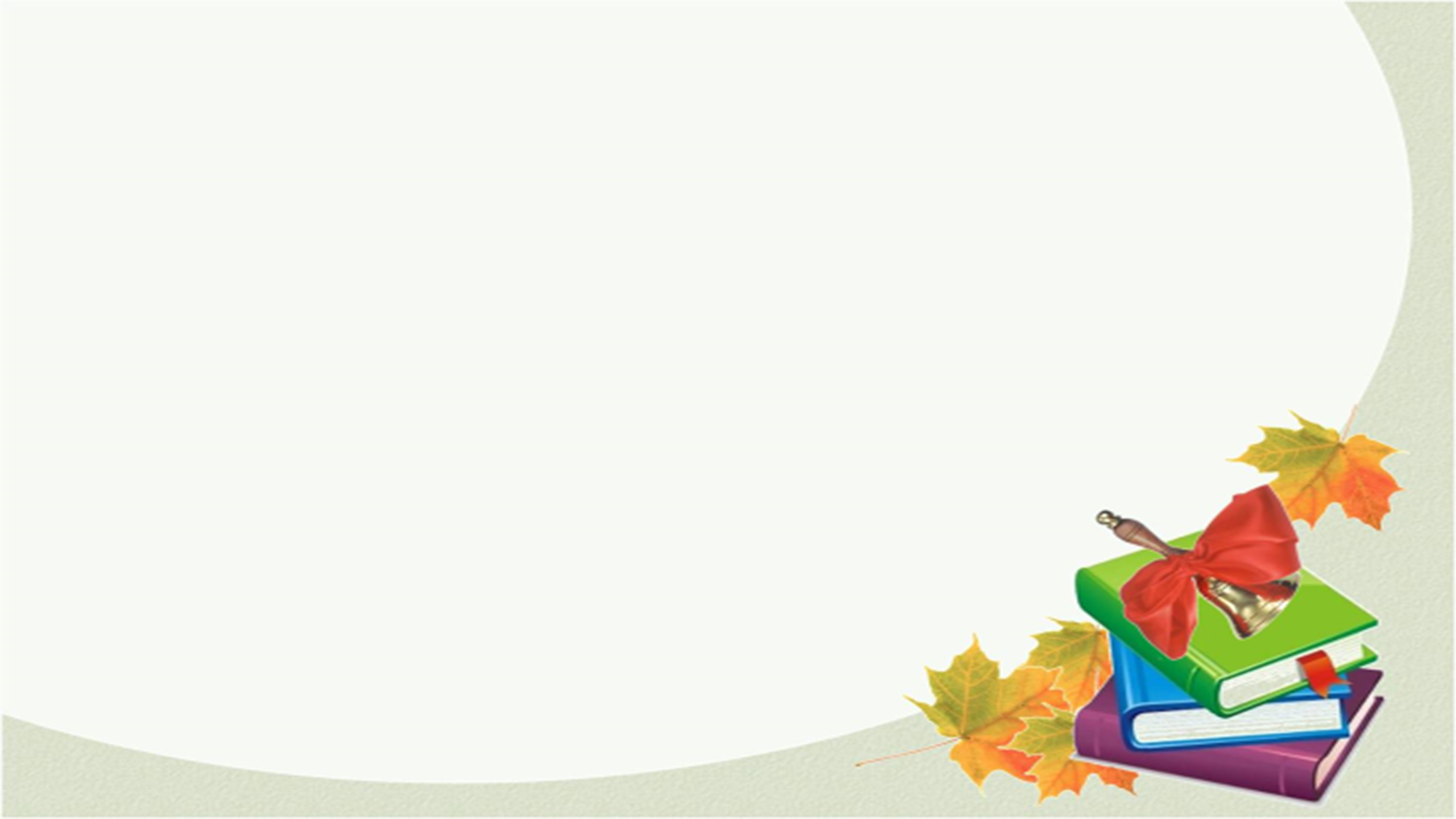 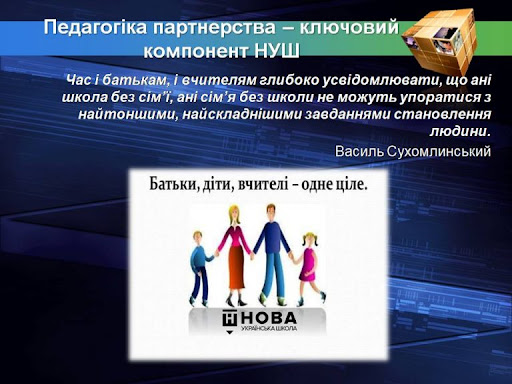 Робота з батьками
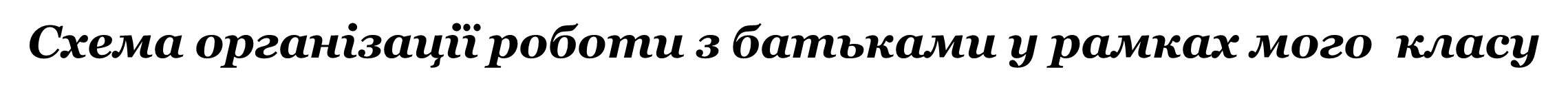 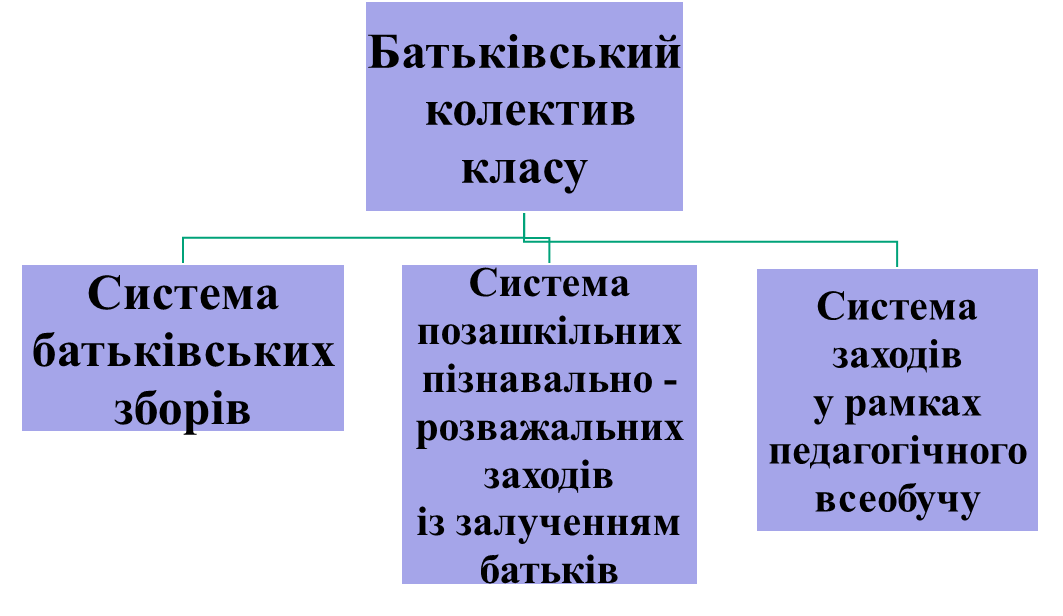 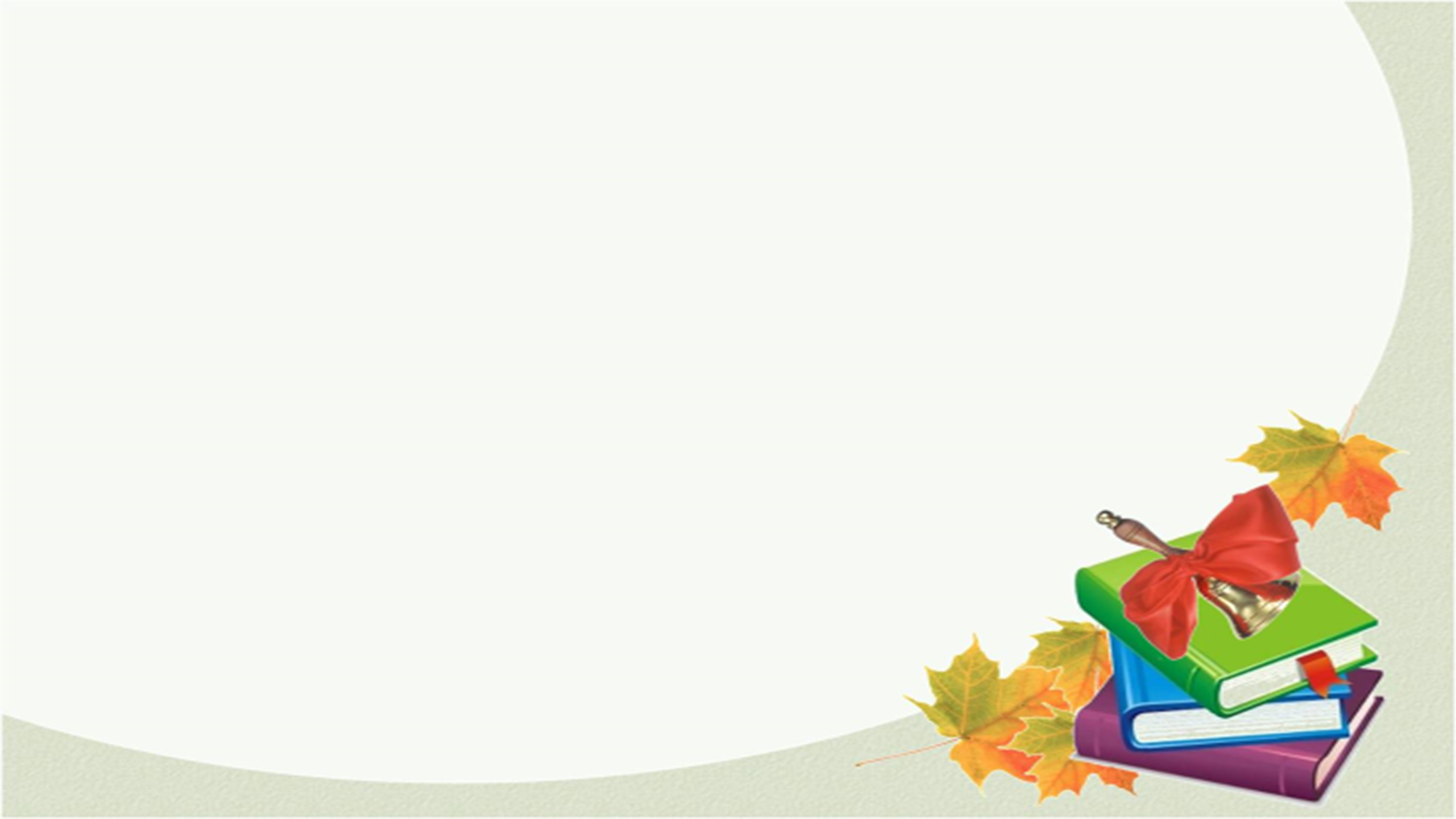 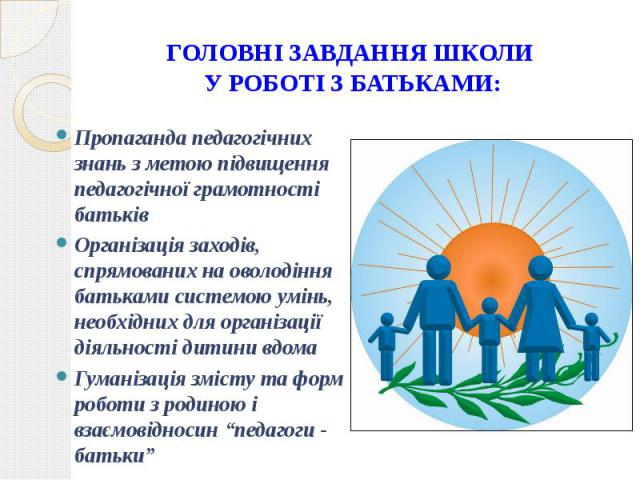 Індивідуальні консультації
Одна з найважливіших форм інтеграції з родиною. Допомагає подолати  занепокоєння  батьків, острах  розмови про свою дитину і сприяє створенню  гарного контакту між батьками і класним  керівником.    Сьогодення дозволяє нам бути з родиною школяра дистанційно,  використовуючи  новітні гаджети.
Основні теми: 
особливості здоров'я дитини;
захоплення, інтереси;
переваги у спілкуванні в сім'ї;
особливості характеру; 
мотивації навчання; 
моральні цінності родини.
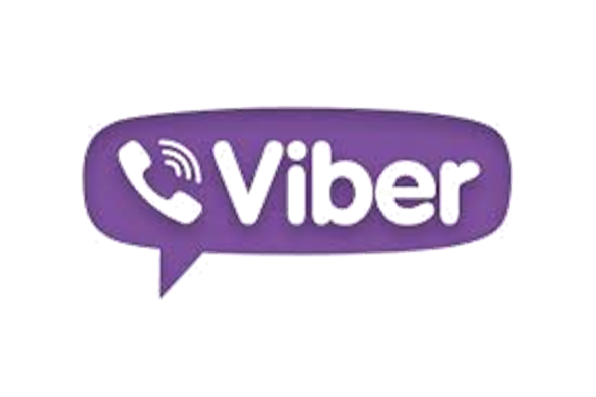 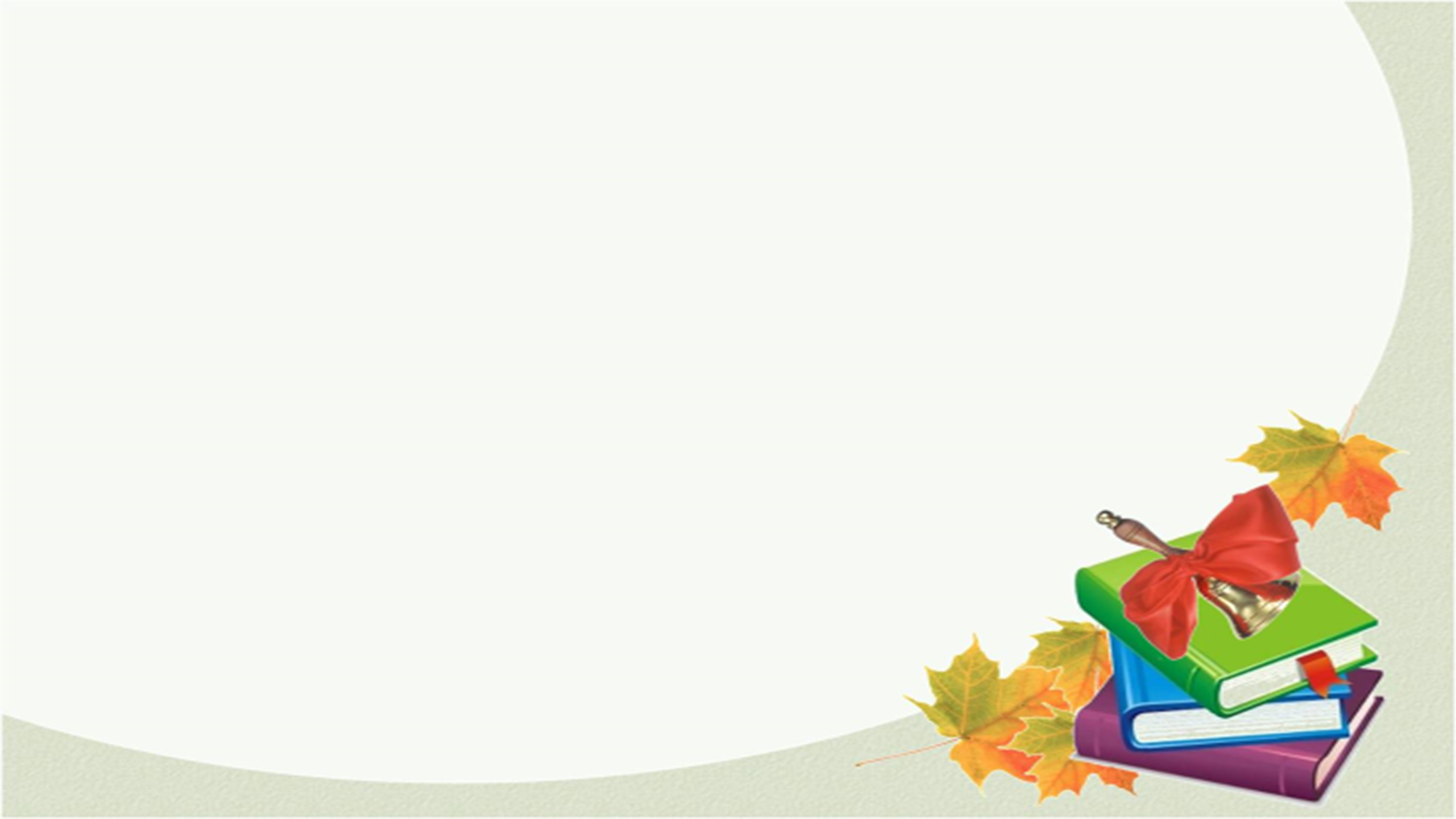 Висновки
Стратегія вчителя, що створює активну пізнавальну атмосферу, полягає не тільки у використанні нових технологій навчання, але і в переорієнтації свідомості учня: учіння із щоденного примусового обов’язку має стати частиною пізнання дитиною  дивовижного навколишнього світу.
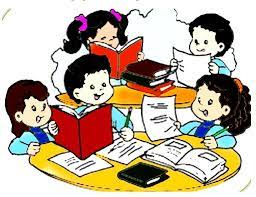 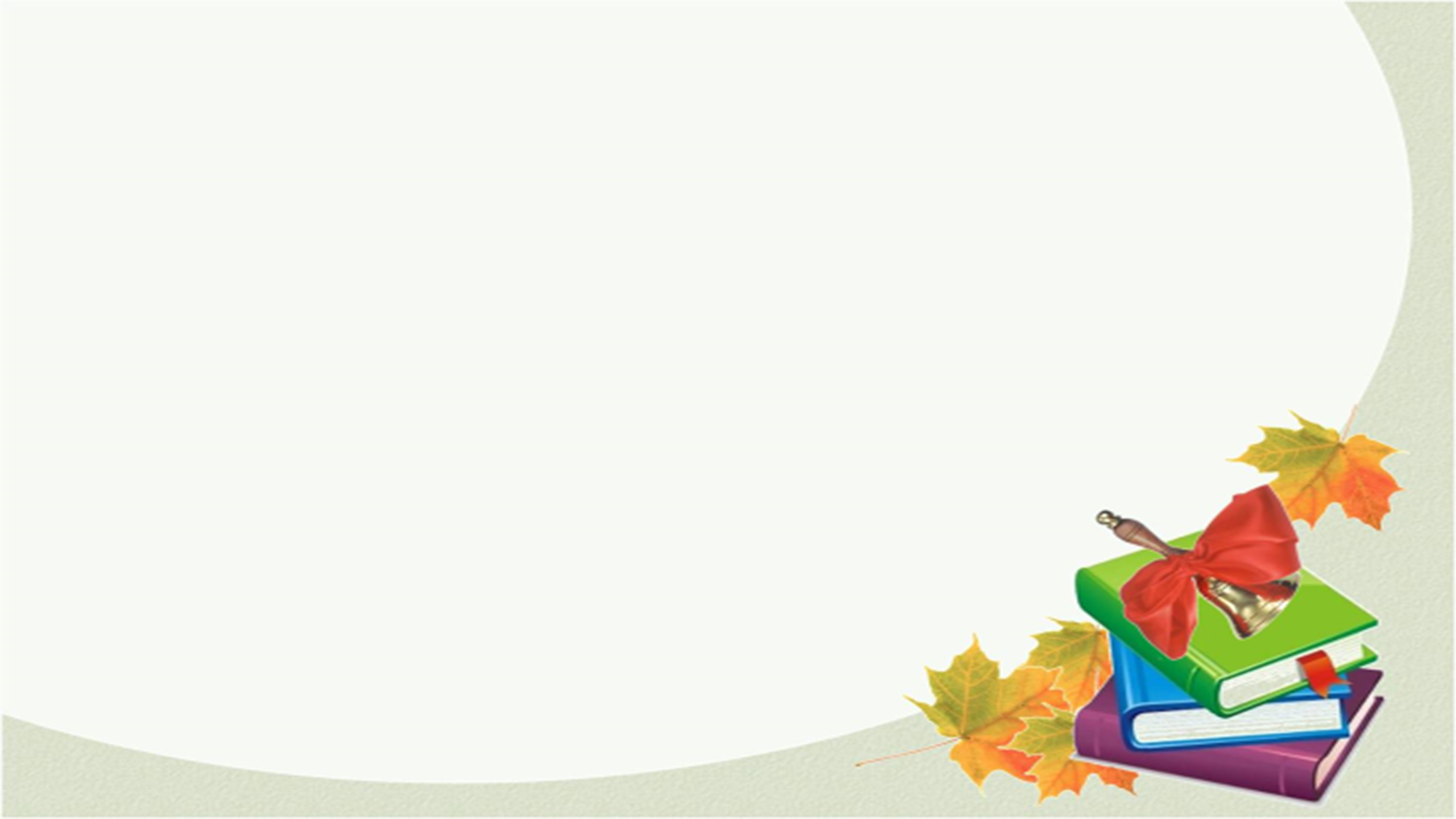 Мої бажання
Я хочу, щоб учні із задоволенням йшли до мене на урок, щоб кожен учень хотів навчатися і на протязі всього свого життя міг здобувати потрібну інформацію, користуючись новітніми технологіями, застосовувати набуті знання на практиці.
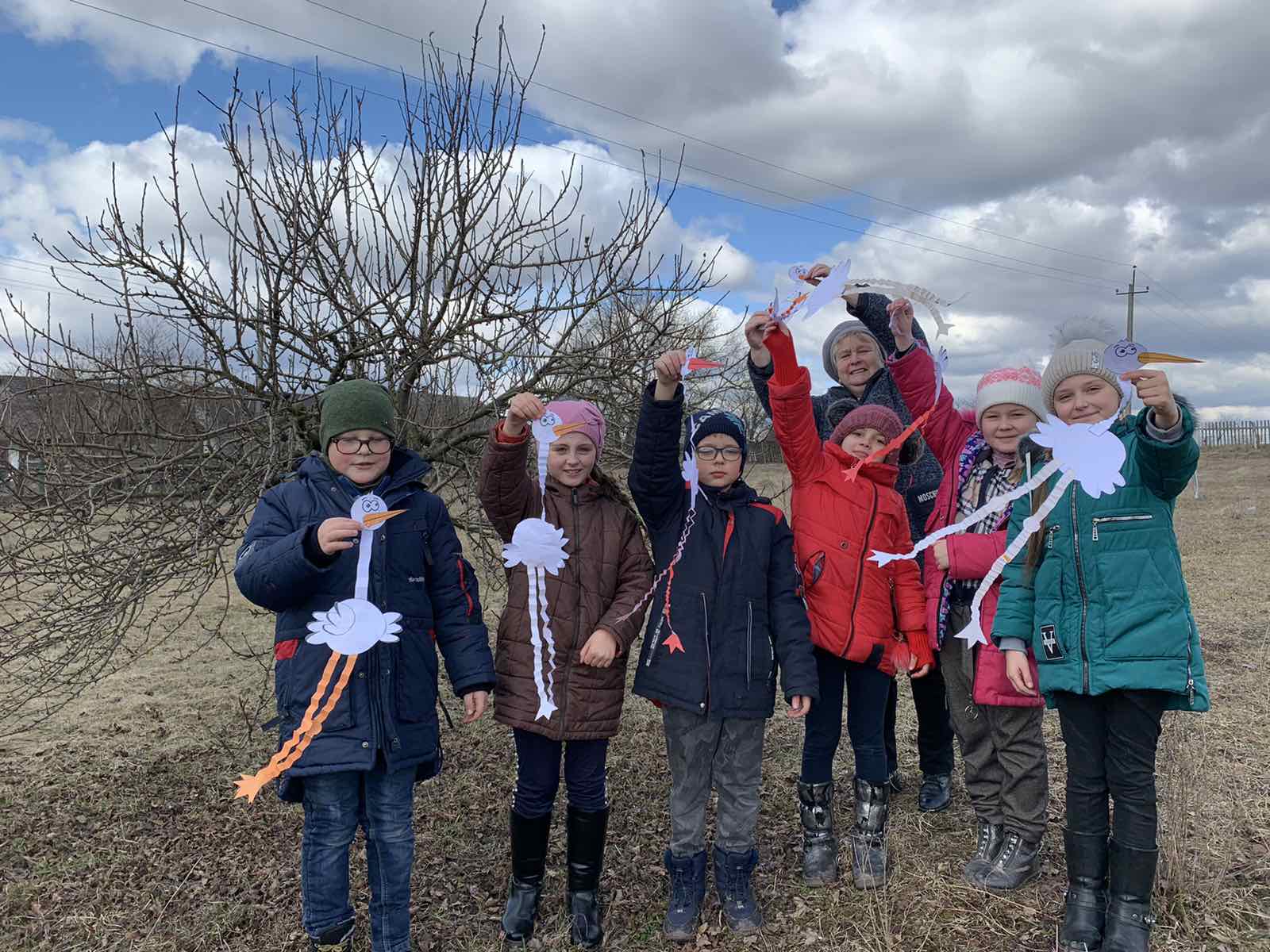 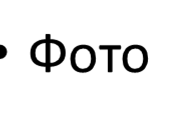 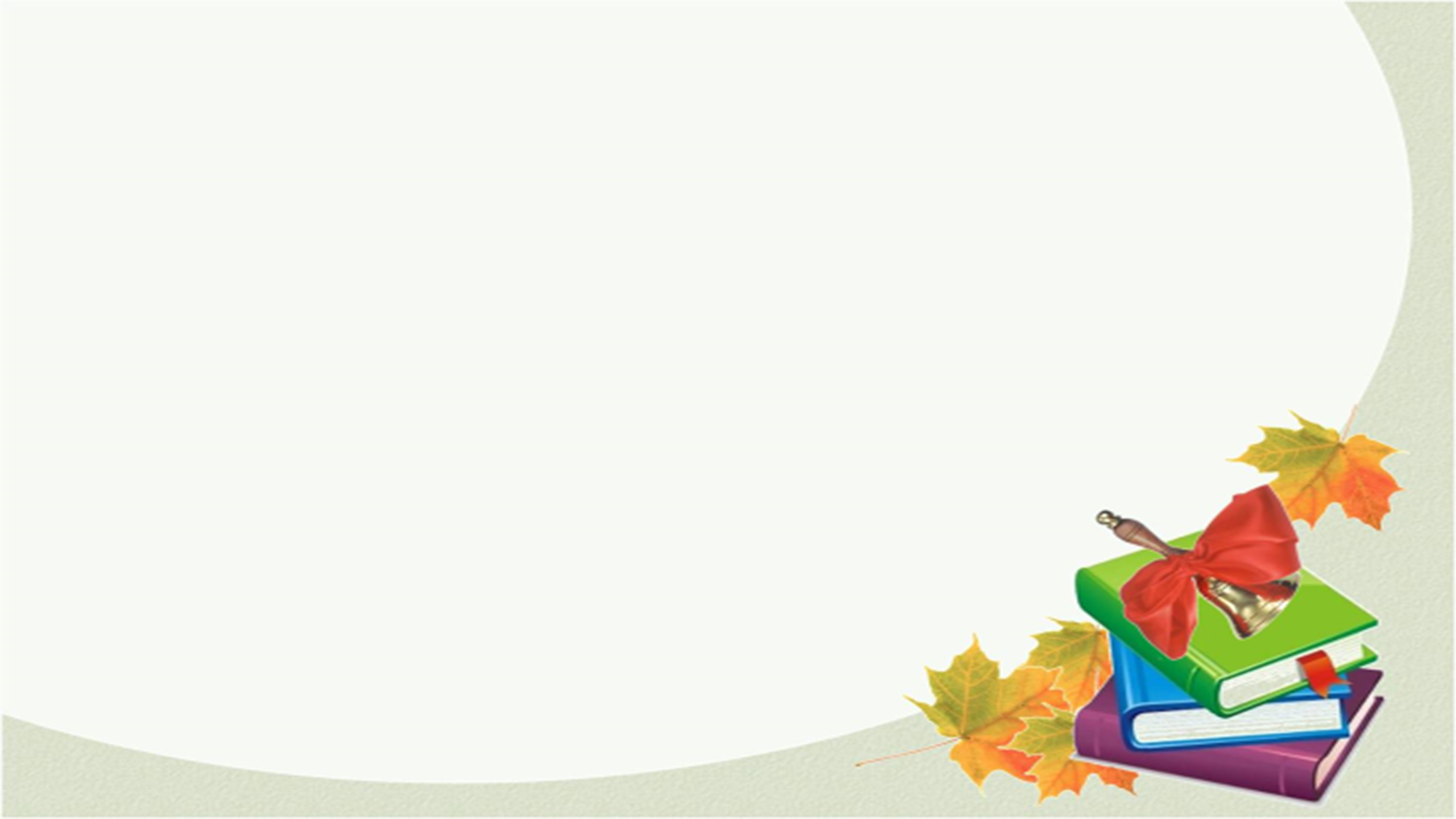 Плани на майбутнє
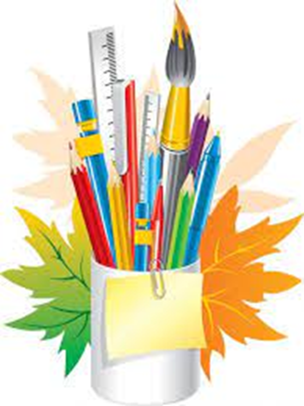 Сприяти участі дітей у шкільних конкурсах.
З метою підвищення педагогічної майстерності займатися самоосвітою.
Поповнювати матеріали уроків, шкільних та позашкільних заходів.
Приймати участь в професійних конкурсах.
Підвищувати професійну категорію.
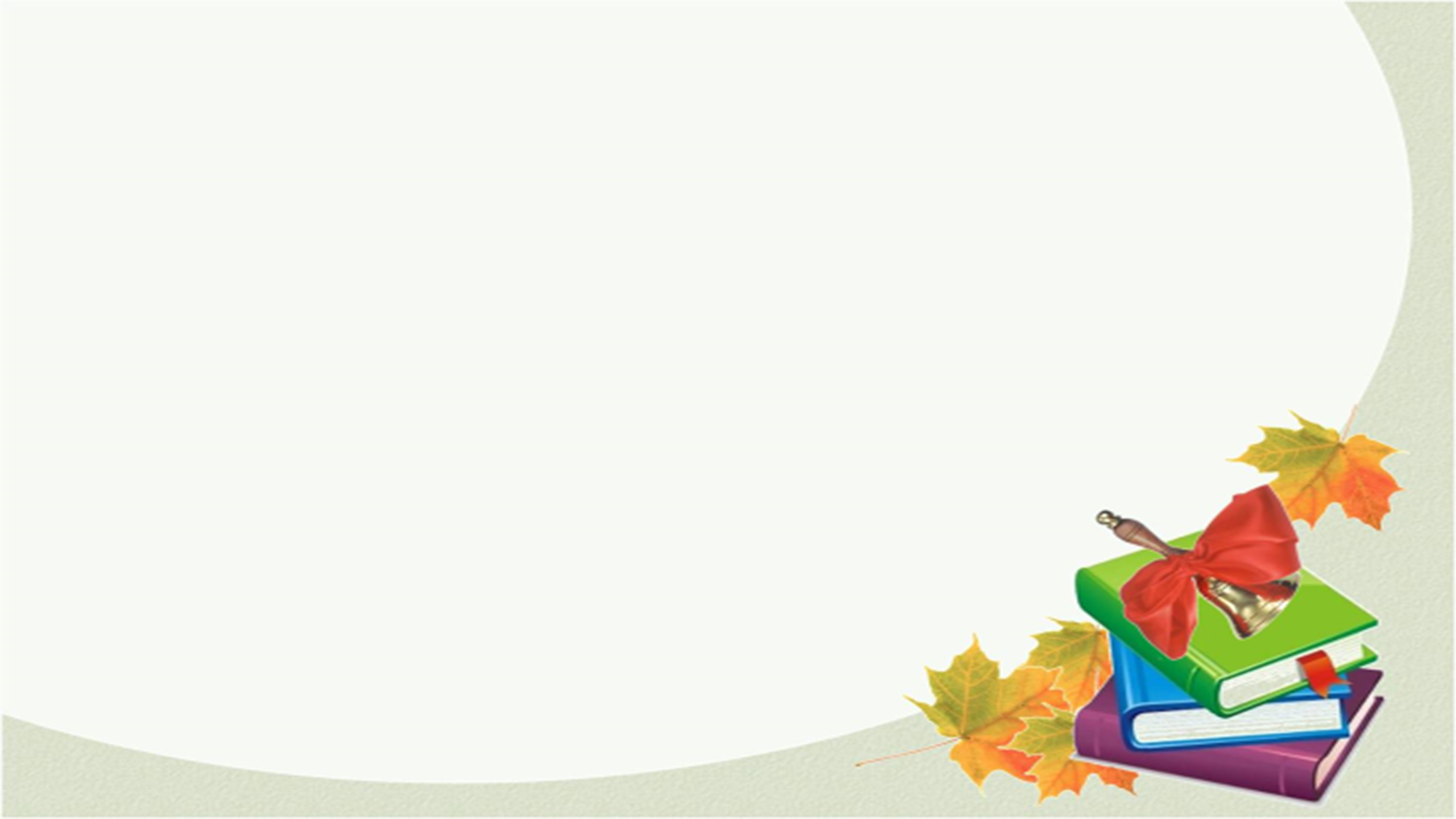 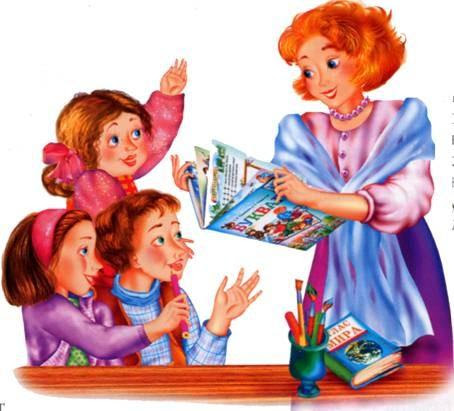 Дорогу я обрала у житті таку,
Яку сама обрать хотіла.
І скільки я по цій дорозі йду,
Ніколи про свій вибір не жаліла.
І завжди я гордитись буду тим,
Що доля саме так у мене склалась.
Якби ще раз прийшлося обирать,
Я б ні хвилини не вагалась…
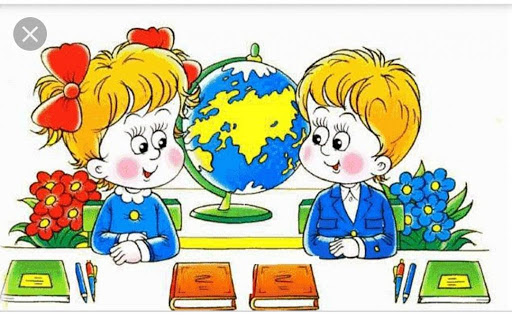 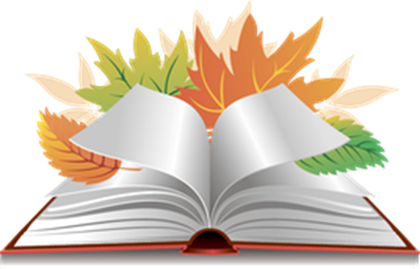 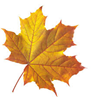 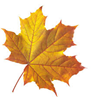 Бажаю всім успіхів  та творчої наснаги.
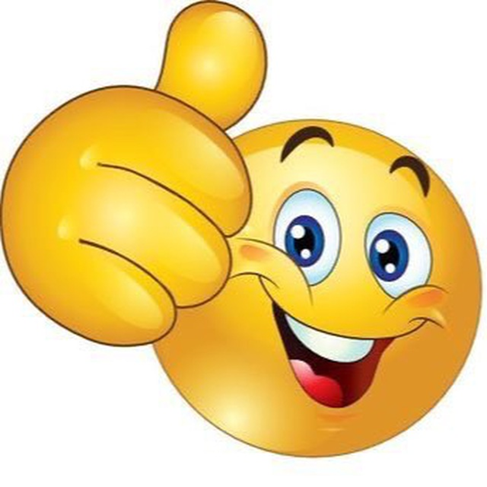 Дякую за 
увагу!
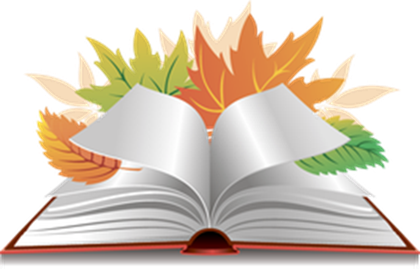 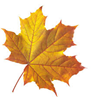